Grouped Data
Old Spec Q’s
Grouped Data
SAM
1H Q3
May 2018 
1H Q1
May 2018 
1HR Q2
June 2018 
2HR Q11
Jan 2019 
2H Q13
Jan 2019 
2HR Q1
June 2019 
2H Q1
Discrete Data
SAM 1H Q3
Grouped Data
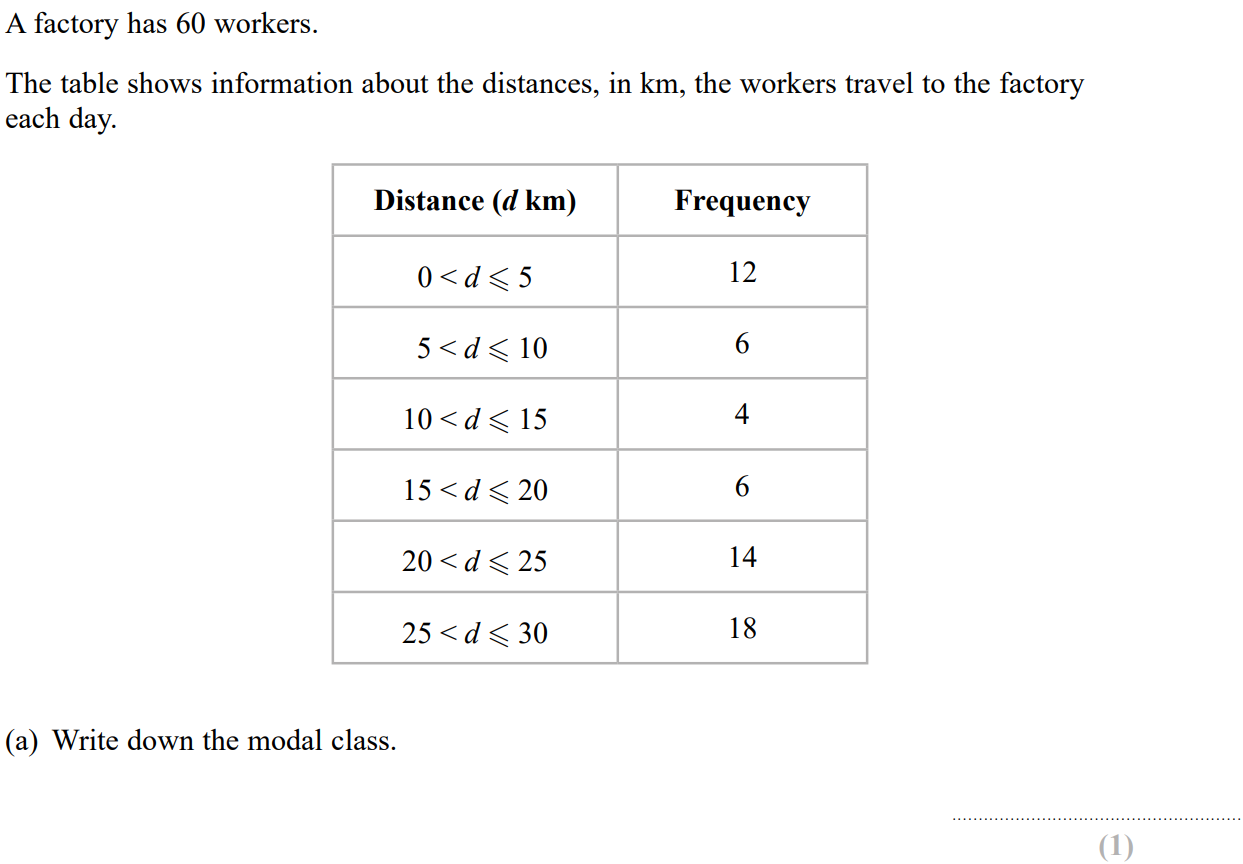 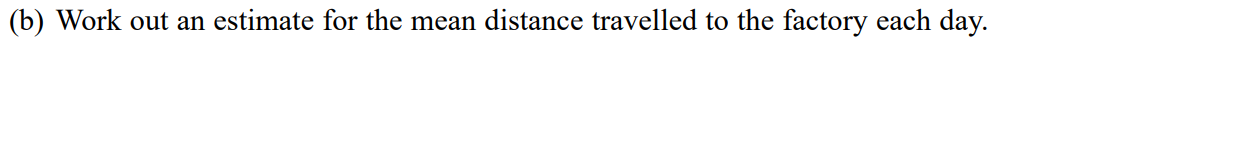 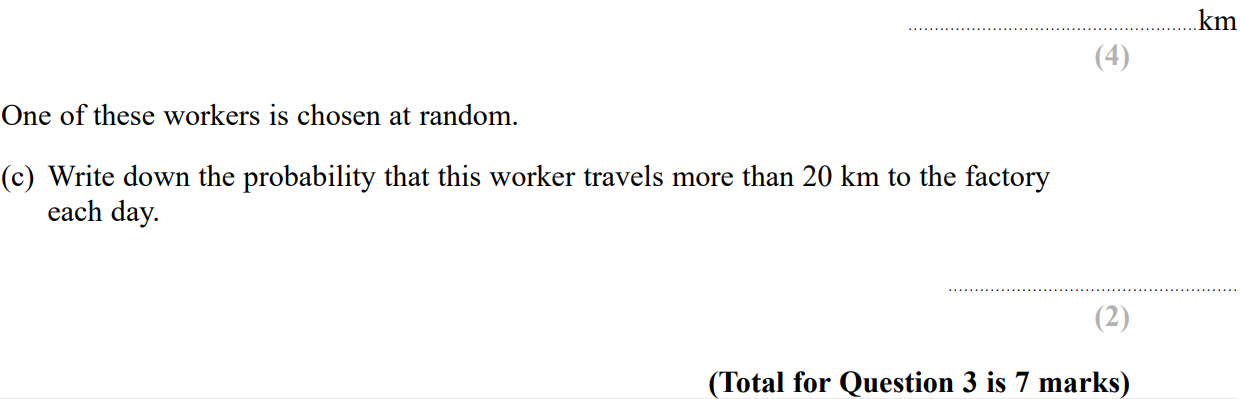 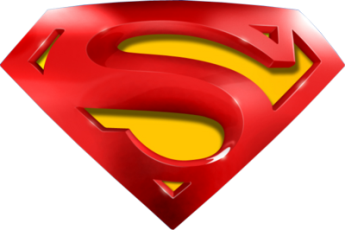 SAM 1H Q3
Grouped Data
A
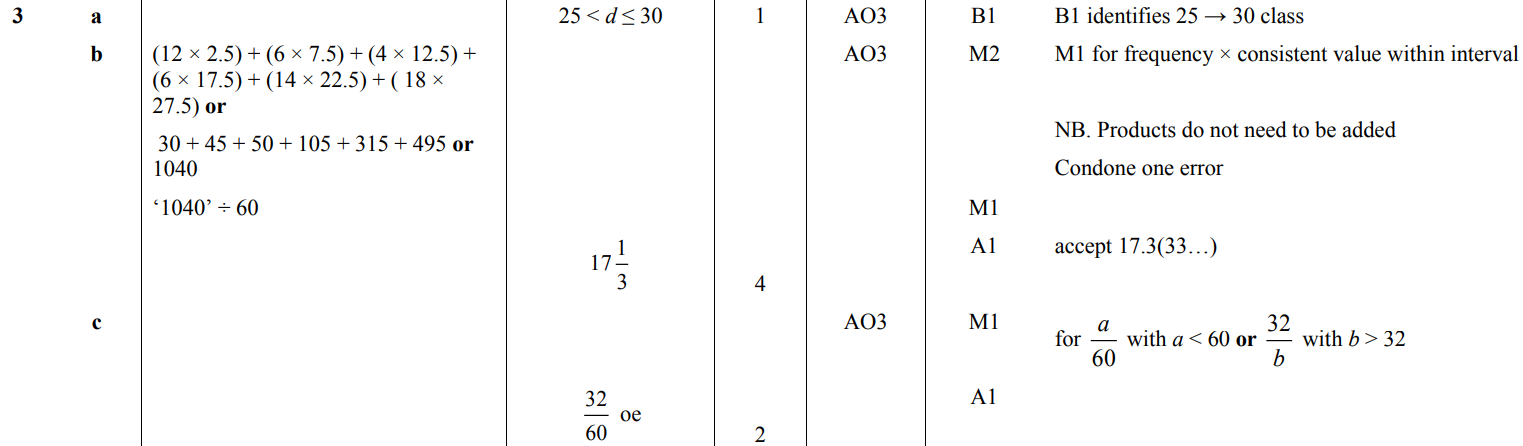 B
C
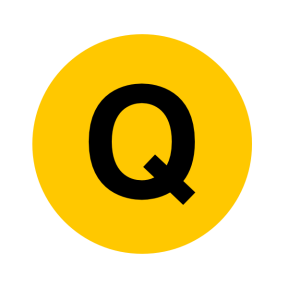 May 2018 1H Q1
Grouped Data
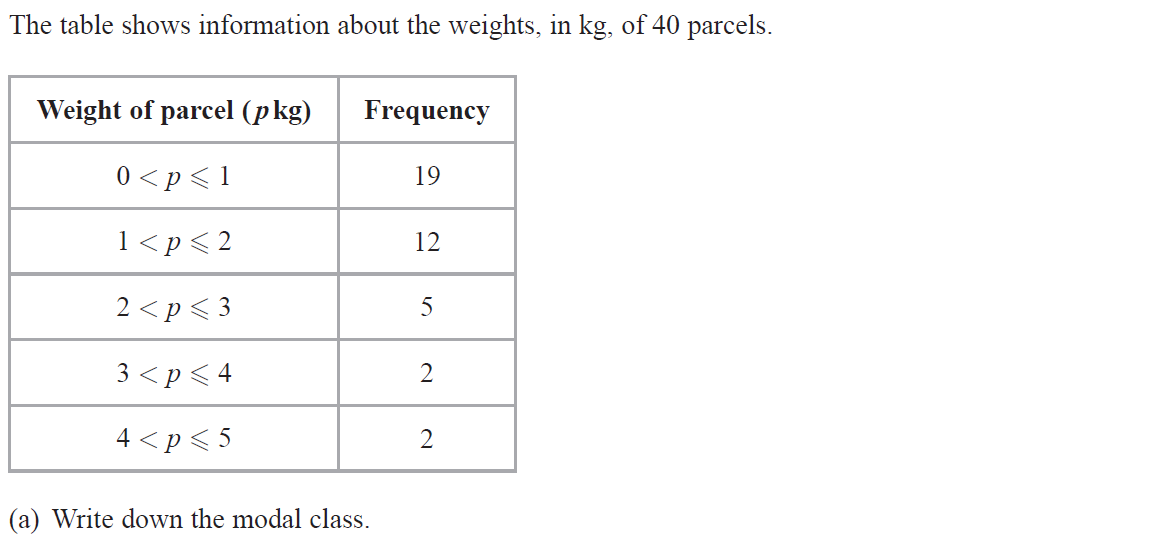 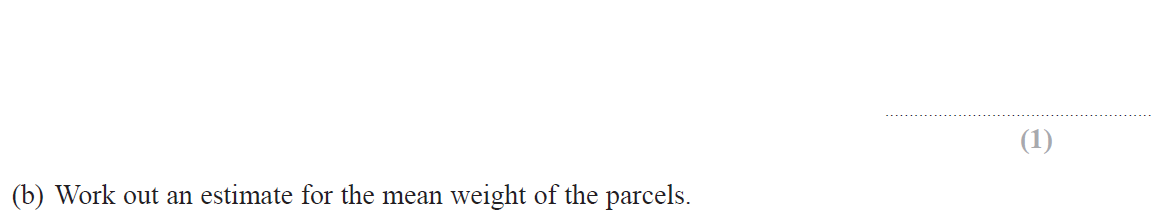 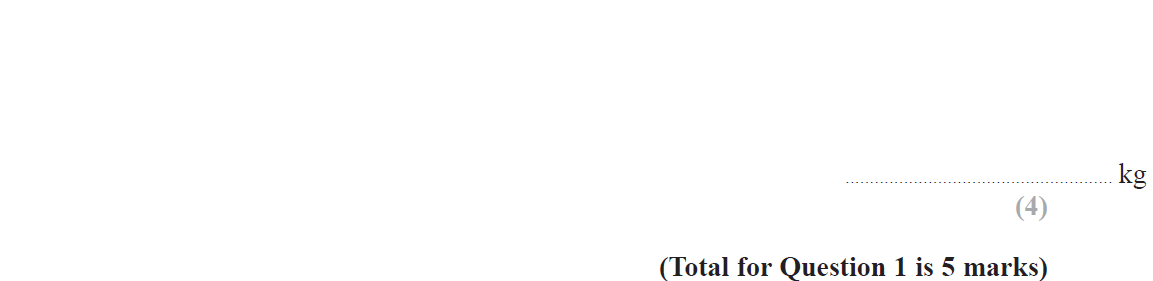 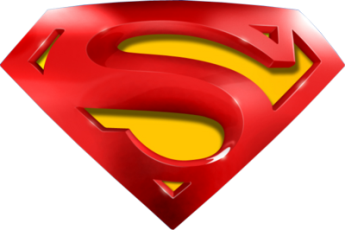 May 2018 1H Q1
Grouped Data
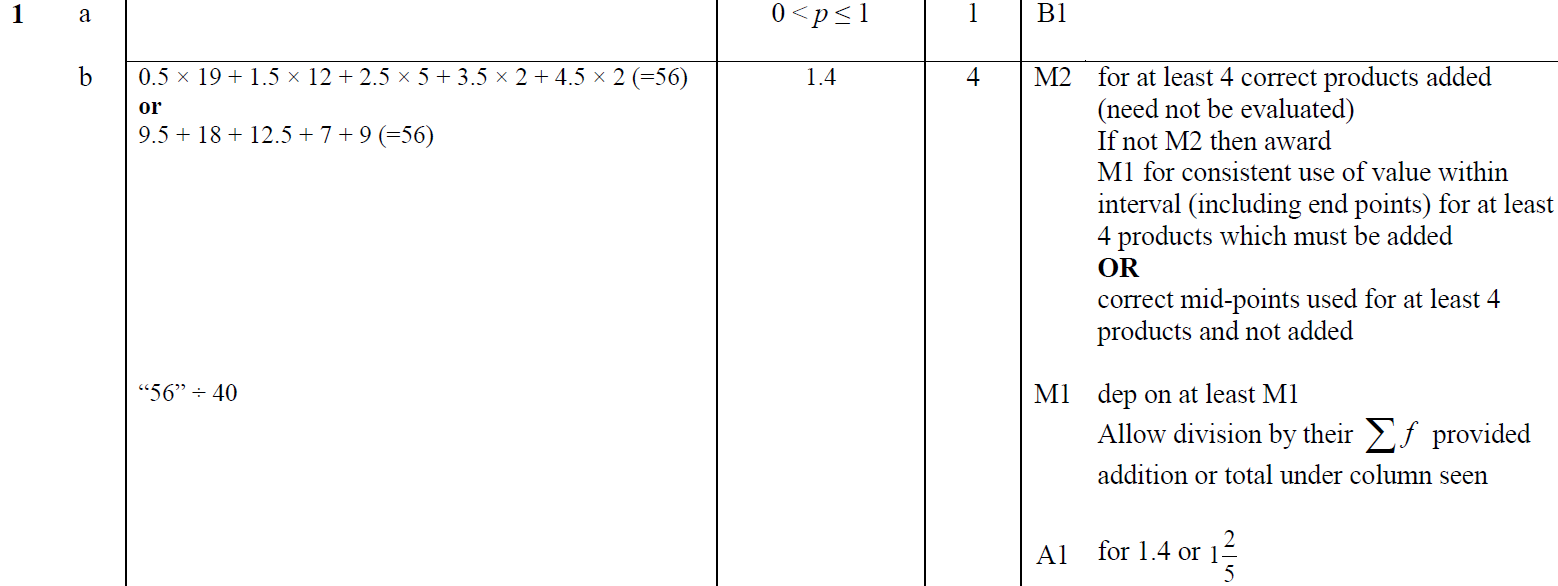 A
B
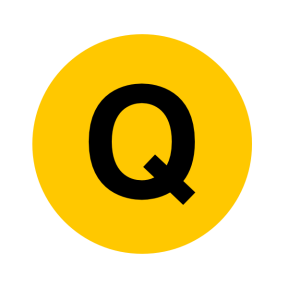 May 2018 1HR Q2
Grouped Data
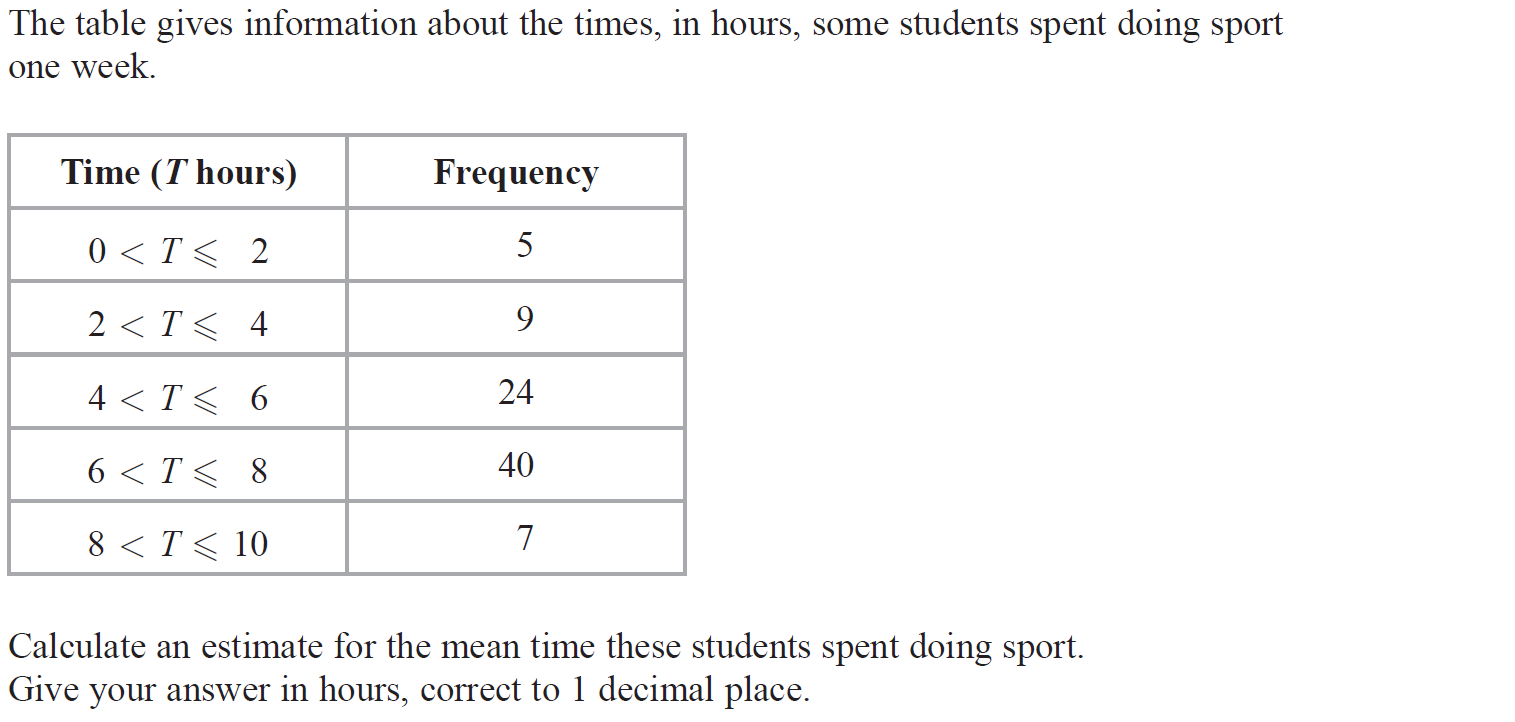 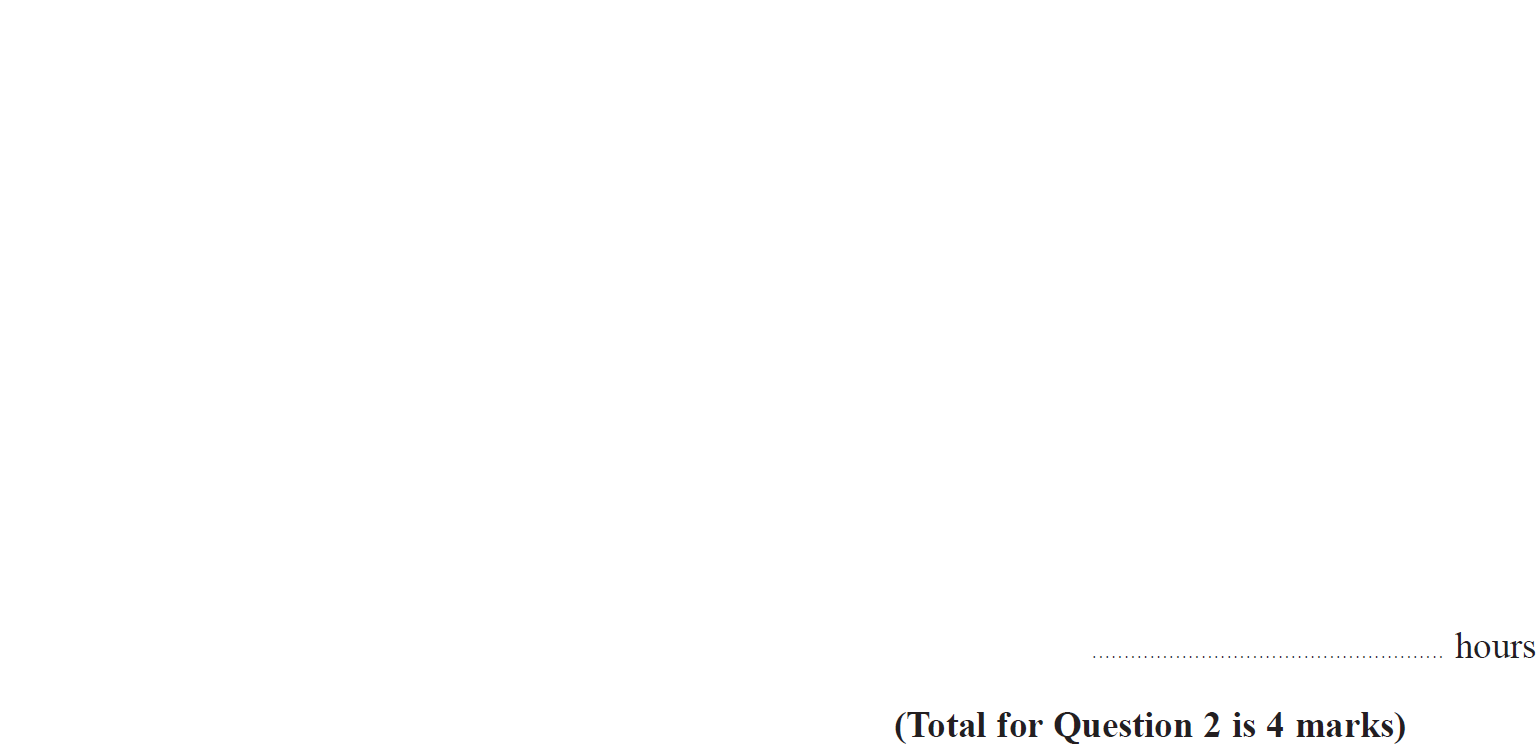 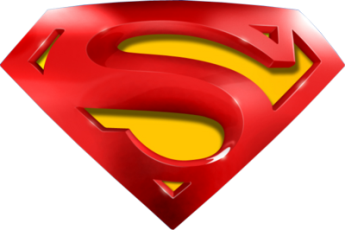 May 2018 1HR Q2
Grouped Data
A
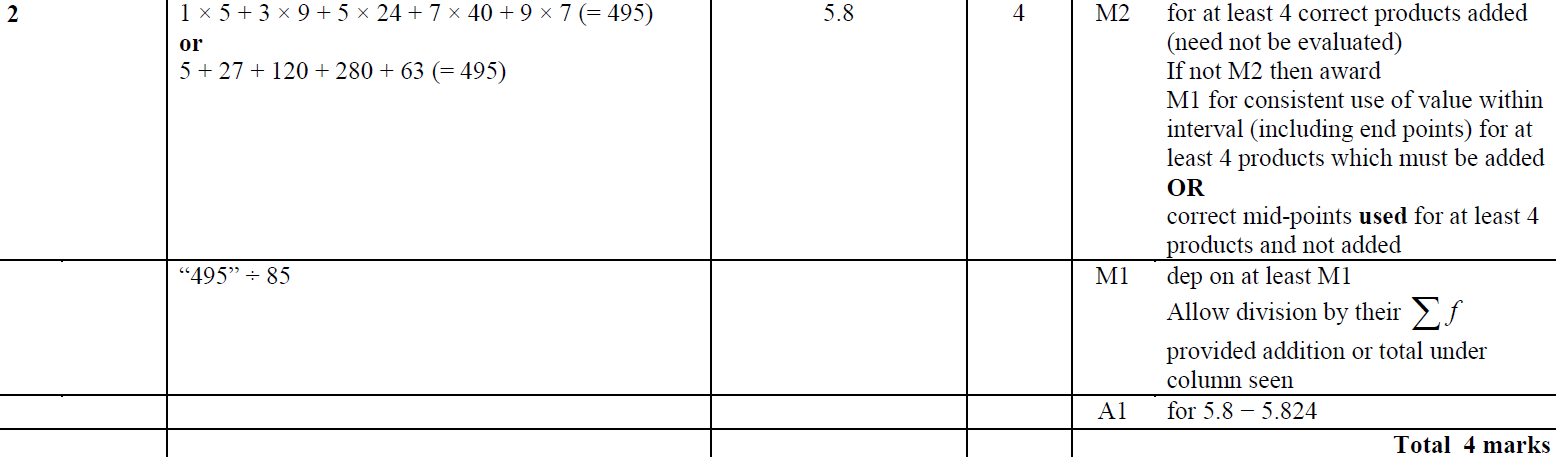 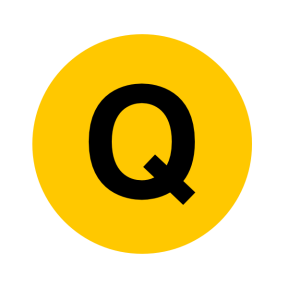 June 2018 2HR Q11
Grouped Data
Reveal graph
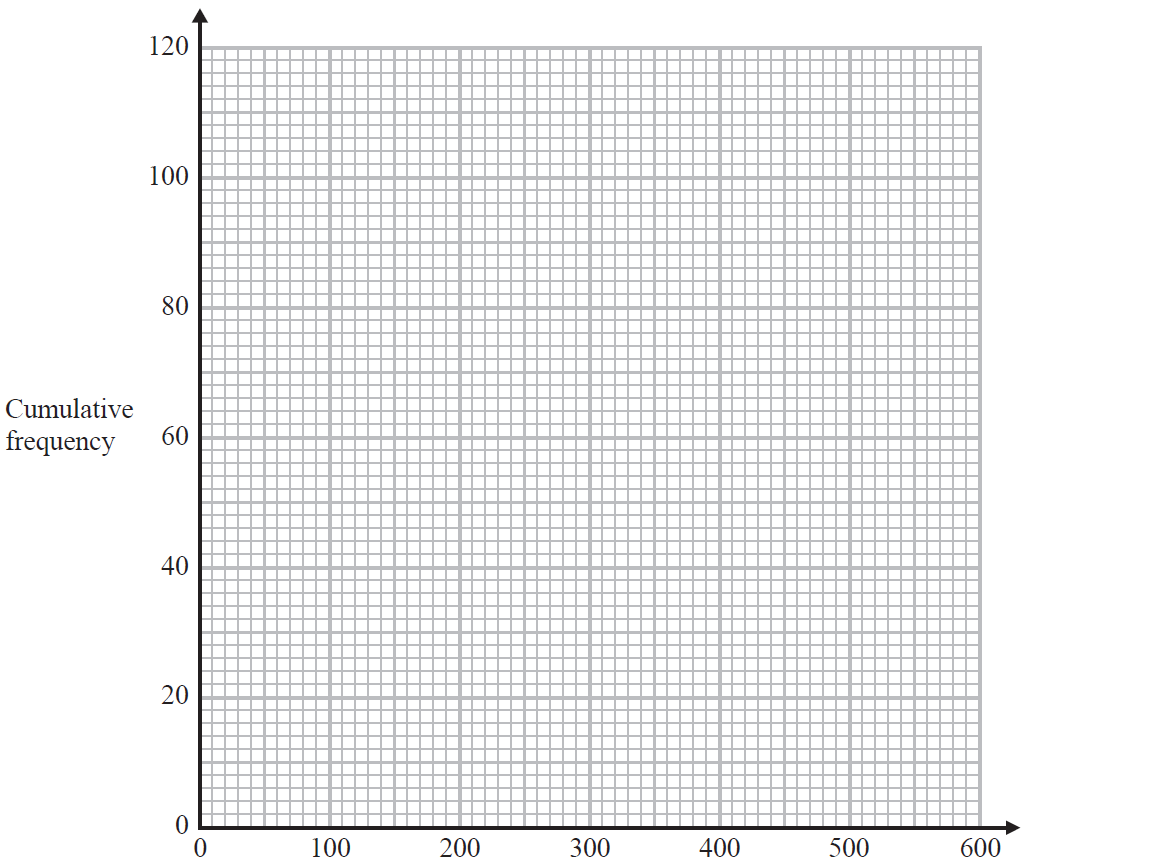 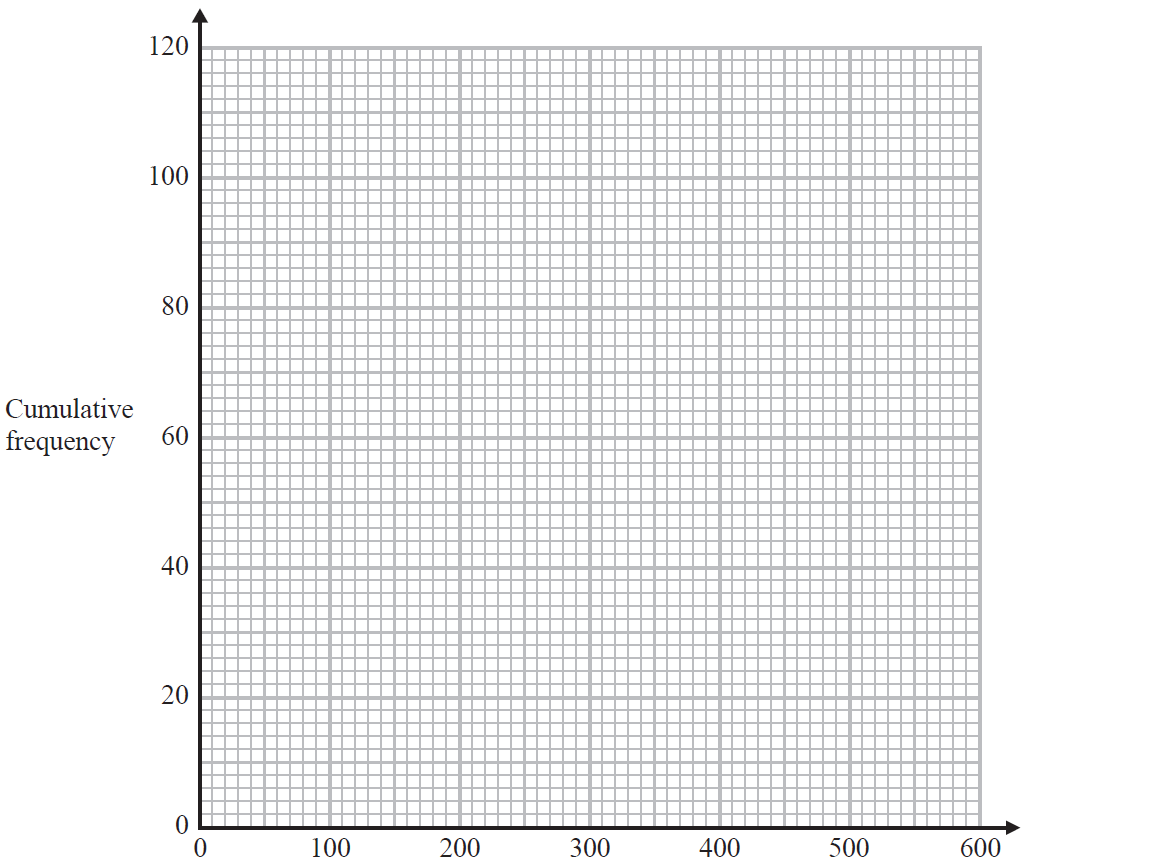 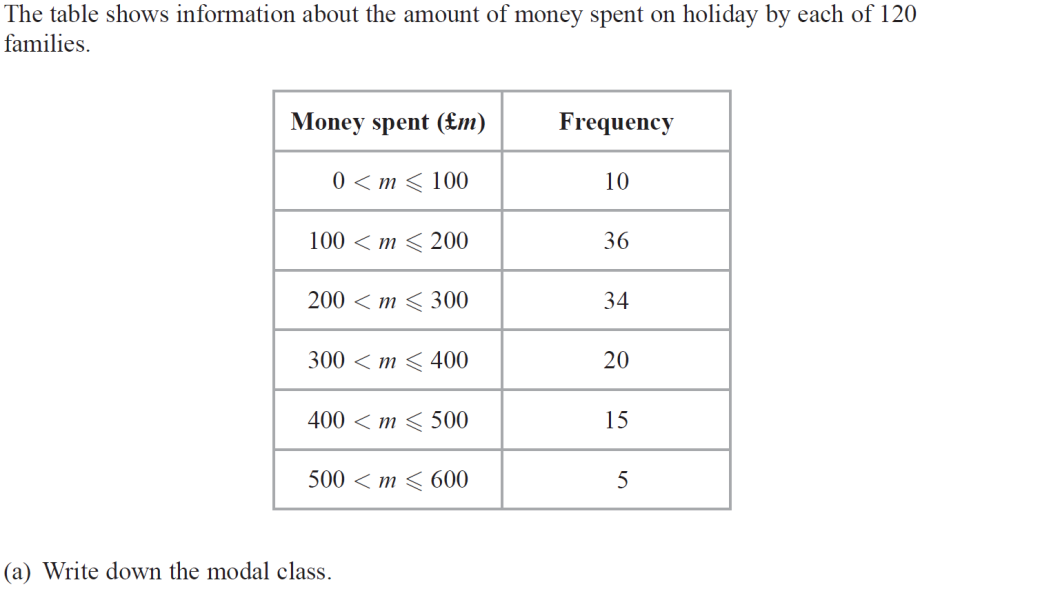 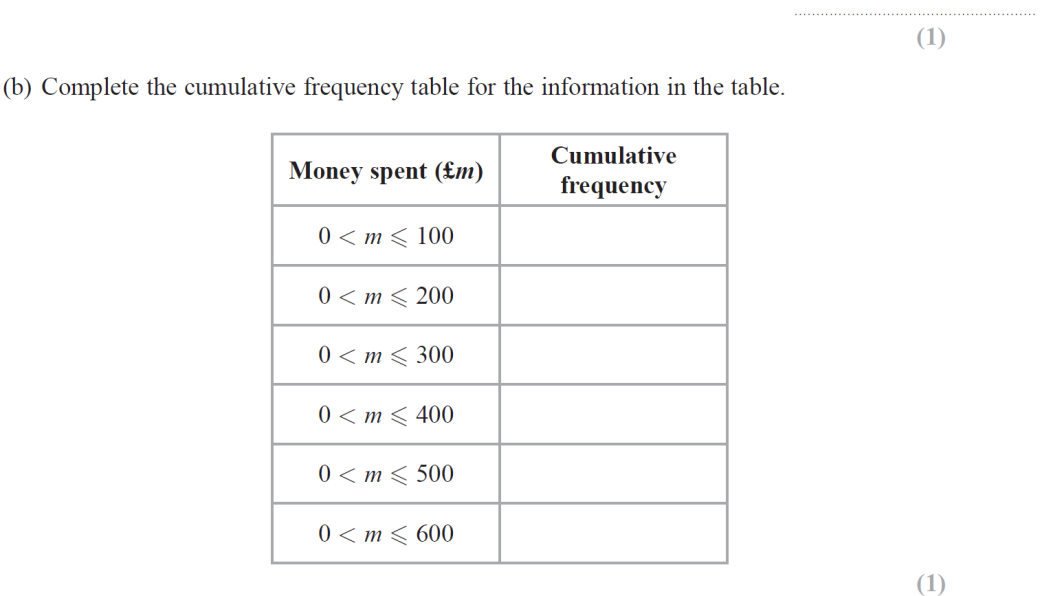 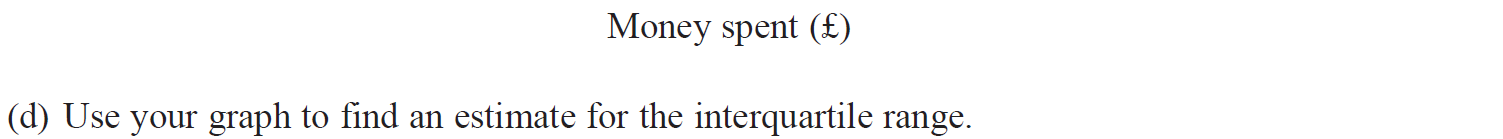 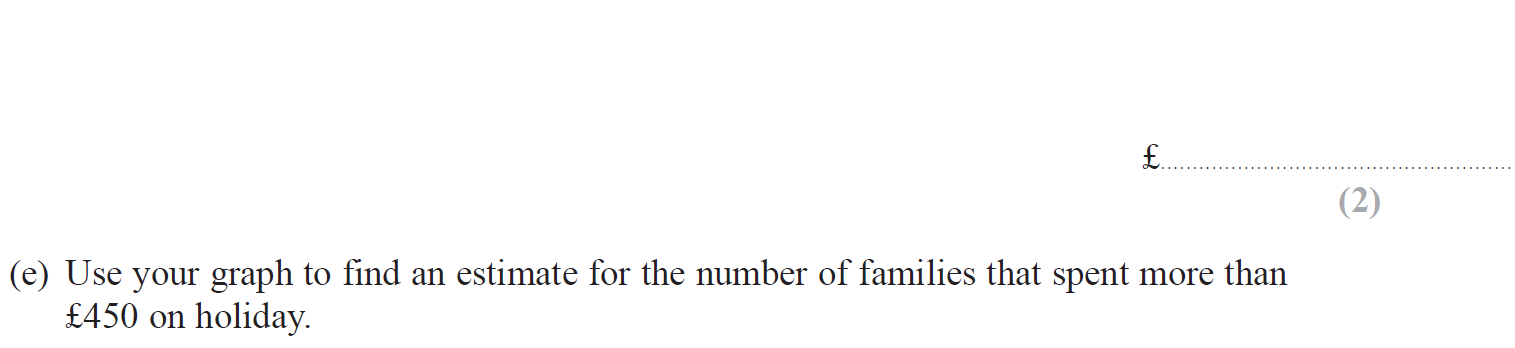 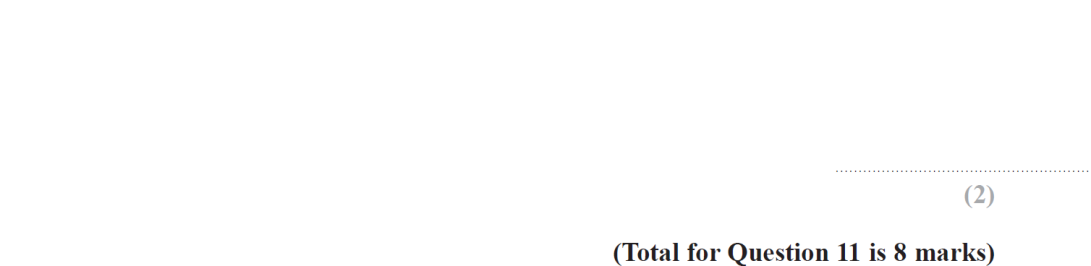 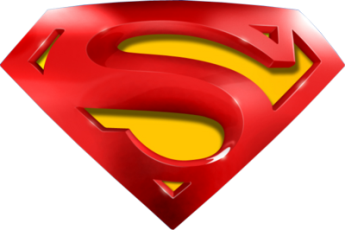 June 2018 2HR Q11
Grouped Data
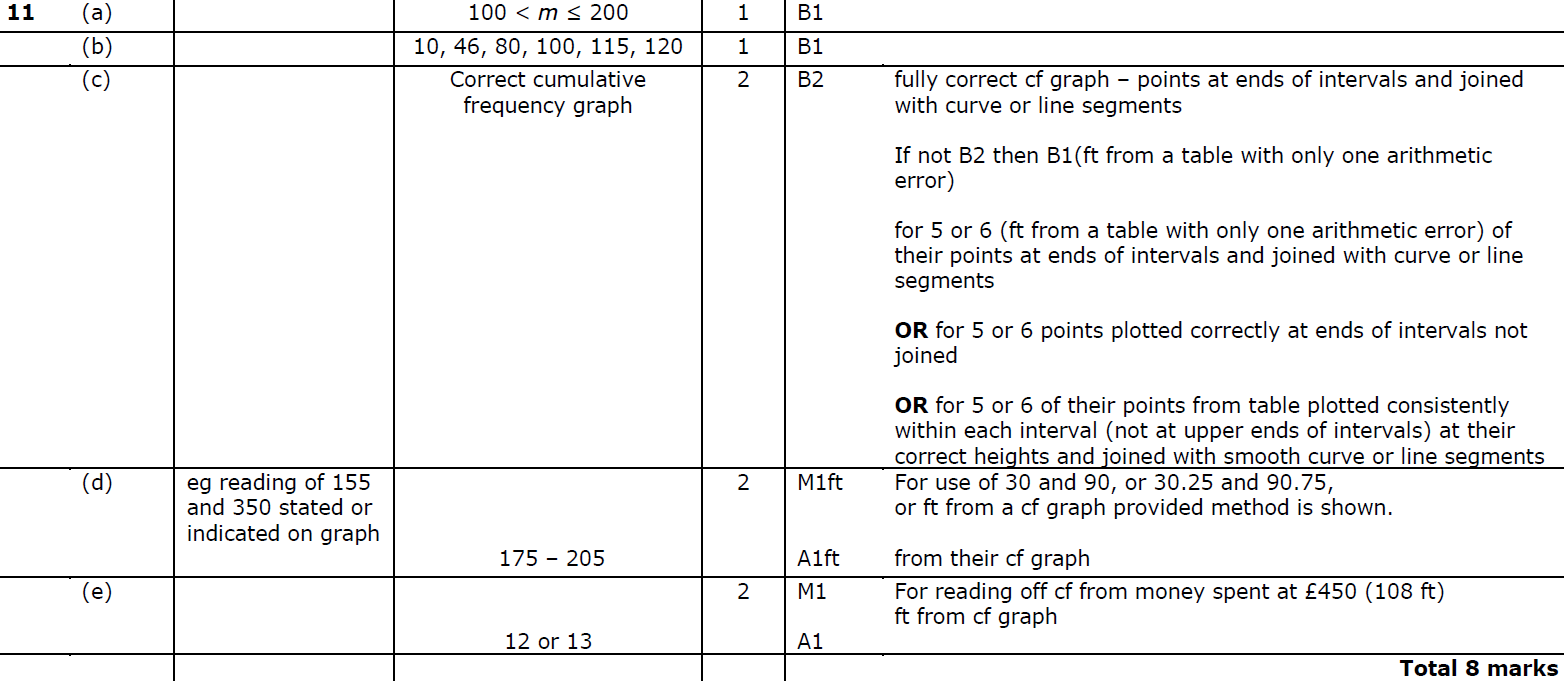 A
B
C
D
E
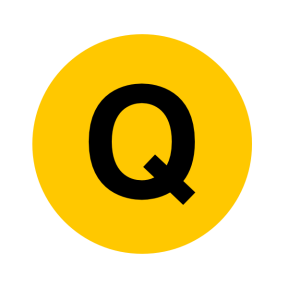 Jan 2019 2H Q13
Grouped Data
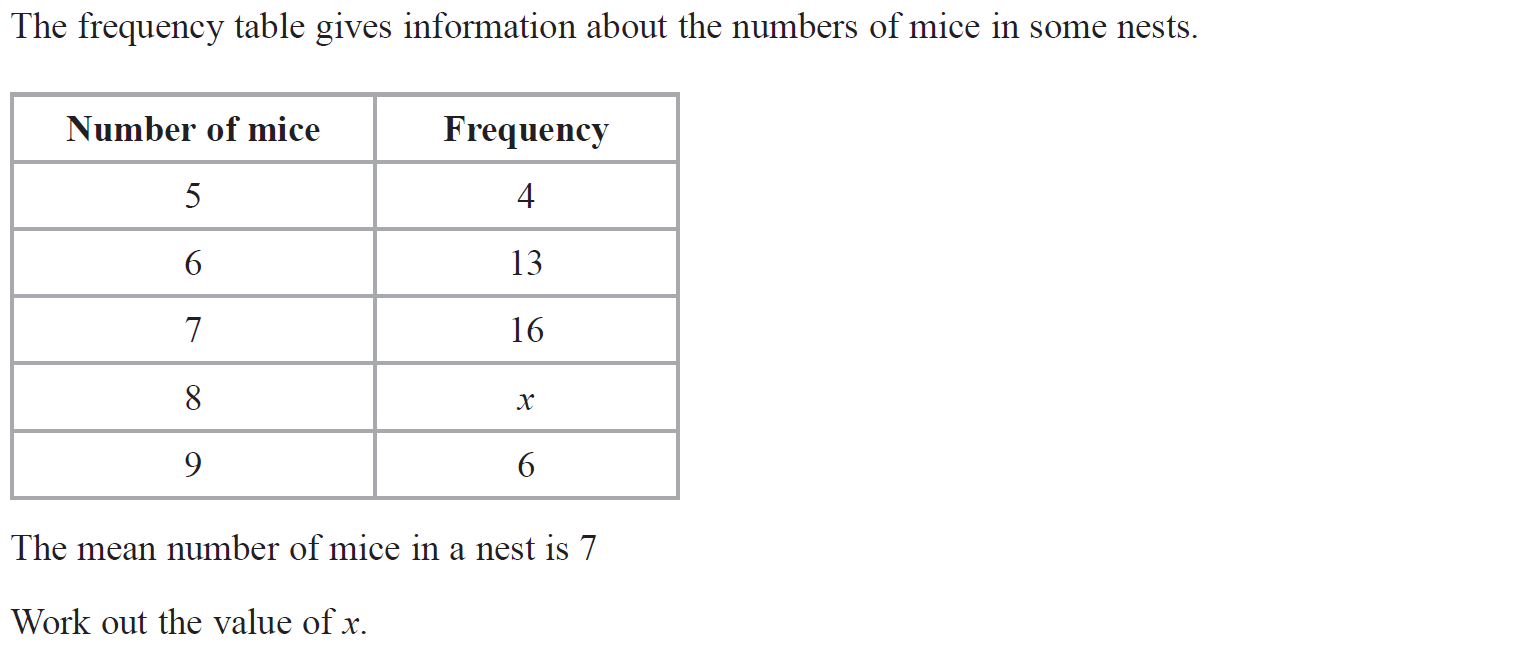 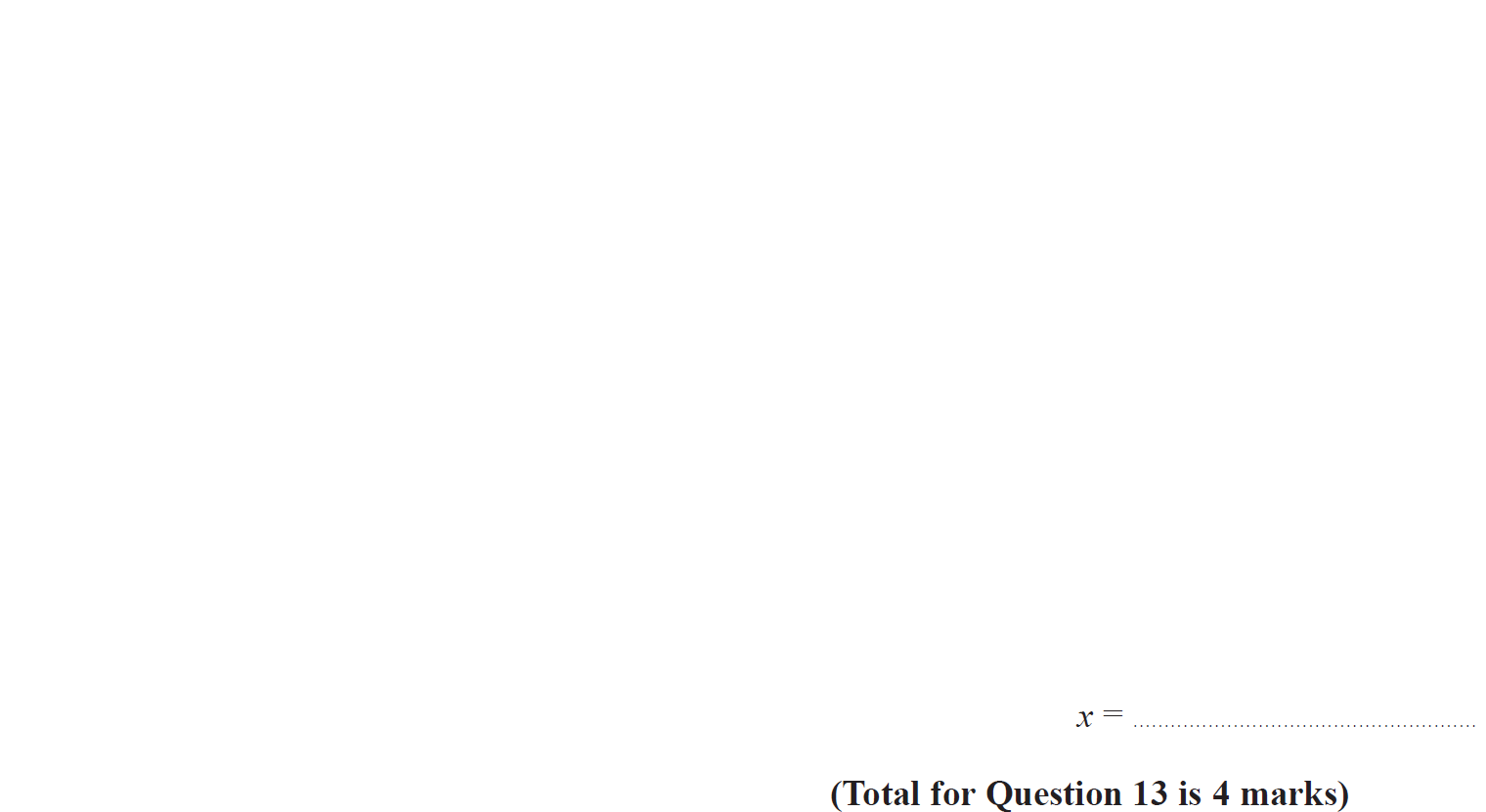 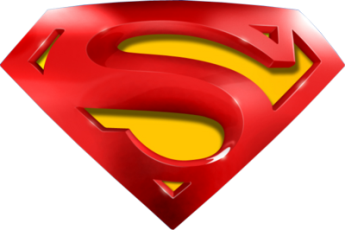 Jan 2019 2H Q13
Grouped Data
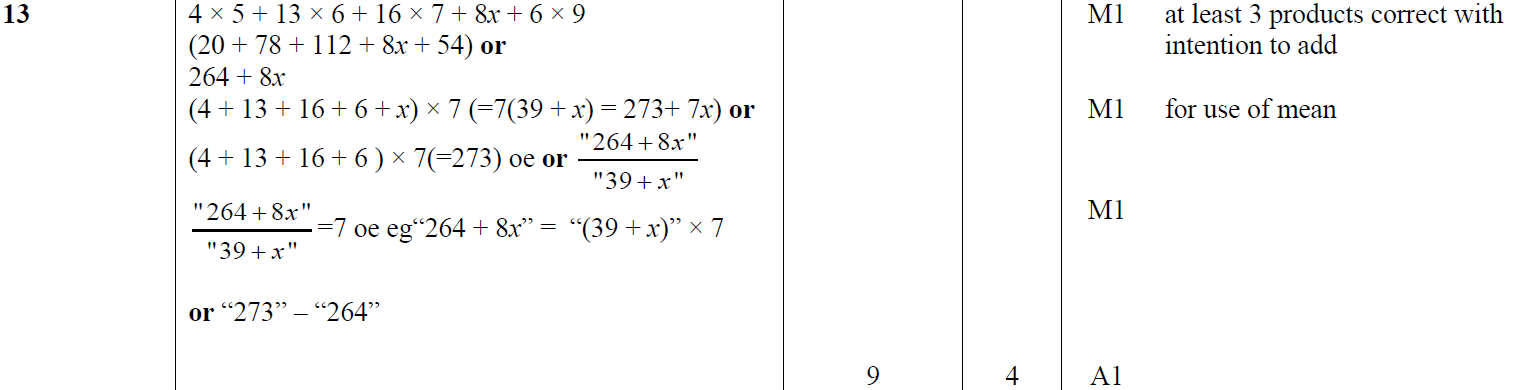 A
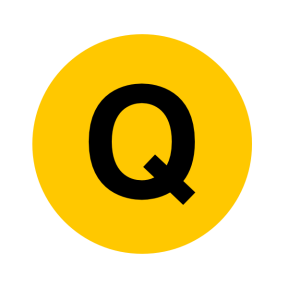 Jan 2019 2HR Q1
Grouped Data
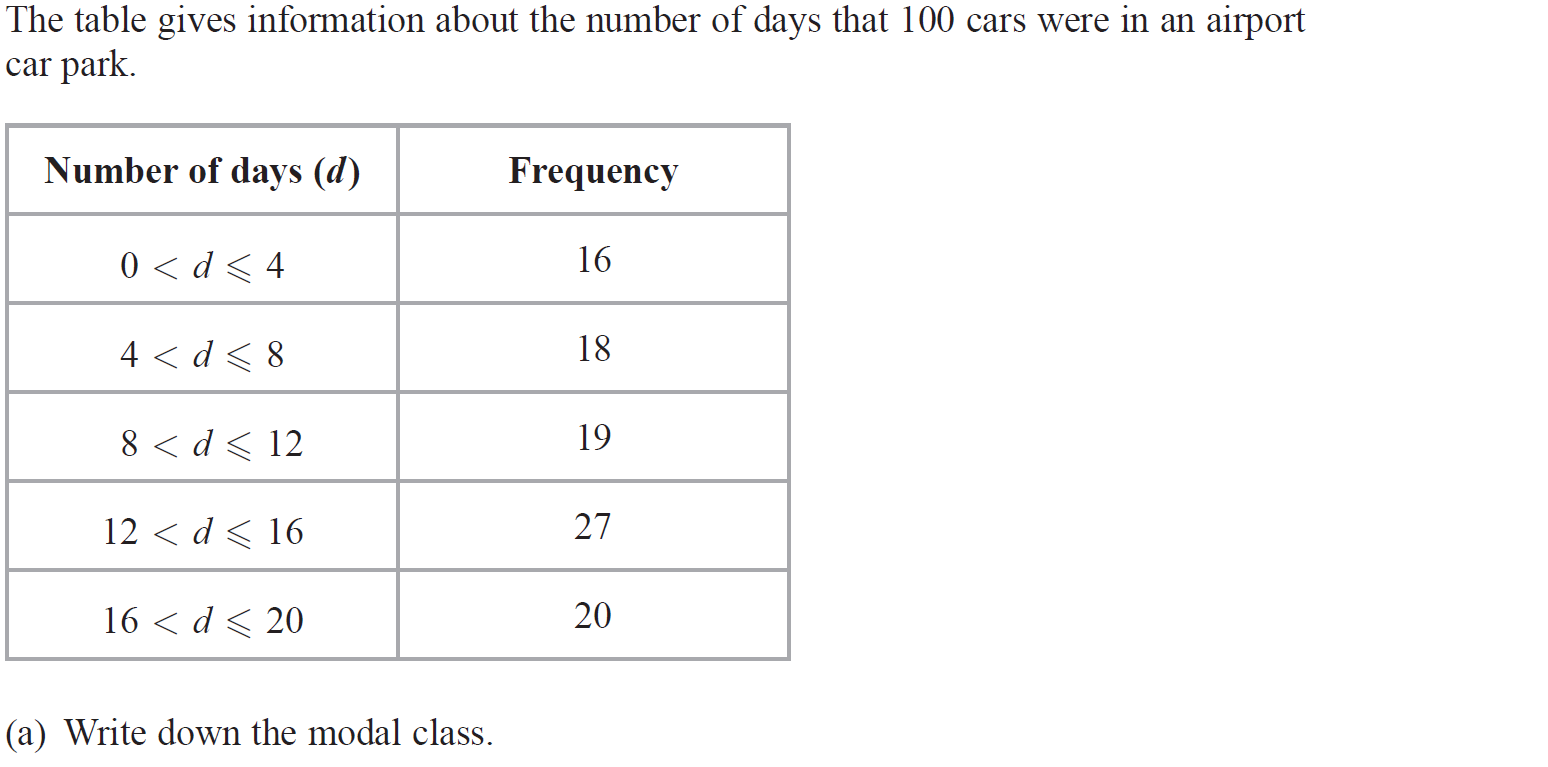 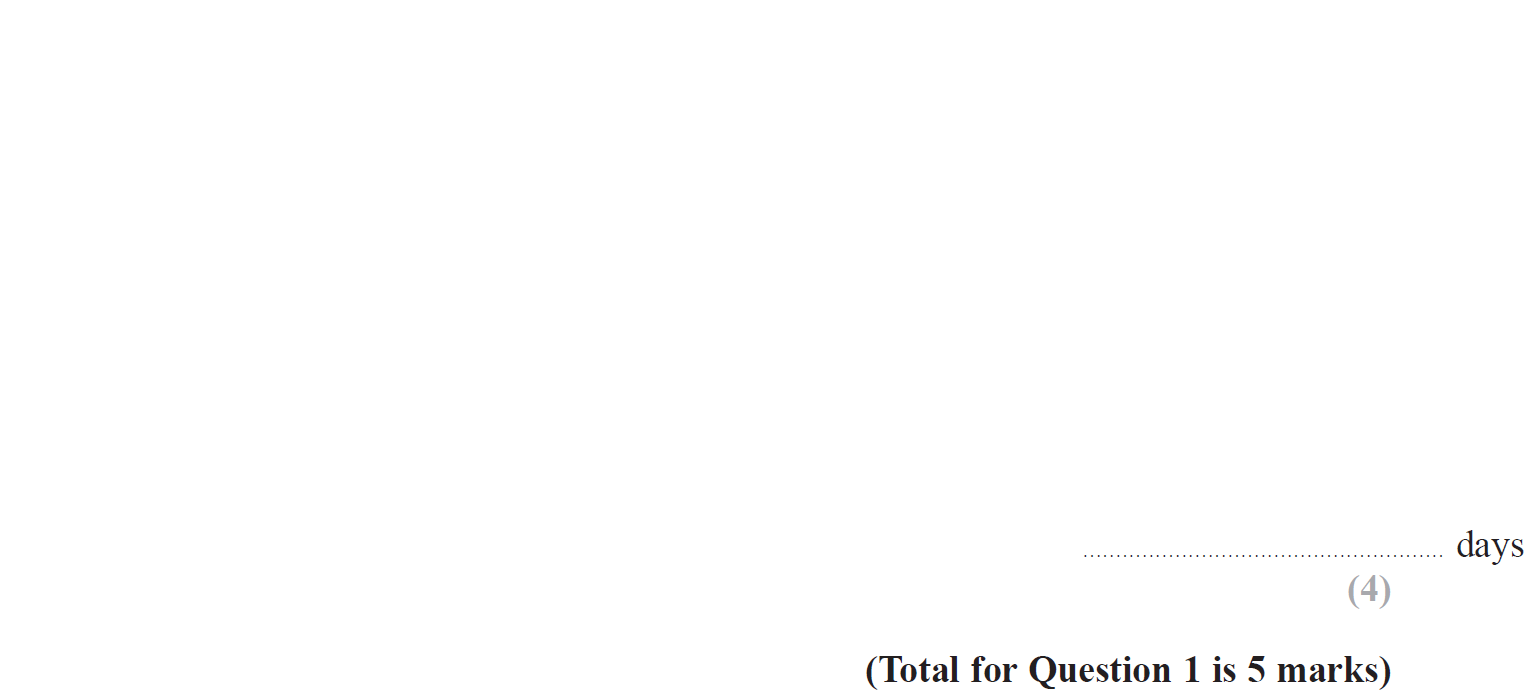 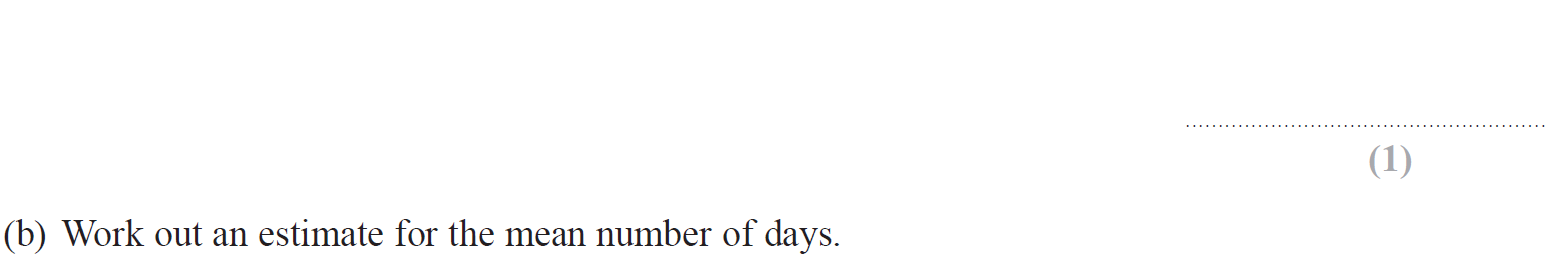 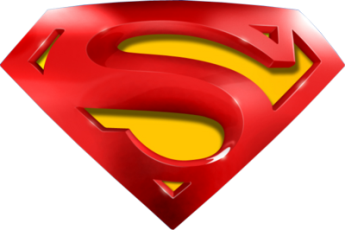 Jan 2019 2HR Q1
Grouped Data
A
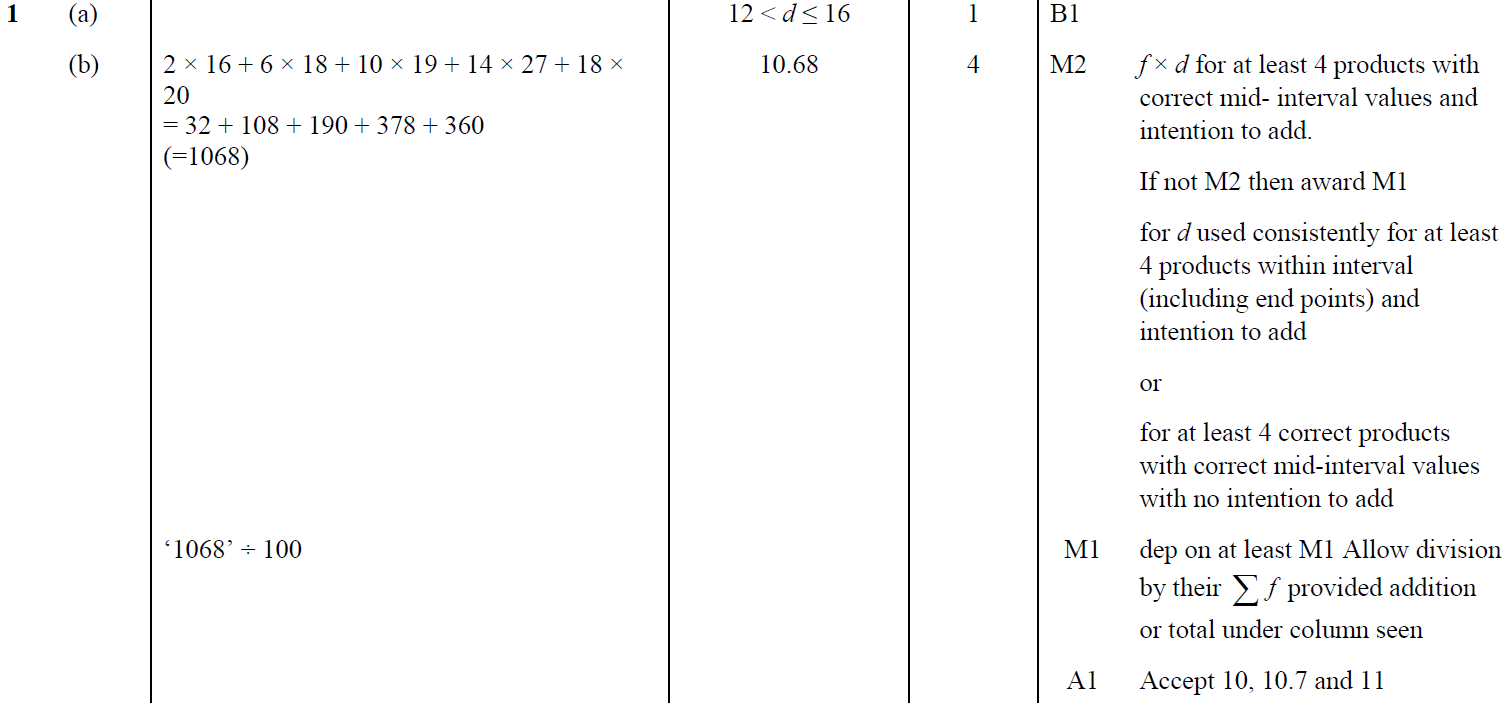 B
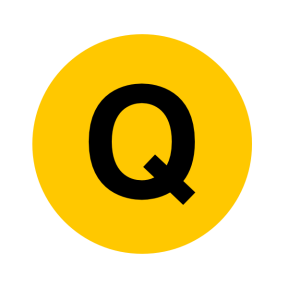 June 2019 2H Q1
Grouped Data
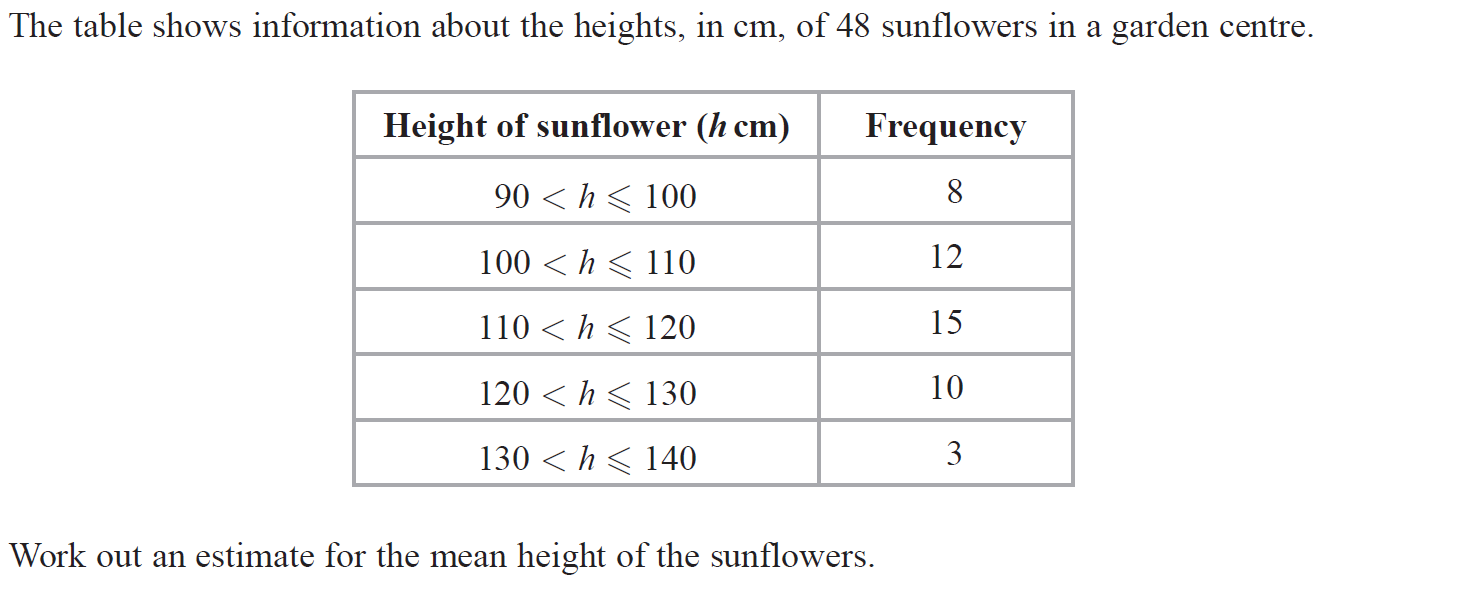 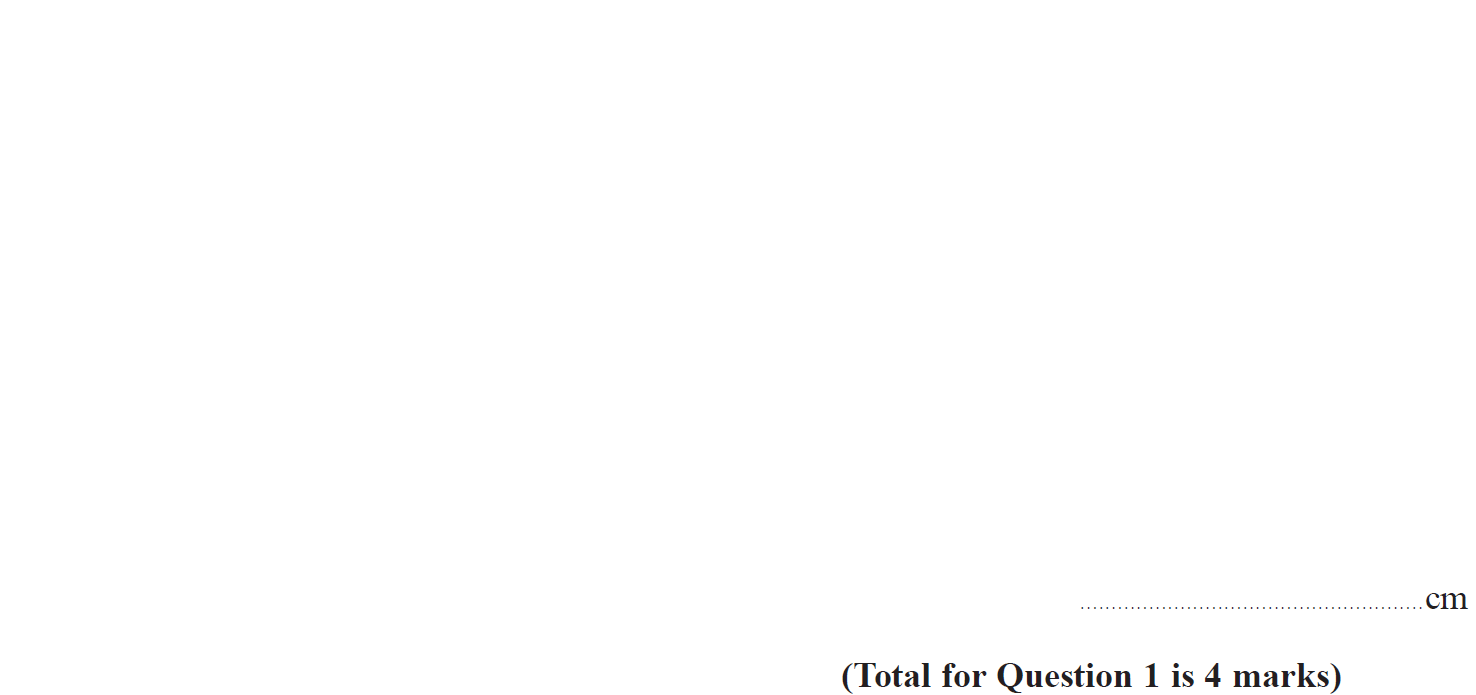 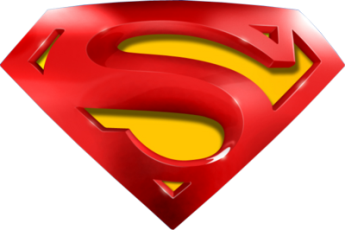 June 2019 2H Q1
Grouped Data
A
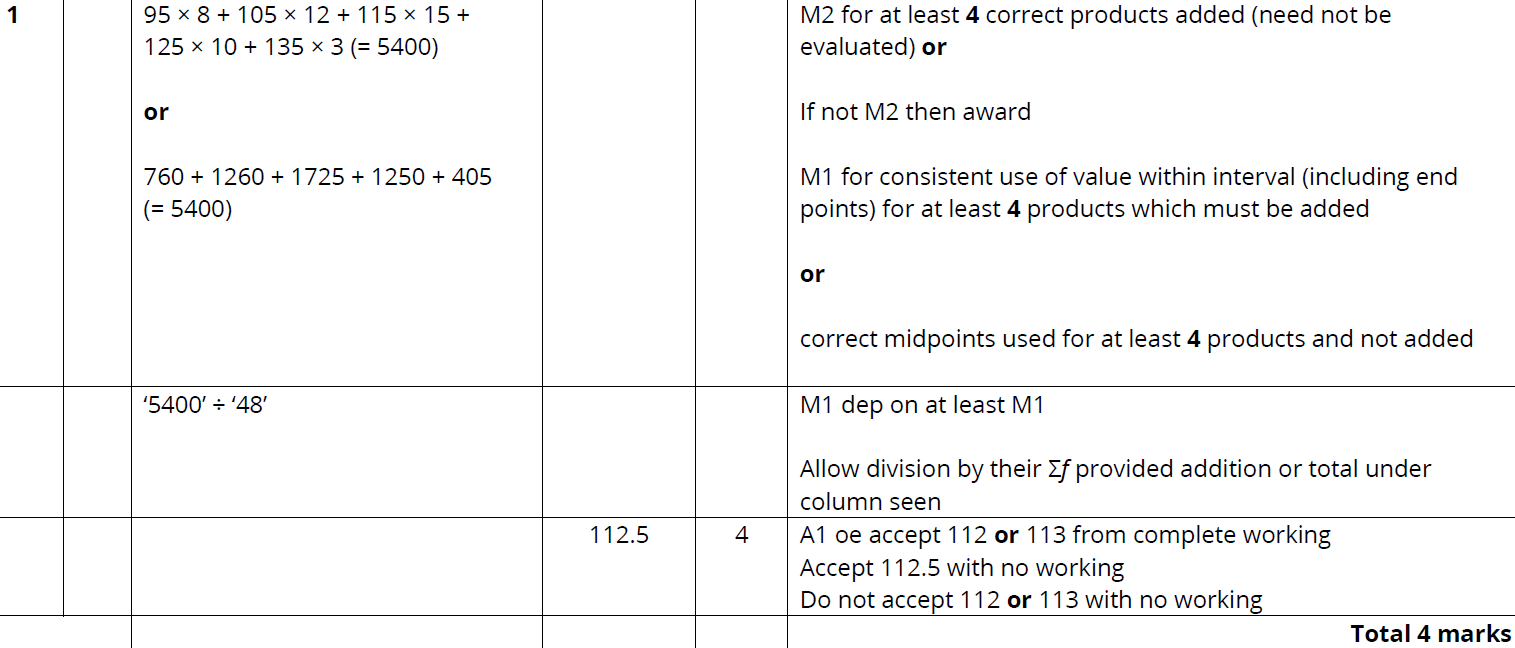 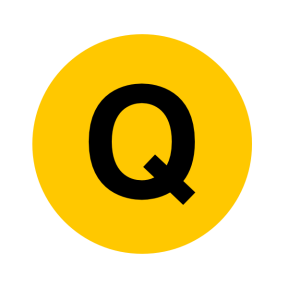 Grouped Data
New Spec Q’s
Grouped Data
May 2004 
3H Q9
Nov 2009 
4H Q10
Jan 2014 3H Q8
June 2016 4H Q6
May 2018 3HR Q8
Nov 2004 
4H Q10
June 2010 
3H Q6
Jan 2014 4HR Q12
May 2016 3HR Q10
June 2018 4HR Q3
May 2005 
3H Q10
June 2011 3H Q11
May 2014 4H Q10
Jan 2017 3H Q6
Nov 2005 
4H Q8
Jan 2012 3H Q7
May 2014 3HR Q4
Jan 2017 3HR Q9
Nov 2006 
3H Q4
May 2012 4H Q9
Jan 2015 3HR Q3
May 2017 3H Q4
Nov 2007 
4H Q7
Jan 2013 3H Q6
Jan 2015 4HR Q6
May 2017 3H Q11
Jan 2016 3H Q5
May 2008 
3H Q11
May 2013 4H Q12
June 2017 4HR Q6
May 2009 
3H Q10
May 2013 3HR Q3
Jan 2016 4HR Q7
May 2018 3H Q10
May 2004 3H Q9
Grouped Data
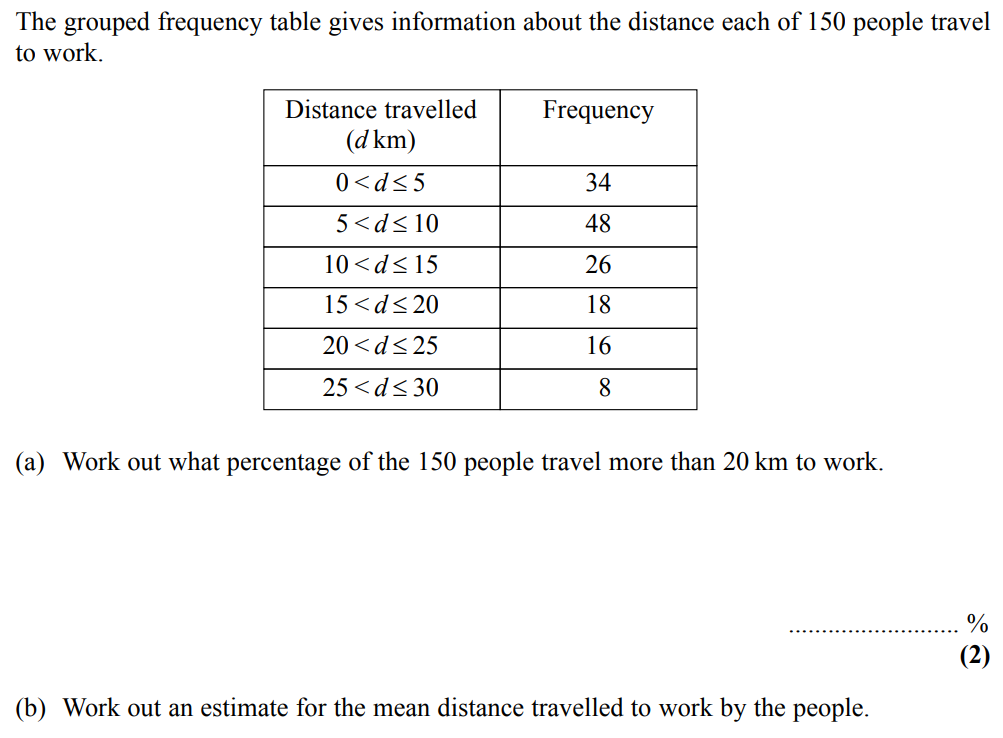 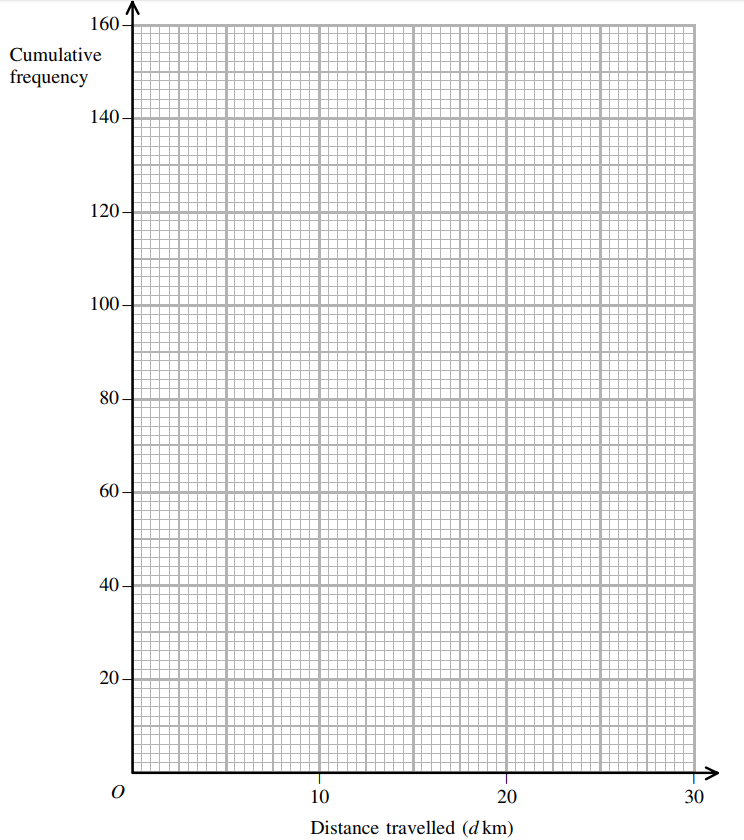 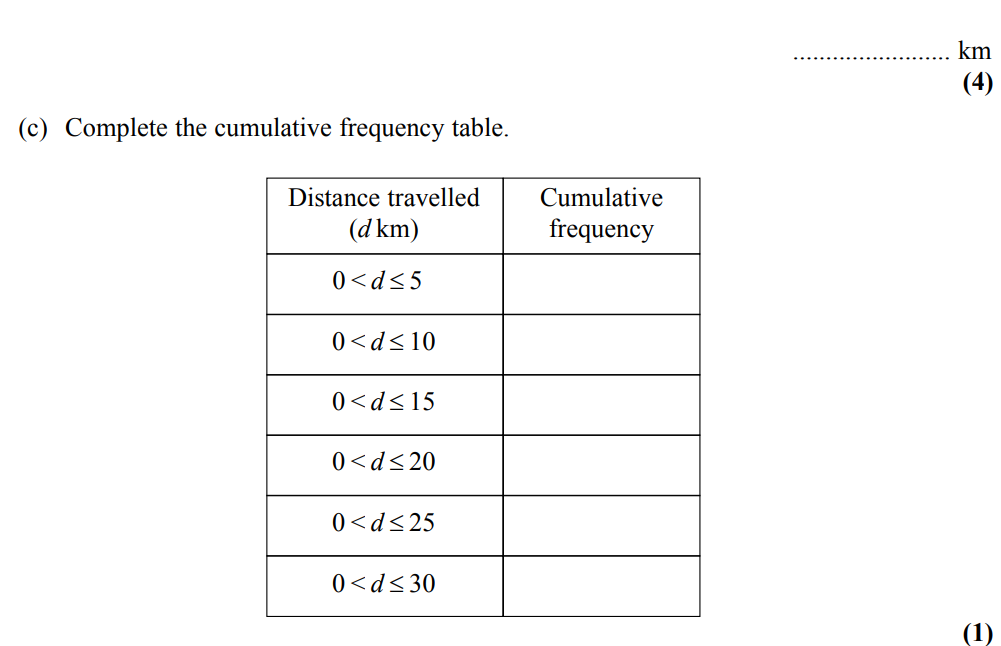 Show Graph
Hide Graph
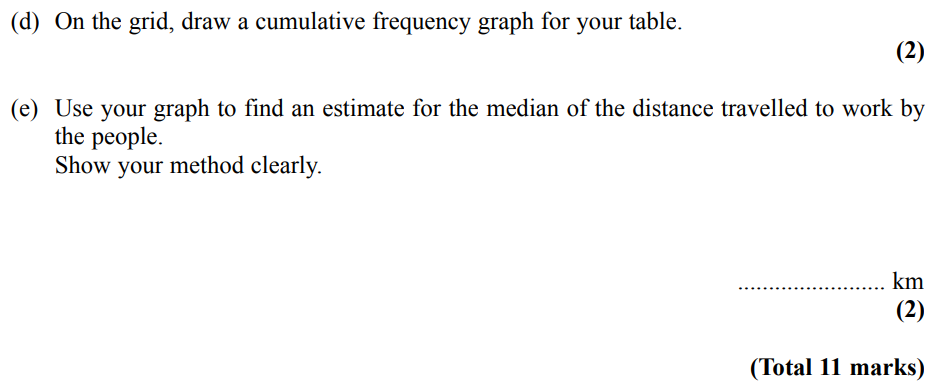 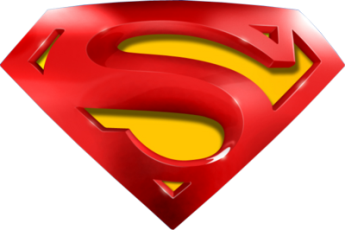 May 2004 3H Q9
Grouped Data
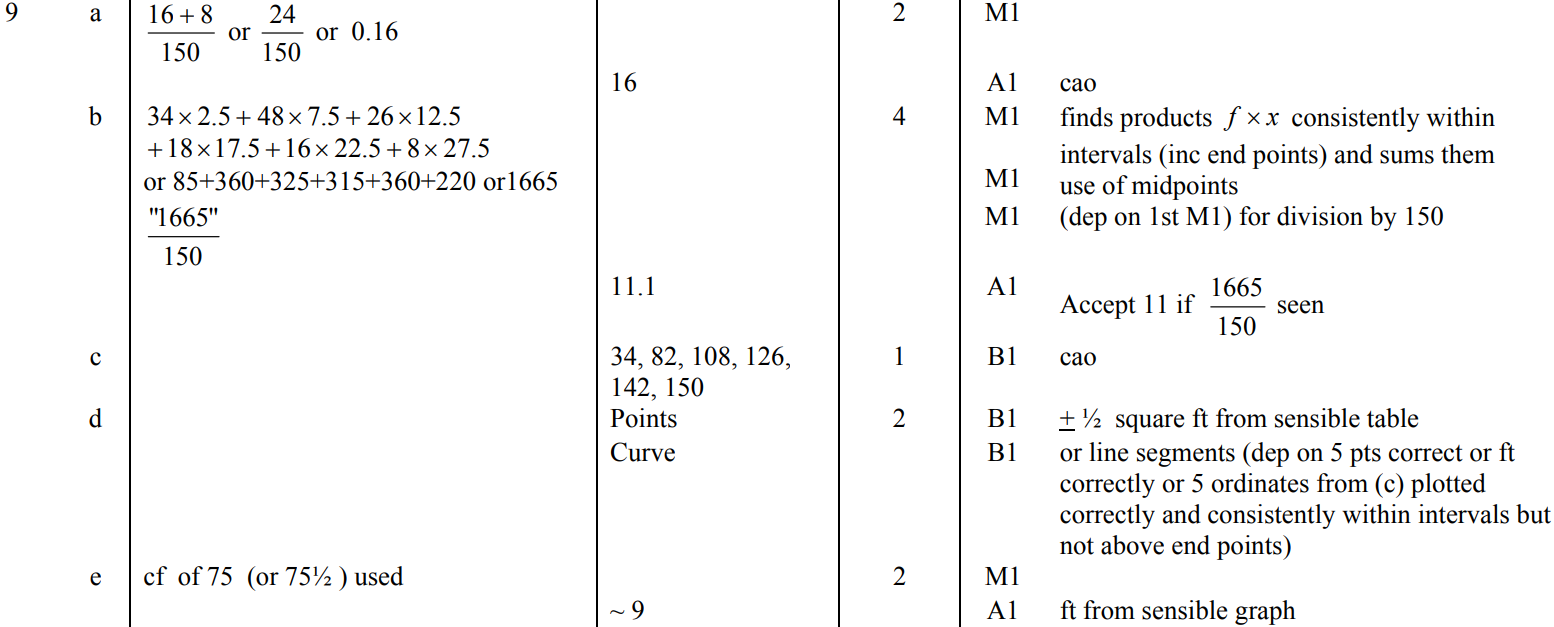 A
B
C
D
E
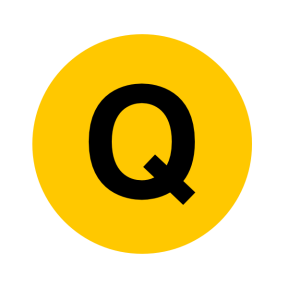 Nov 2004 4H Q10
Grouped Data
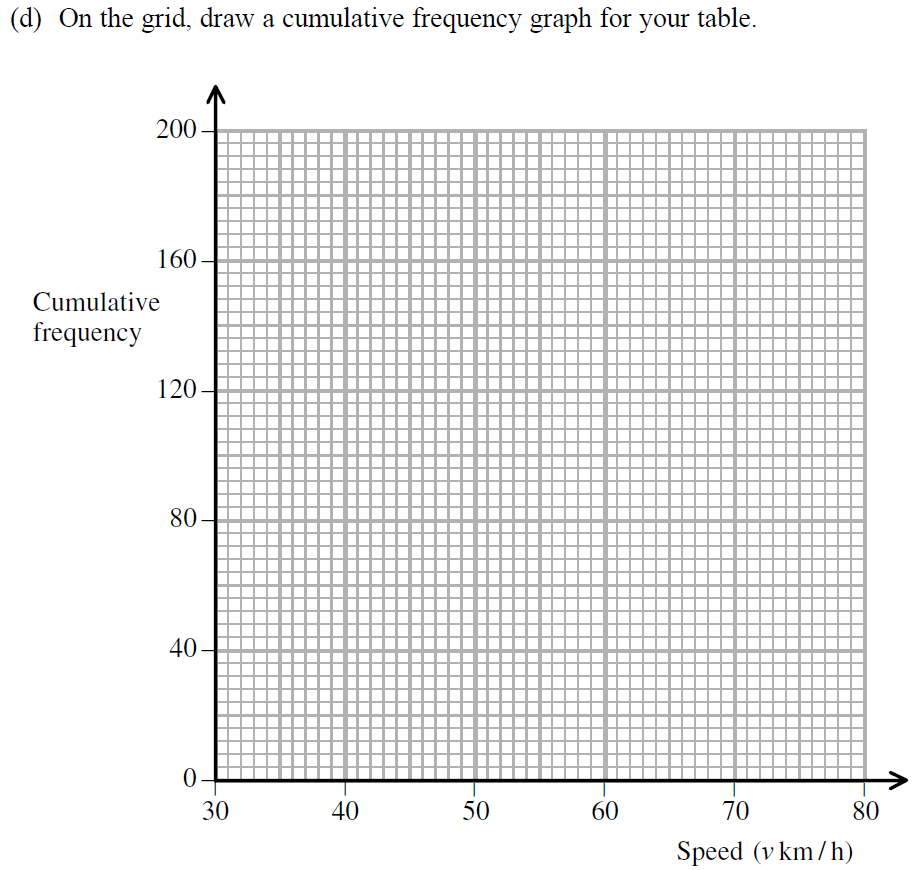 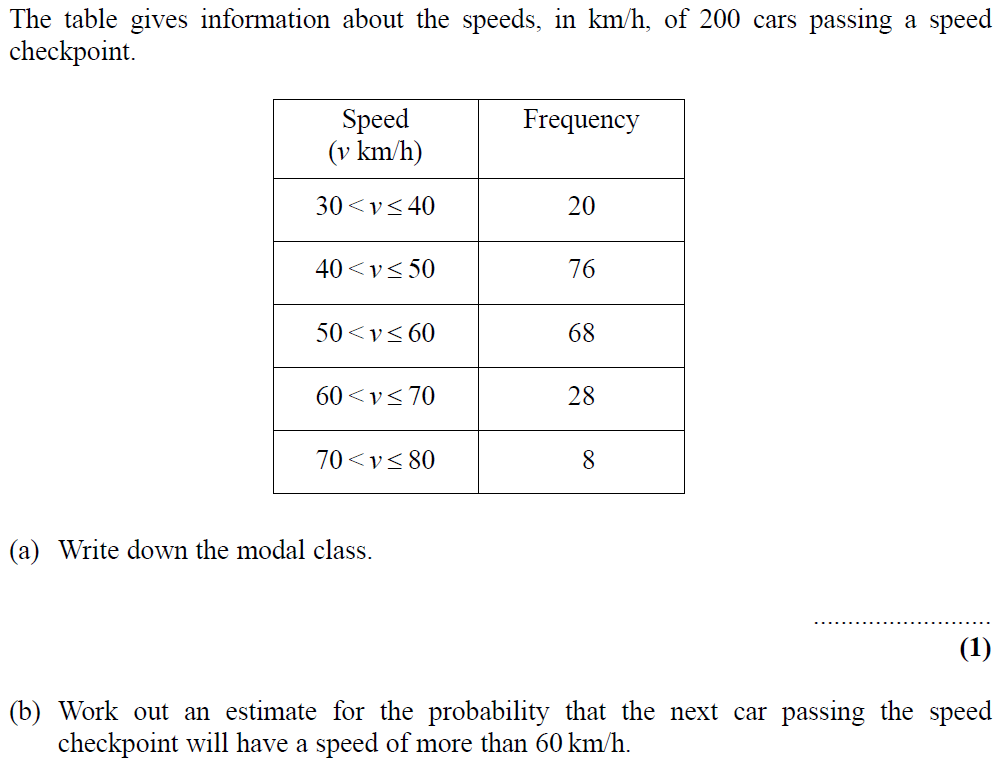 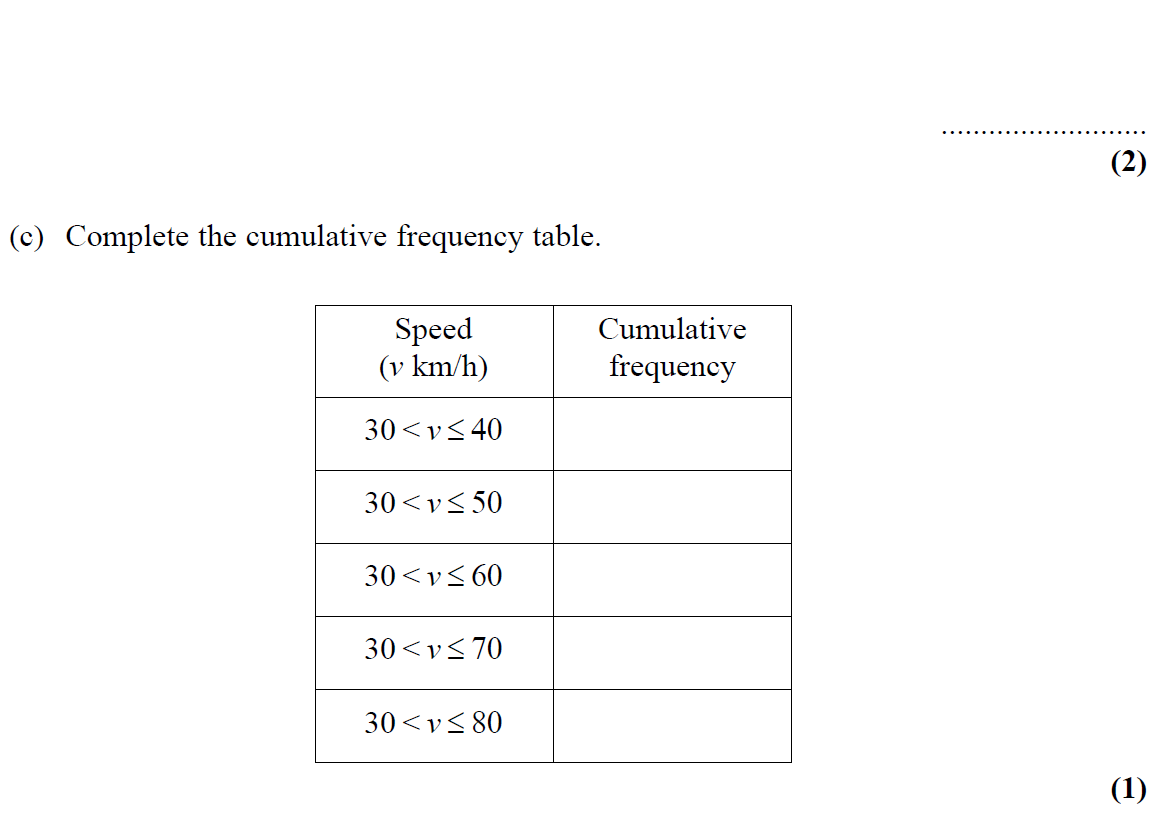 Show Graph
Hide Graph
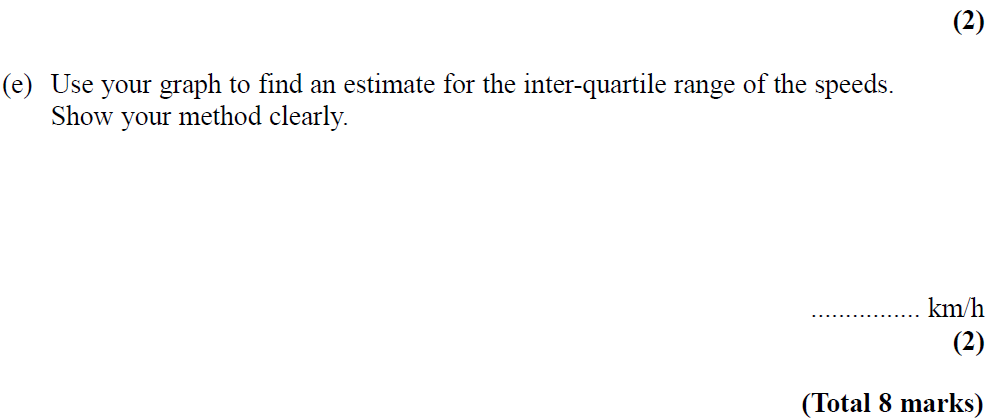 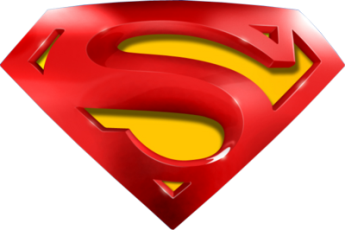 Nov 2004 4H Q10
Grouped Data
A
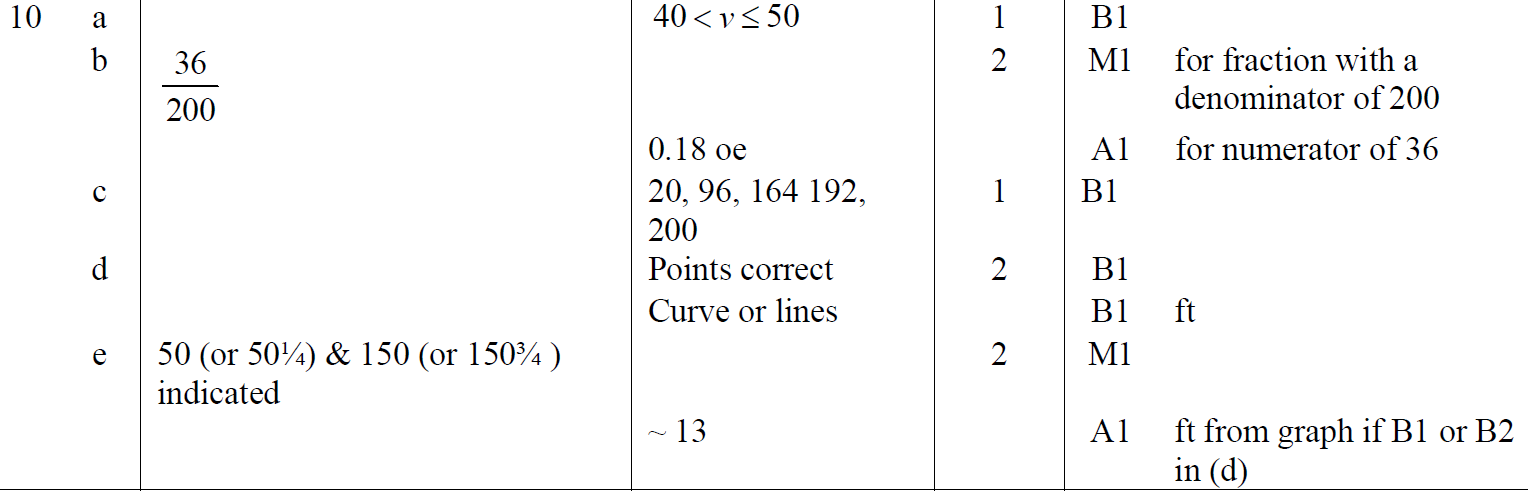 B
C
D
E
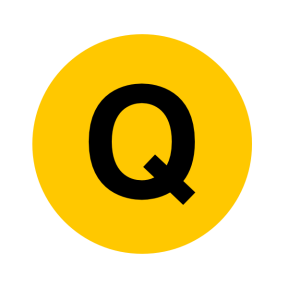 May 2005 3H Q10
Grouped Data
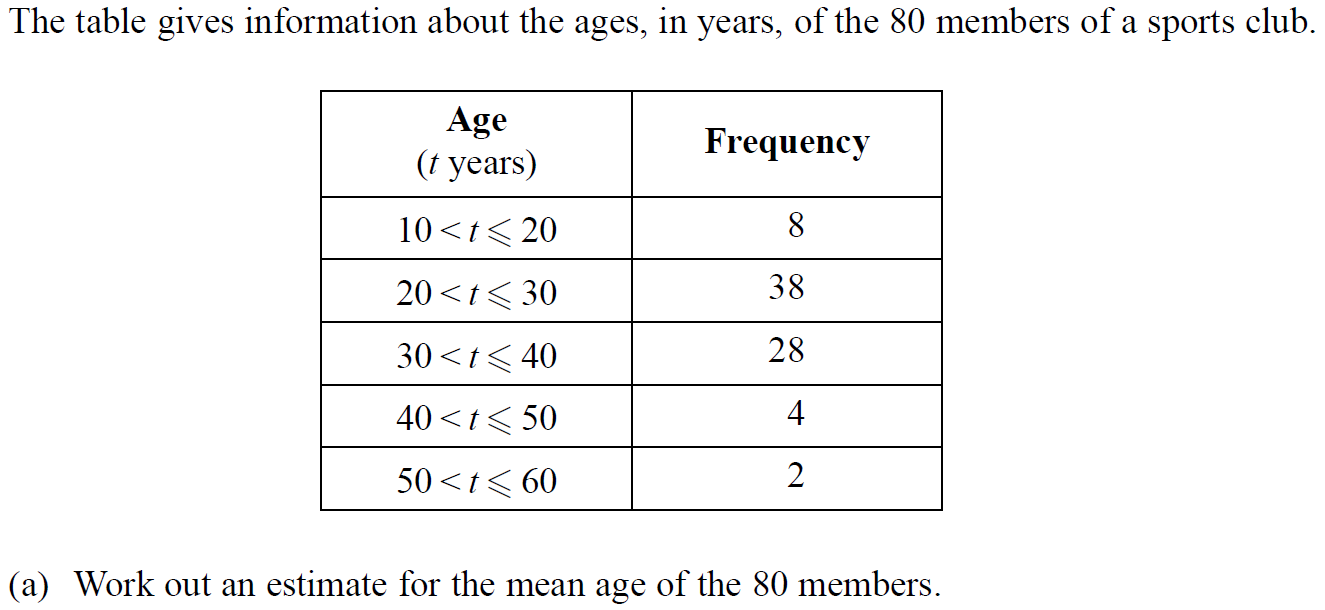 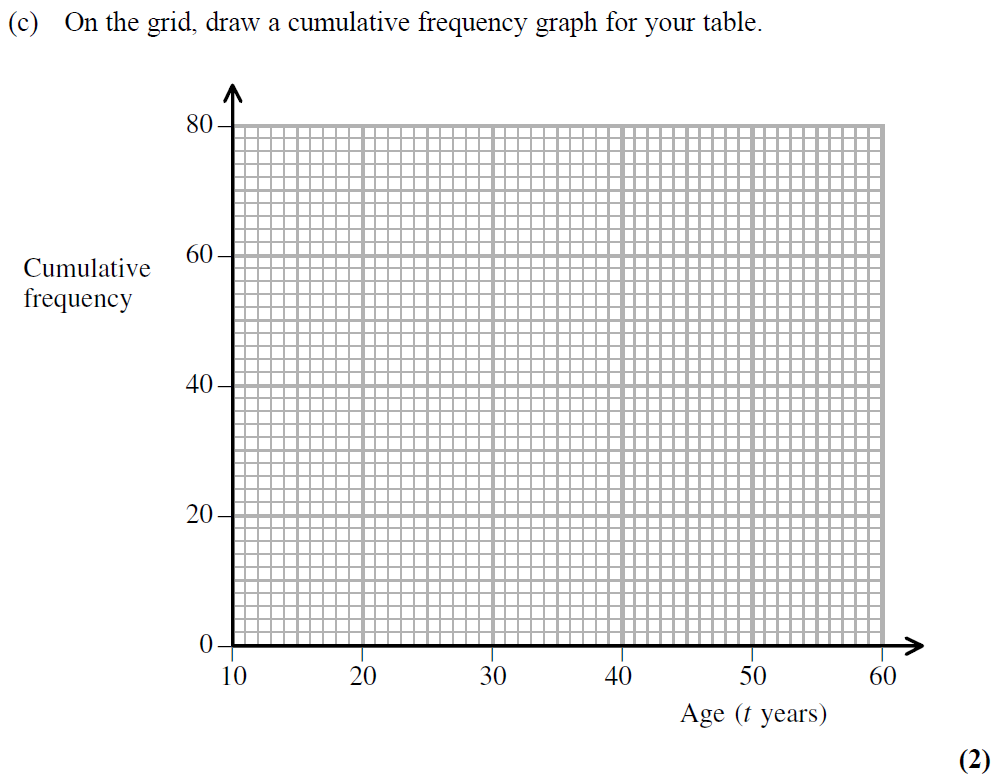 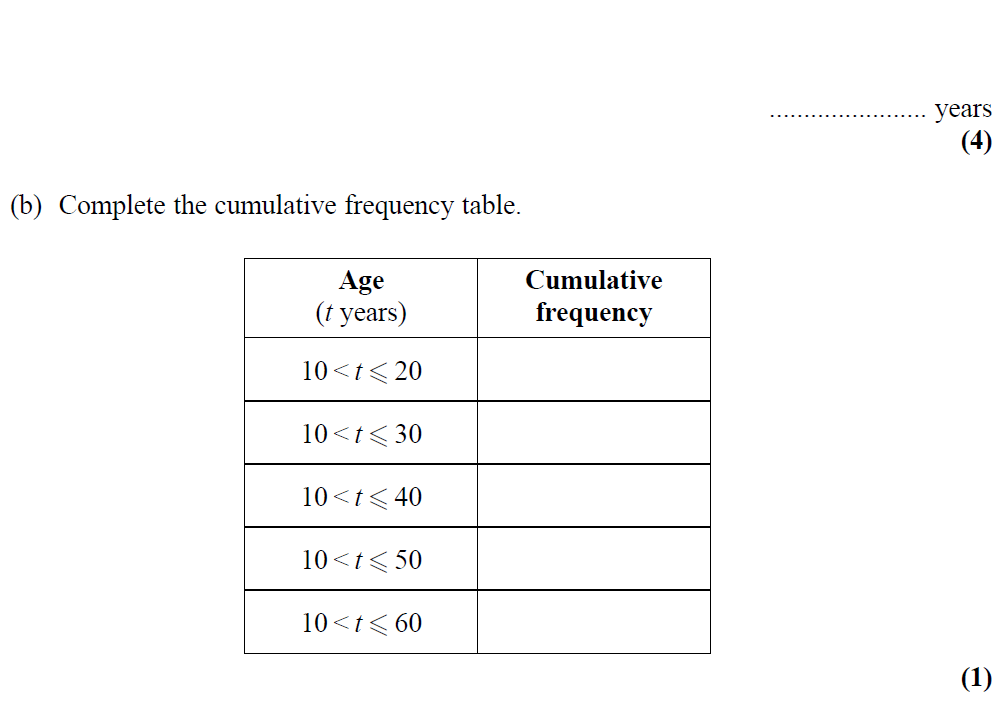 Show Graph
Hide Graph
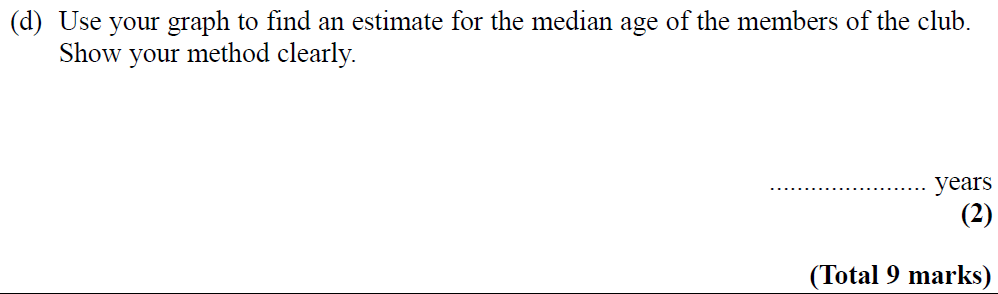 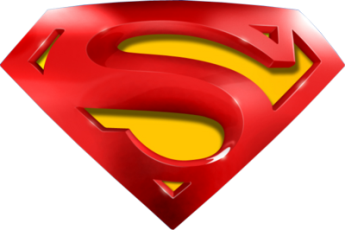 May 2005 3H Q10
Grouped Data
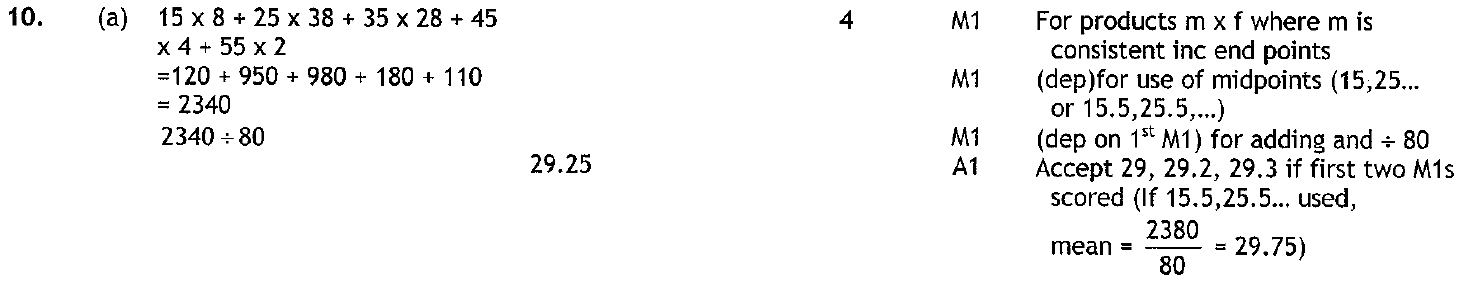 A
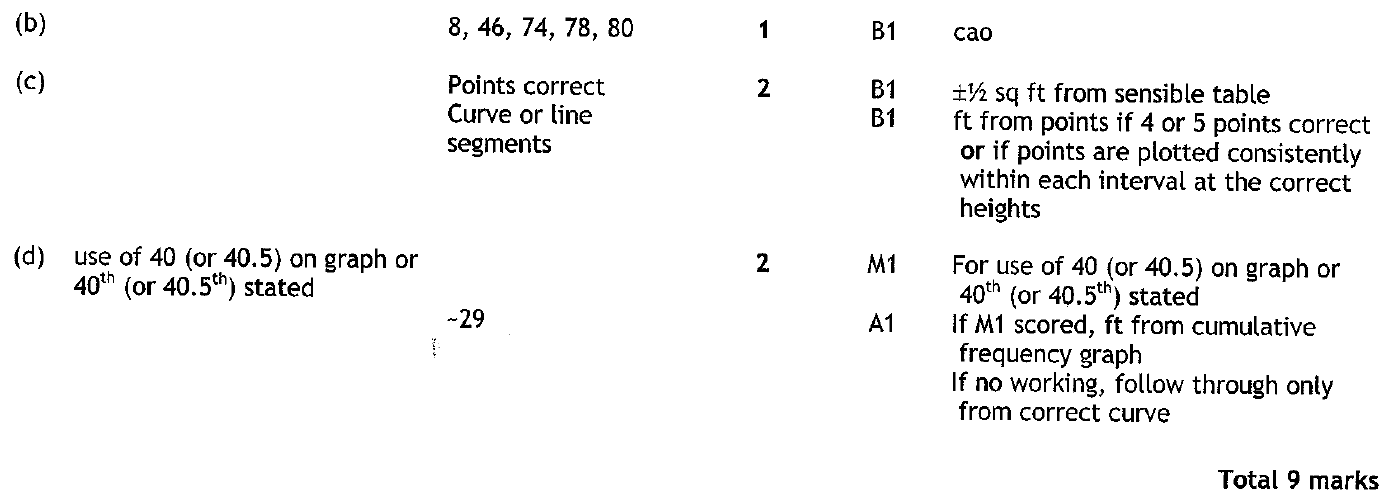 B
C
D
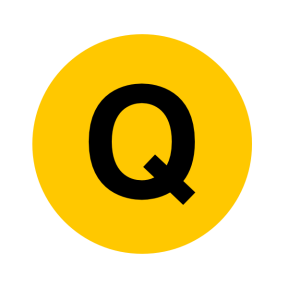 Nov 2005 4H Q8
Grouped Data
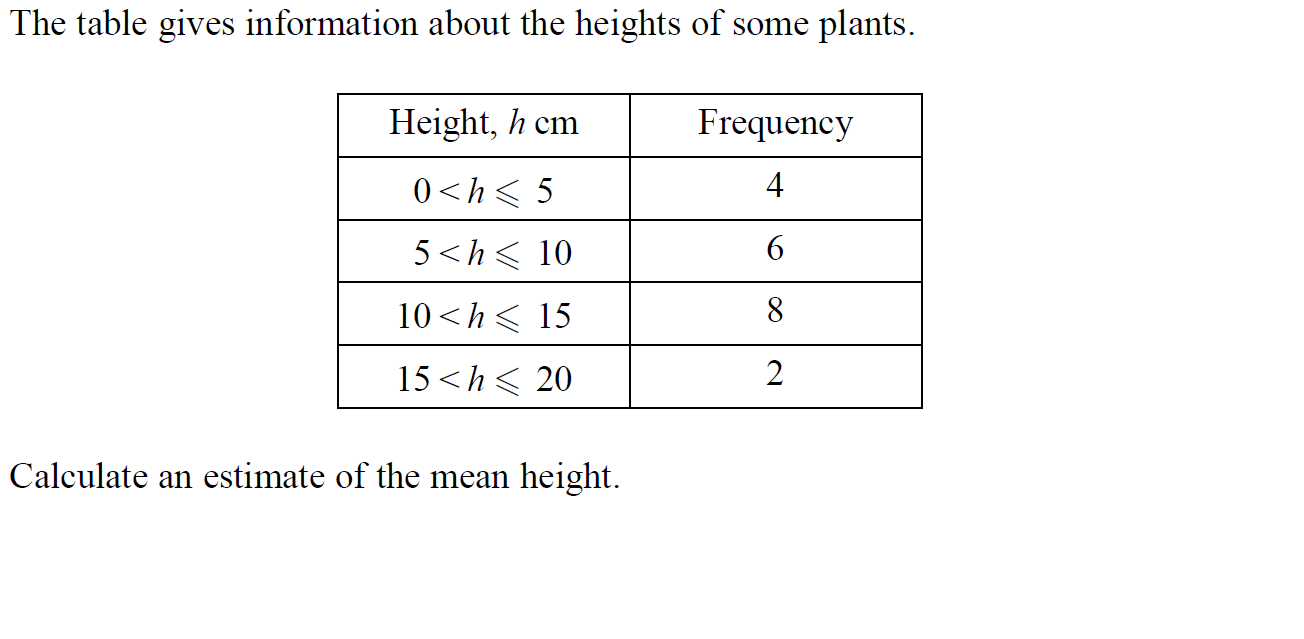 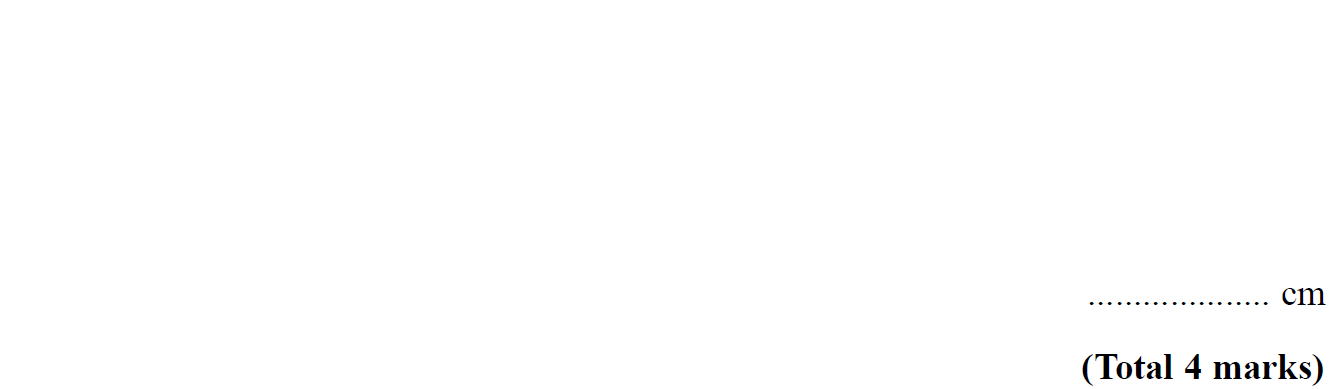 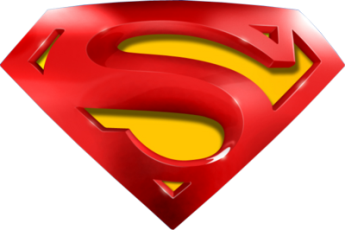 Nov 2005 4H Q8
Grouped Data
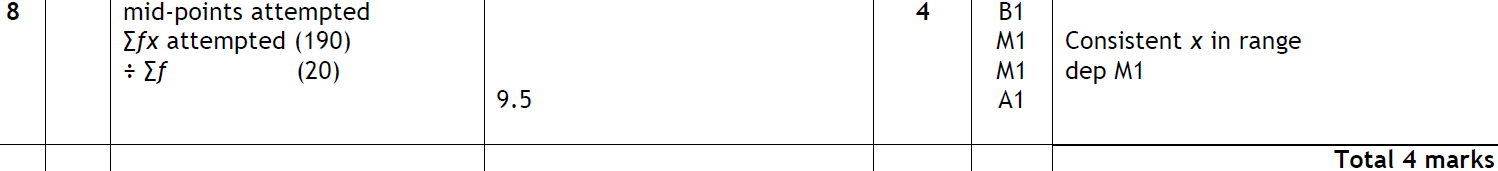 A
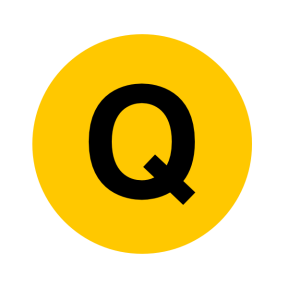 Nov 2006 3H Q4
Grouped Data
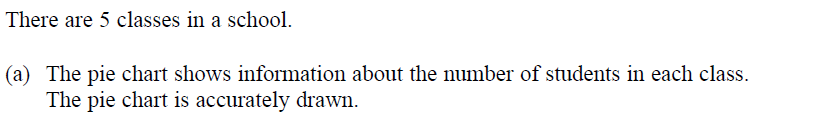 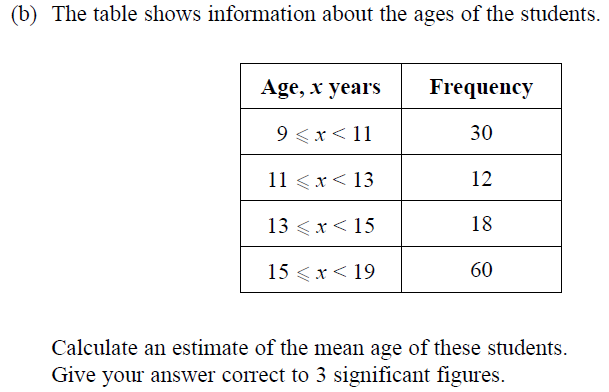 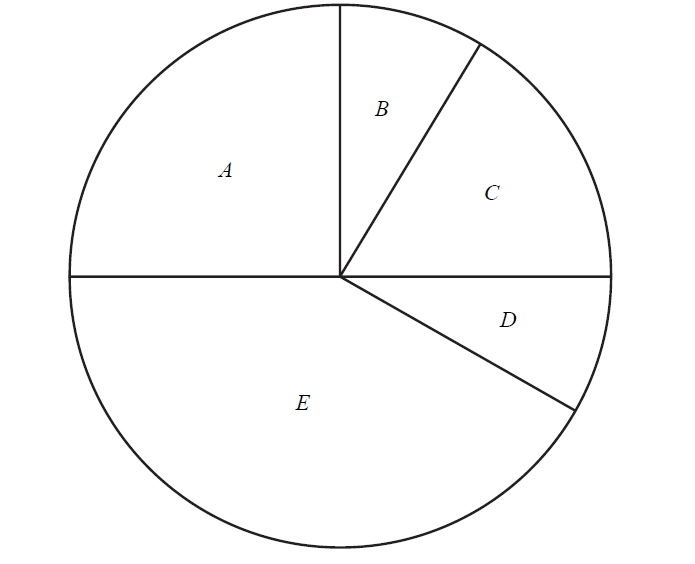 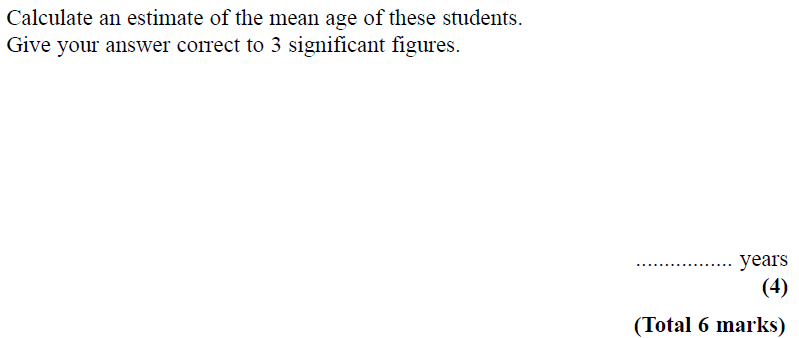 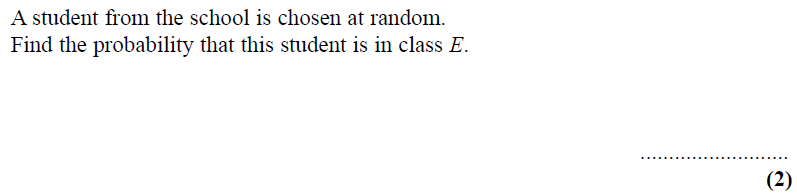 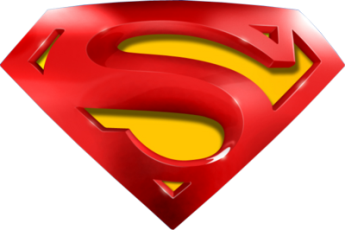 Nov 2006 3H Q4
Grouped Data
A
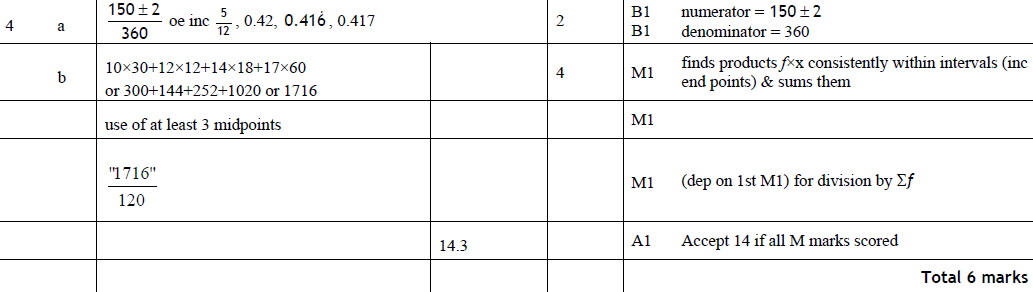 B
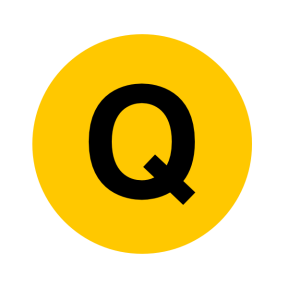 Nov 2007 4H Q7
Grouped Data
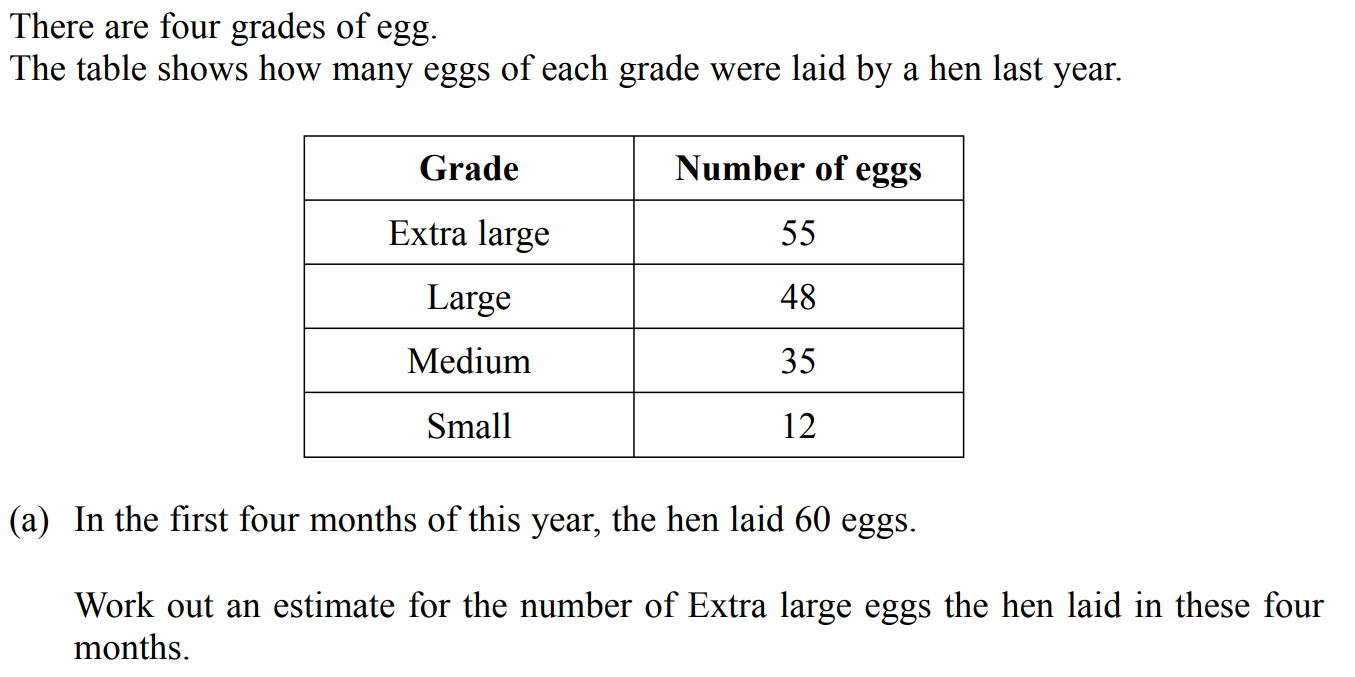 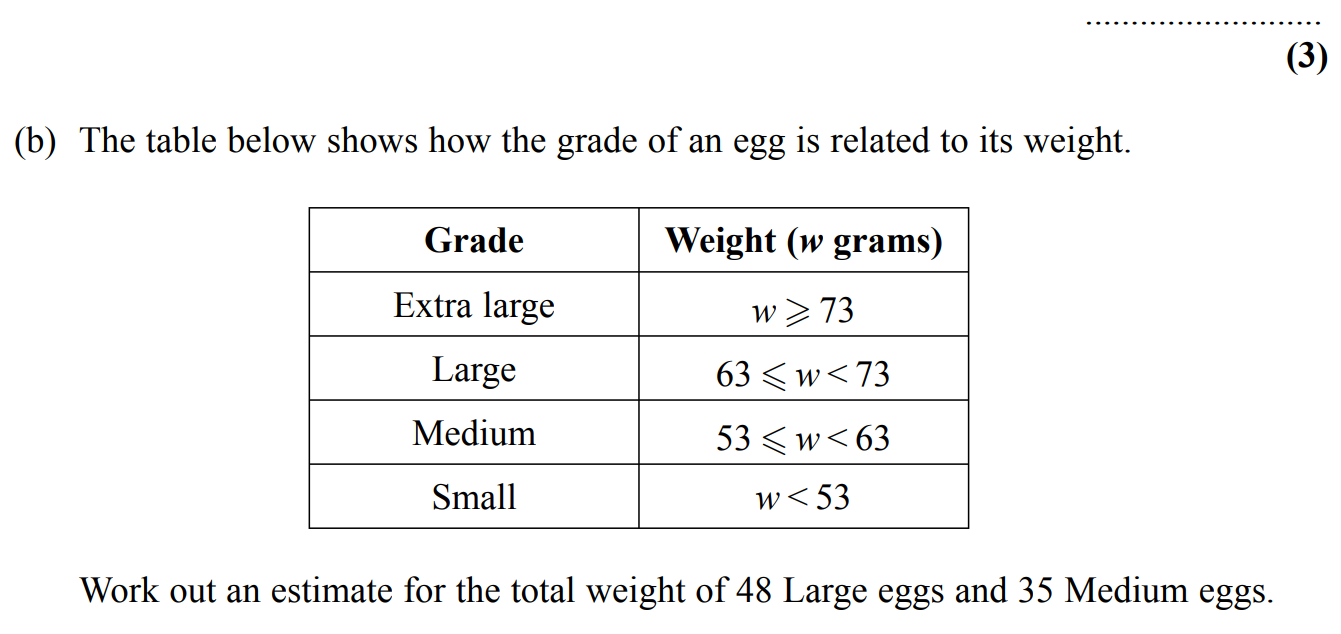 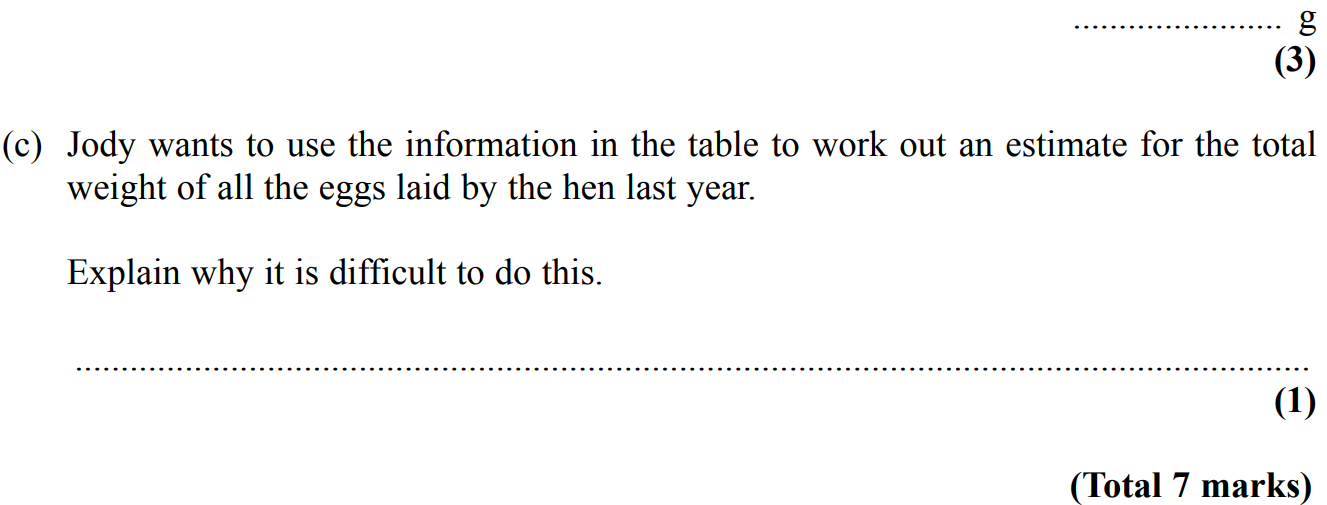 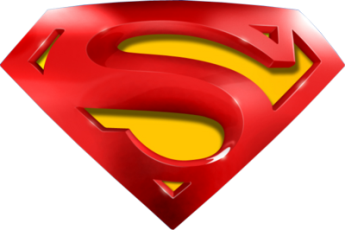 Nov 2007 4H Q7
Grouped Data
A
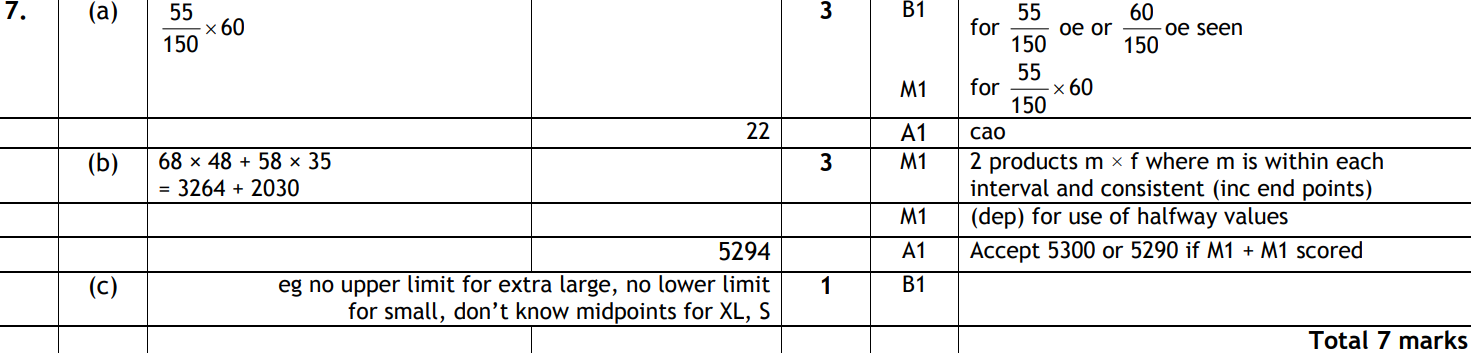 B
C
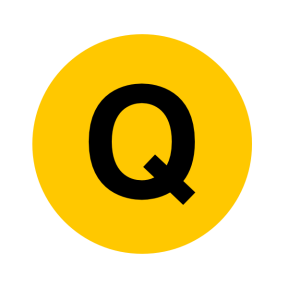 May 2008 3H Q11
Grouped Data
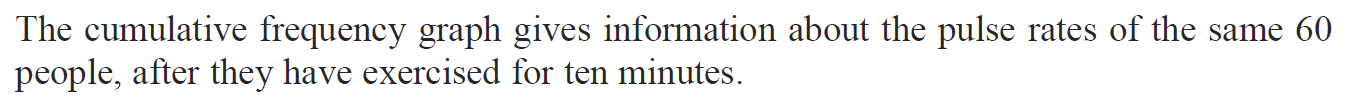 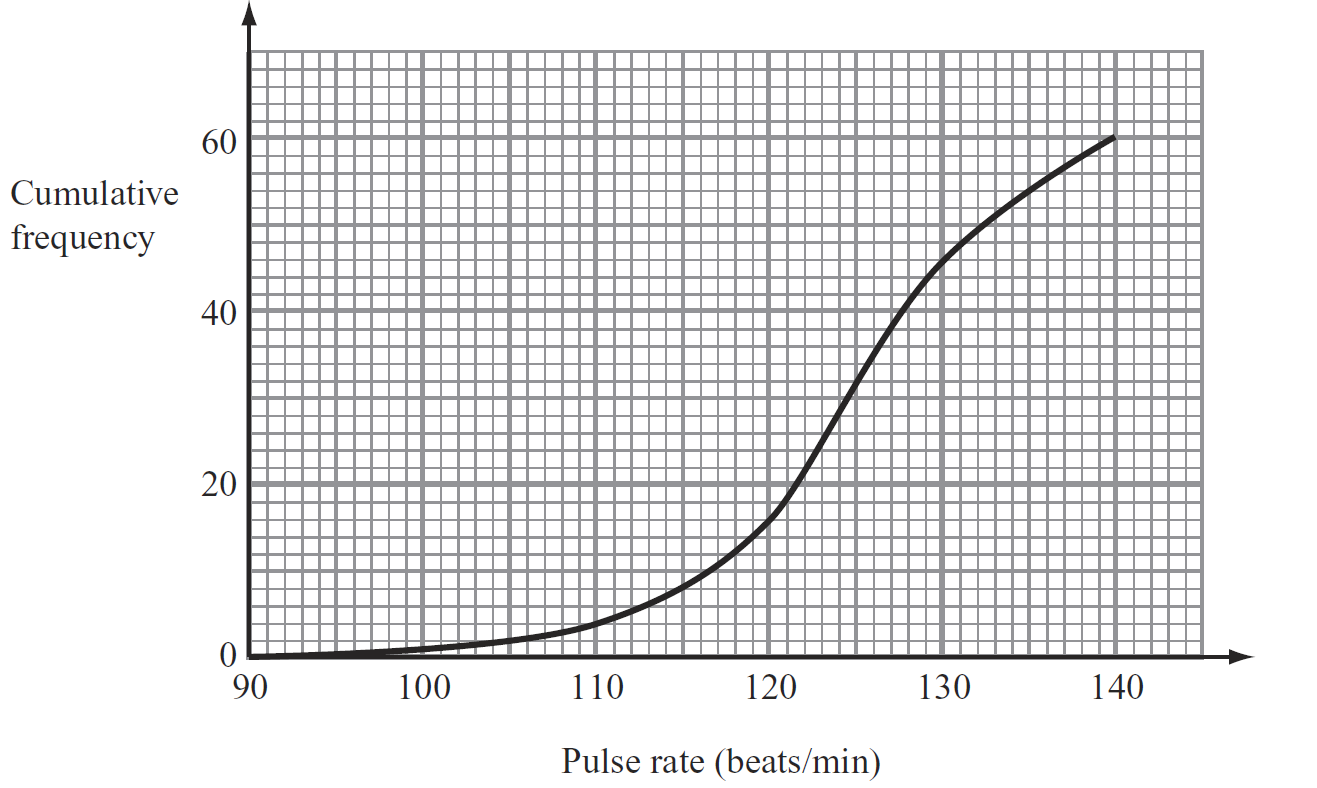 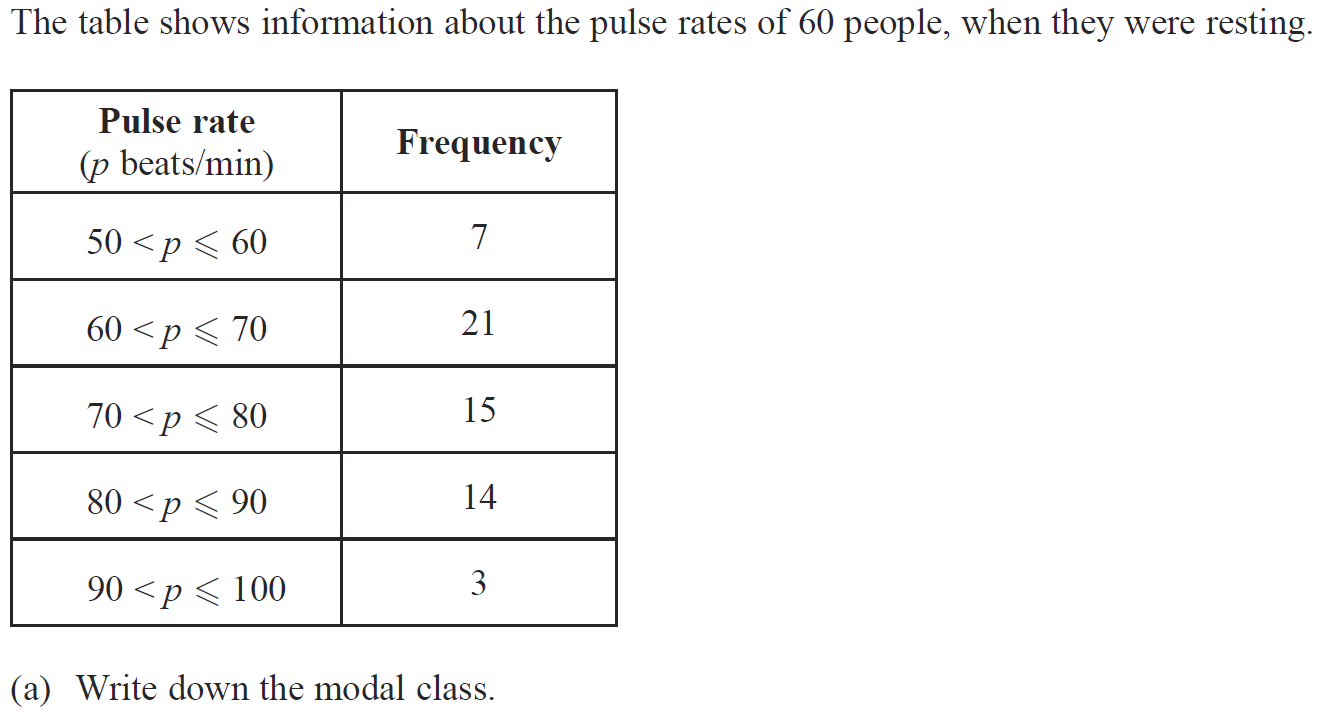 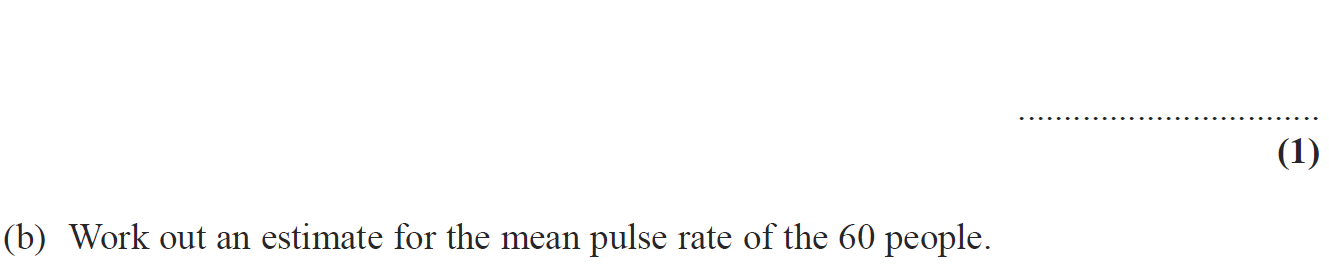 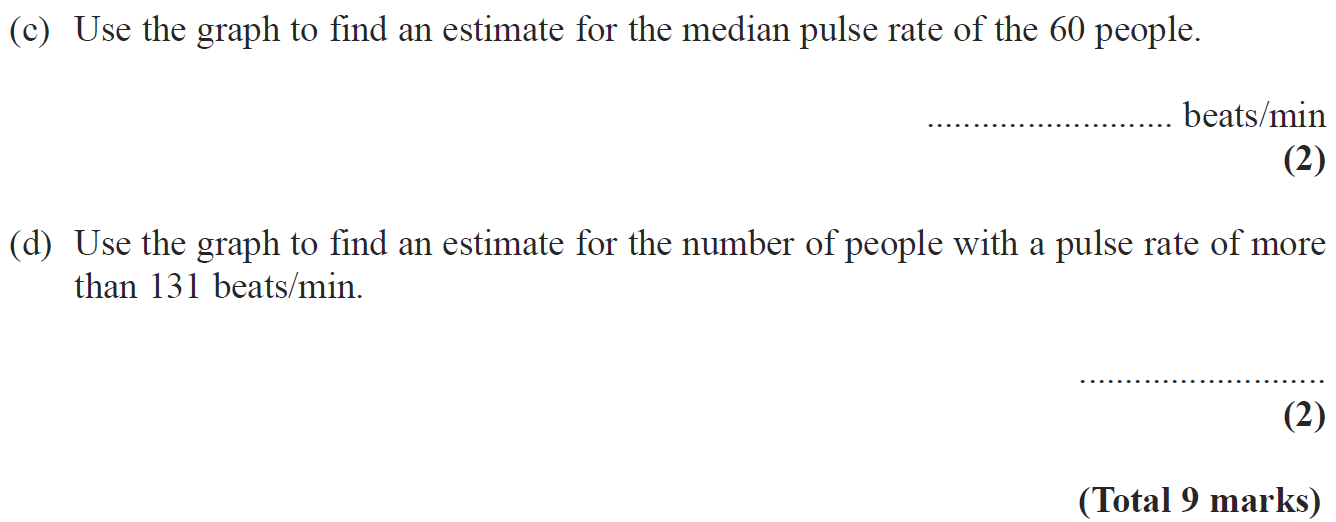 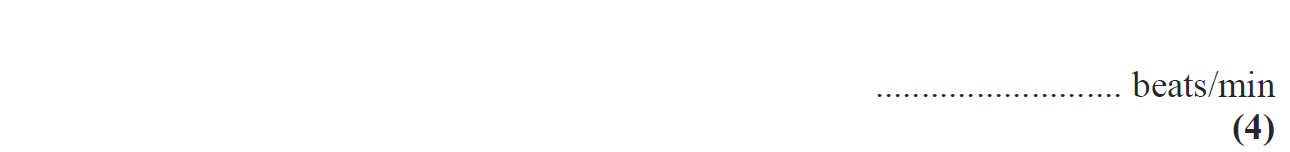 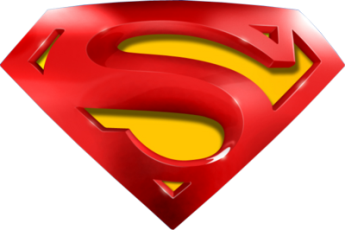 May 2008 3H Q11
Grouped Data
A
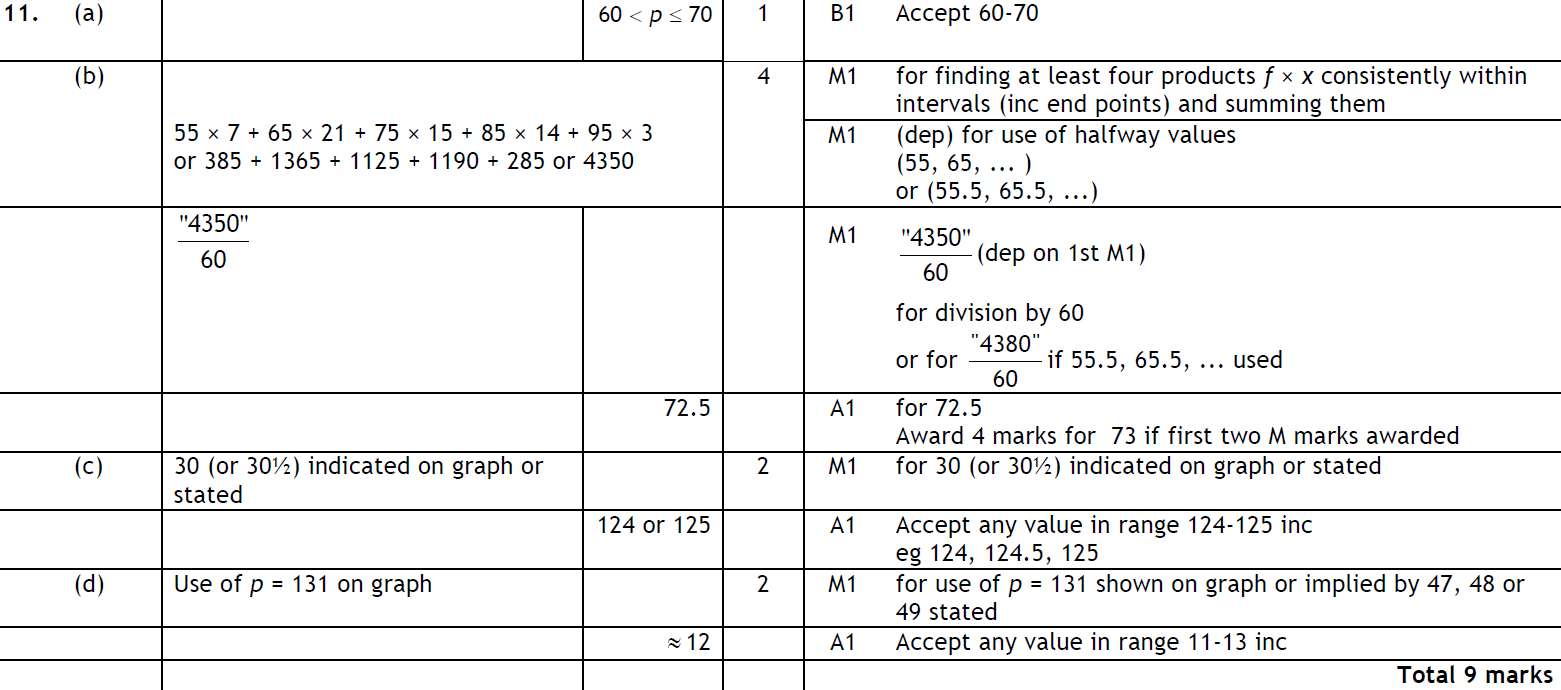 B
C
D
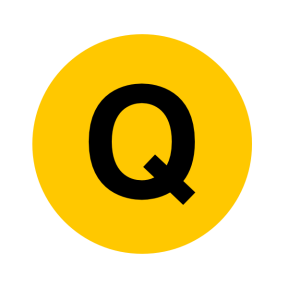 May 2009 3H Q10
Grouped Data
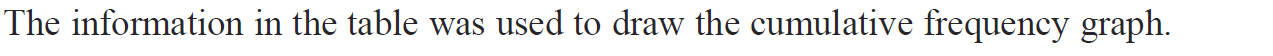 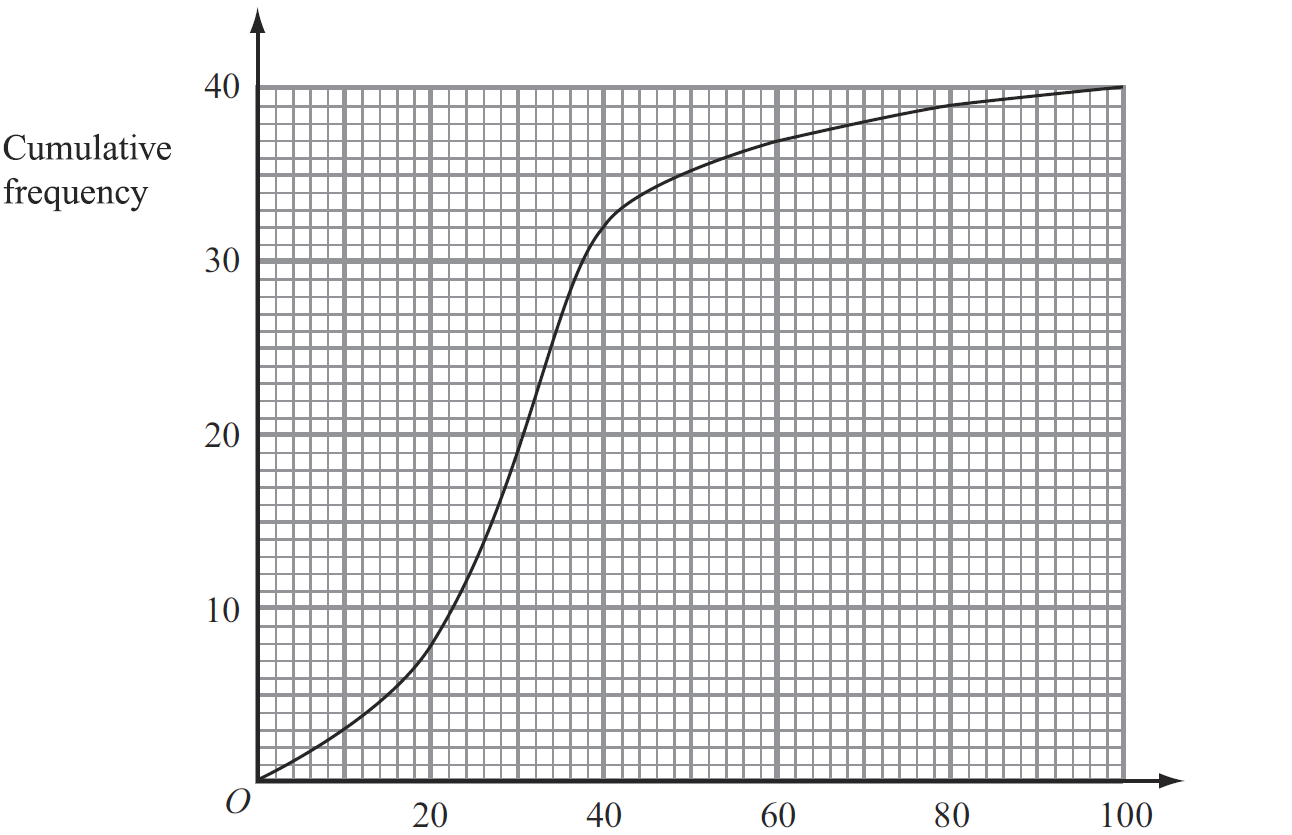 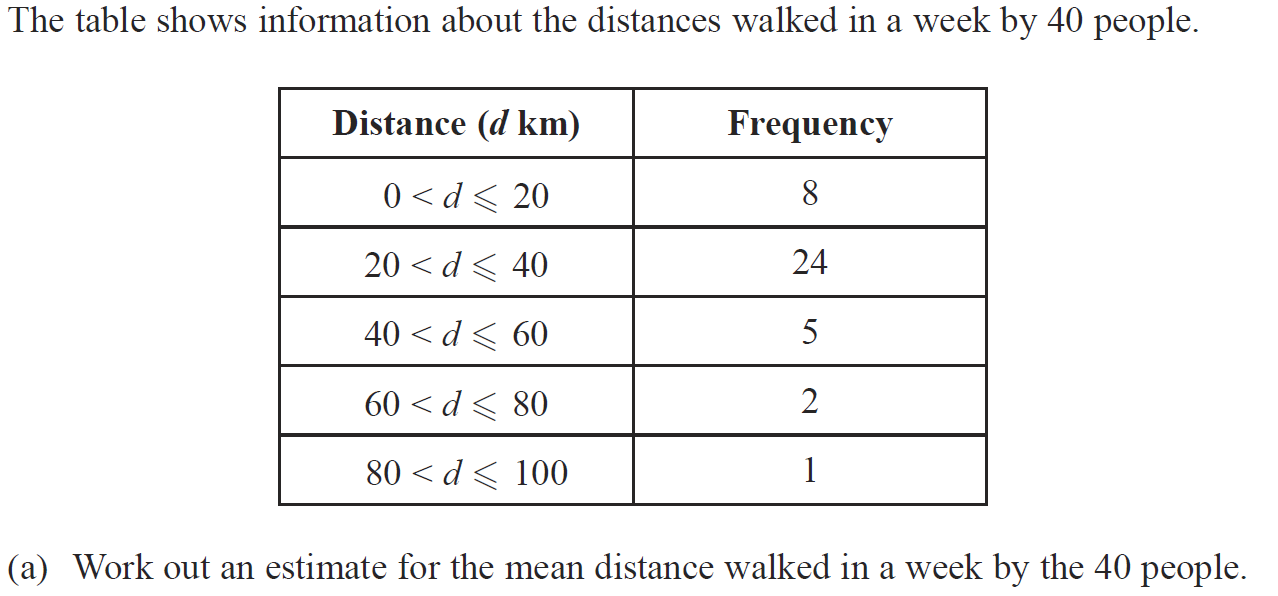 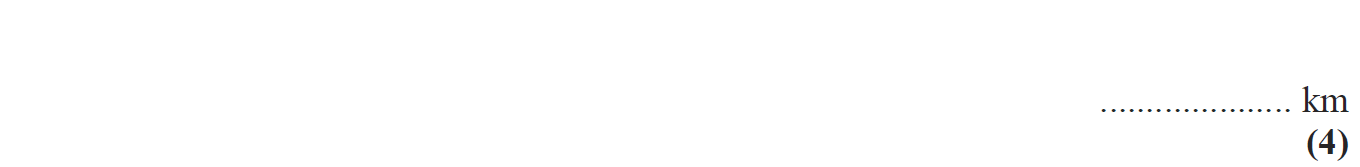 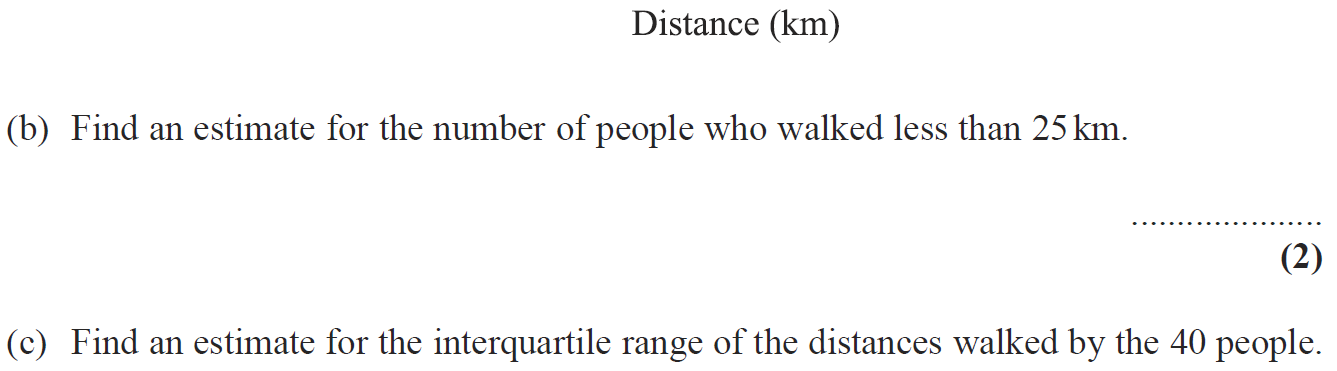 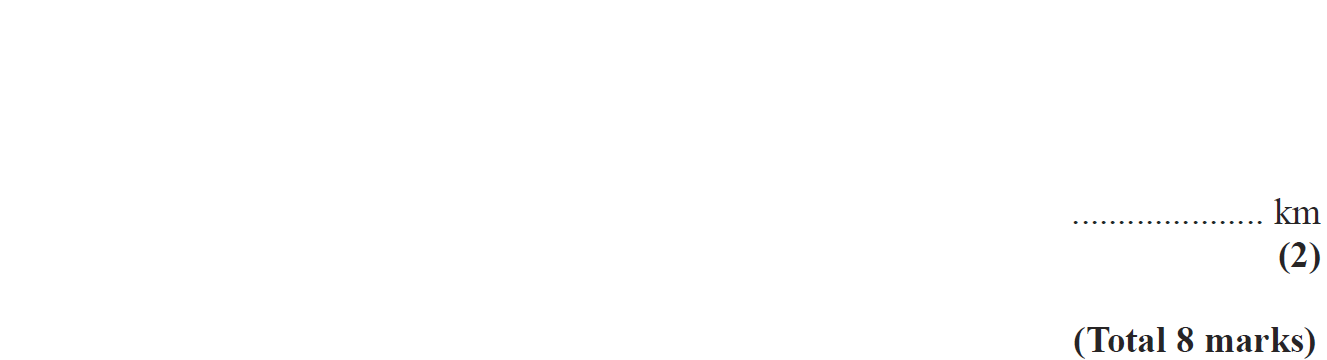 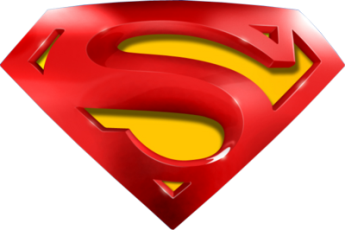 May 2009 3H Q10
Grouped Data
A
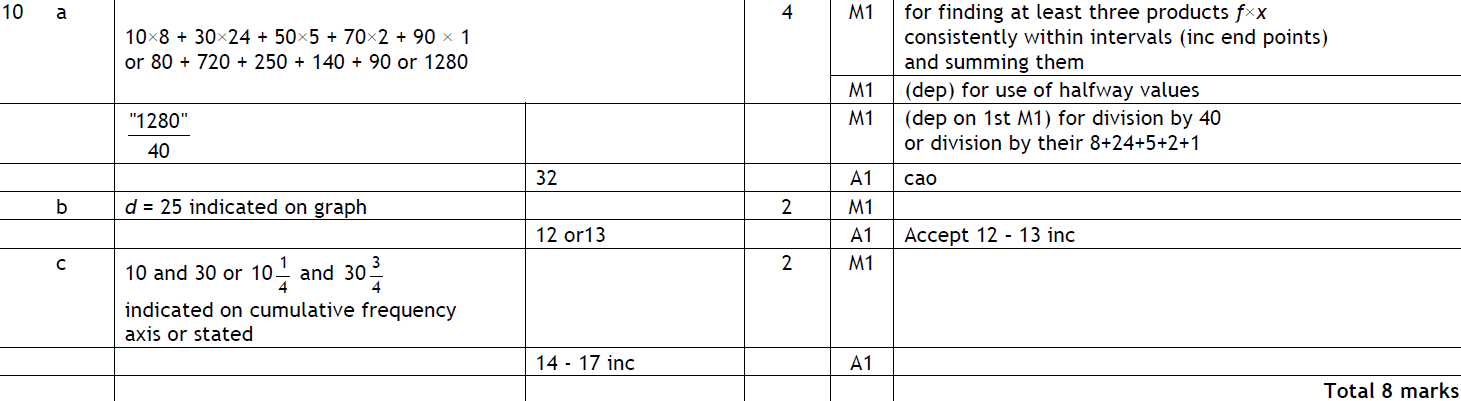 B
C
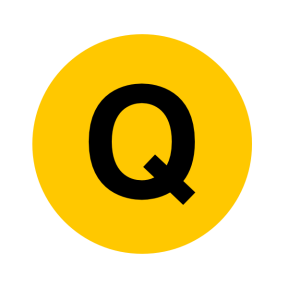 Nov 2009 4H Q10
Grouped Data
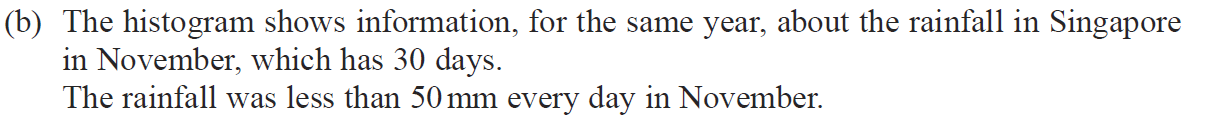 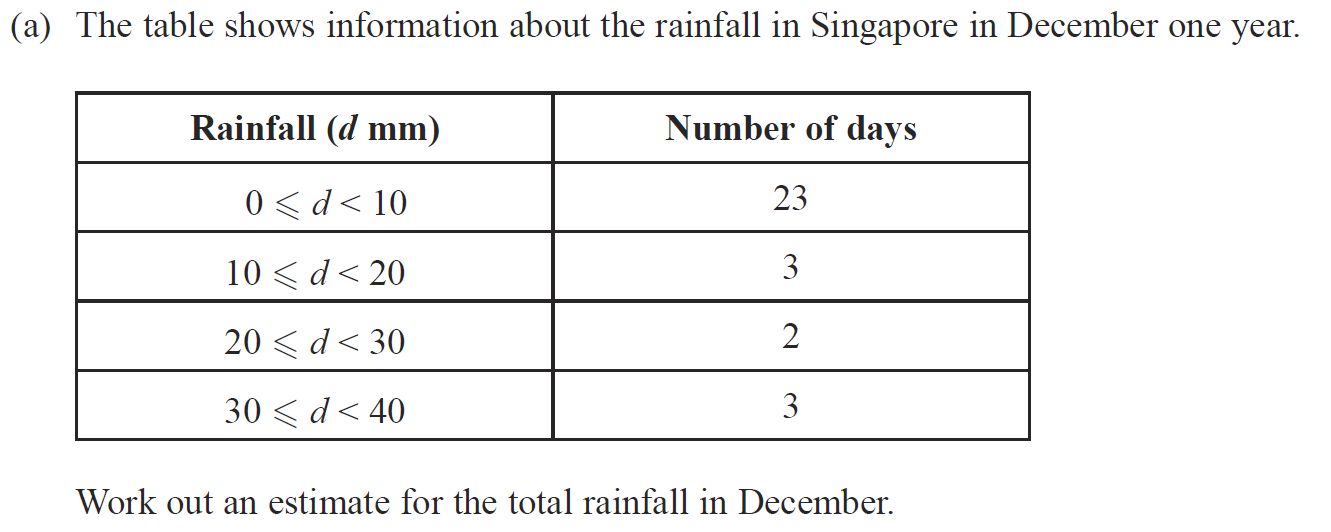 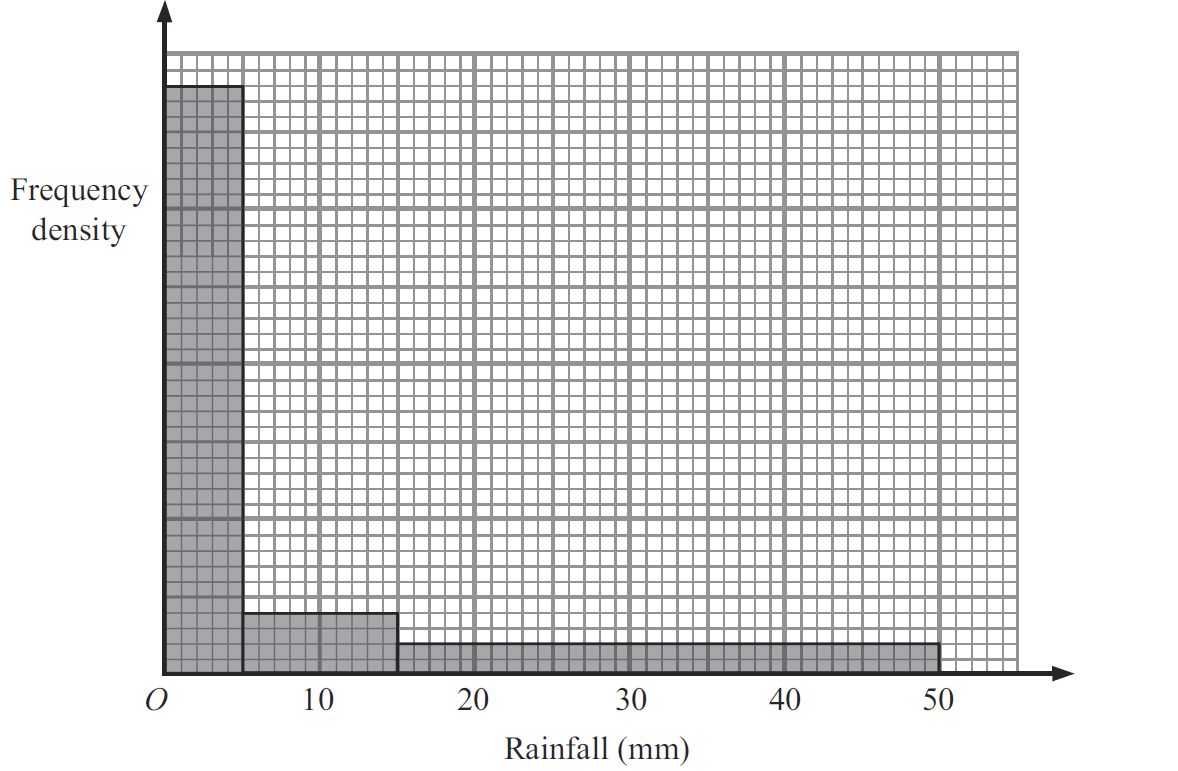 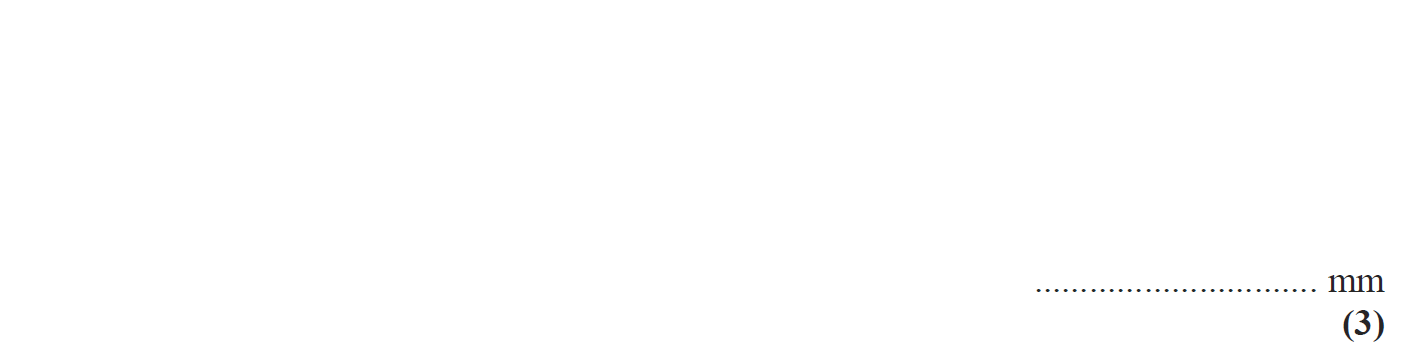 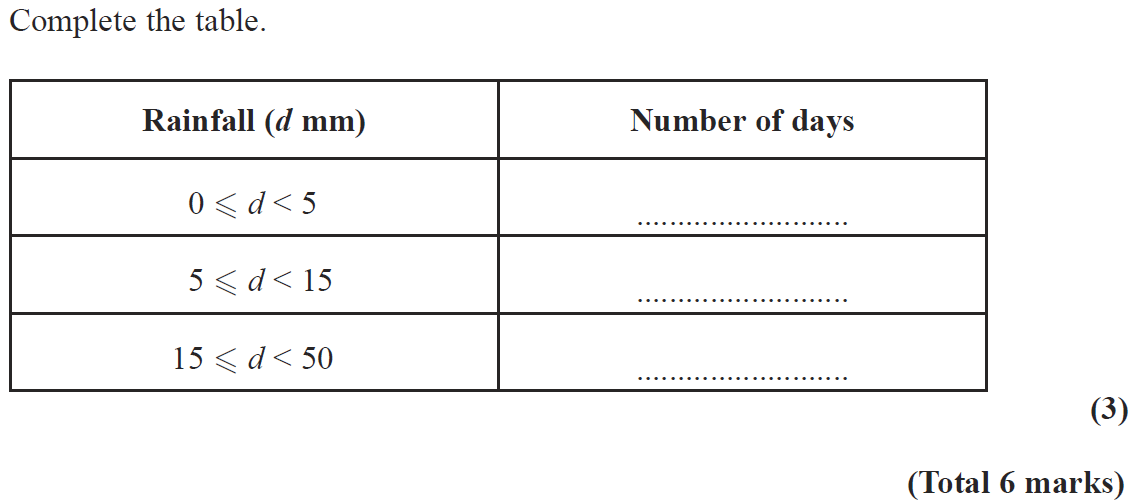 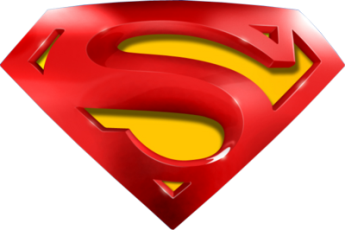 Nov 2009 4H Q10
Grouped Data
A
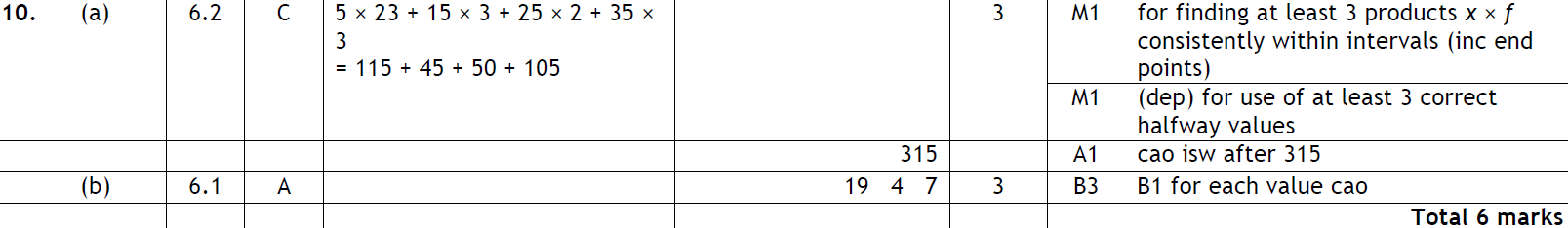 B
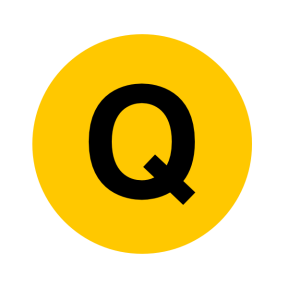 June 2010 3H Q6
Grouped Data
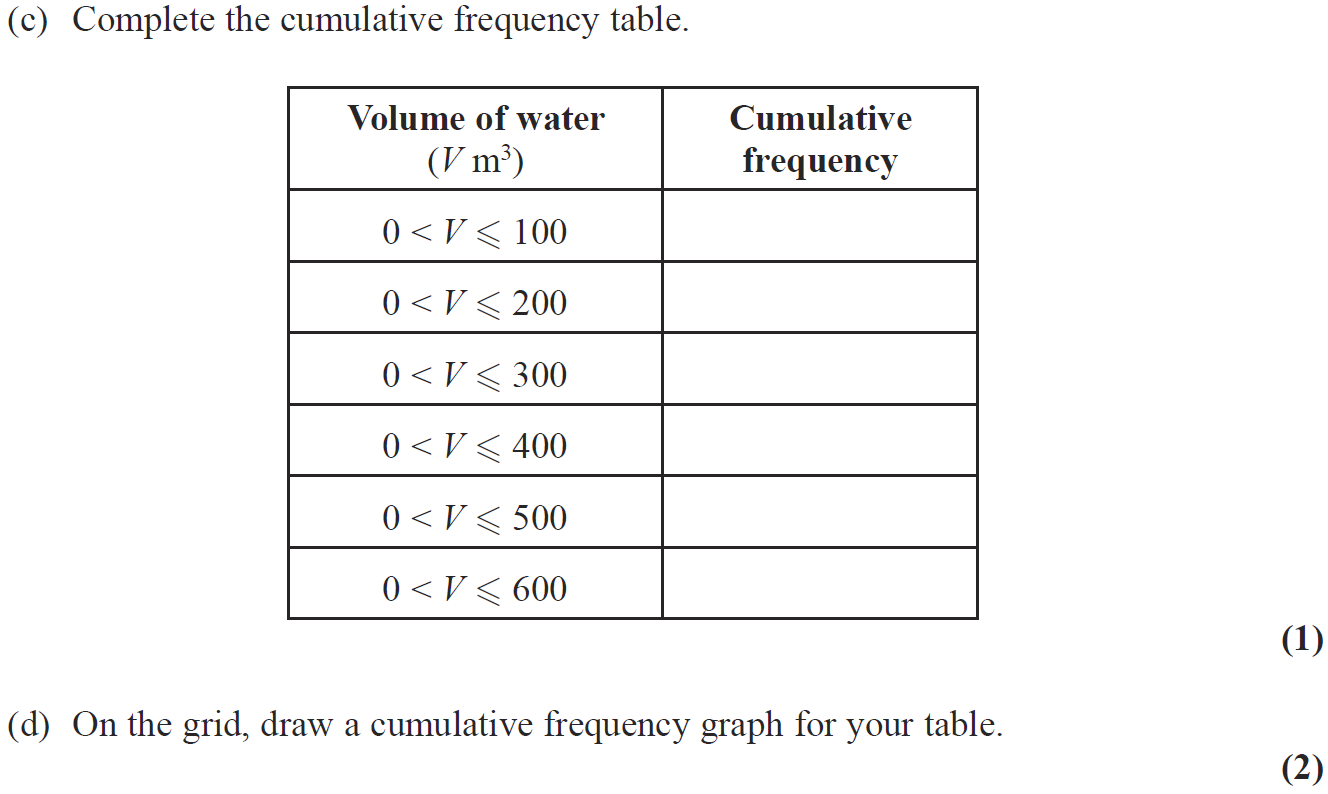 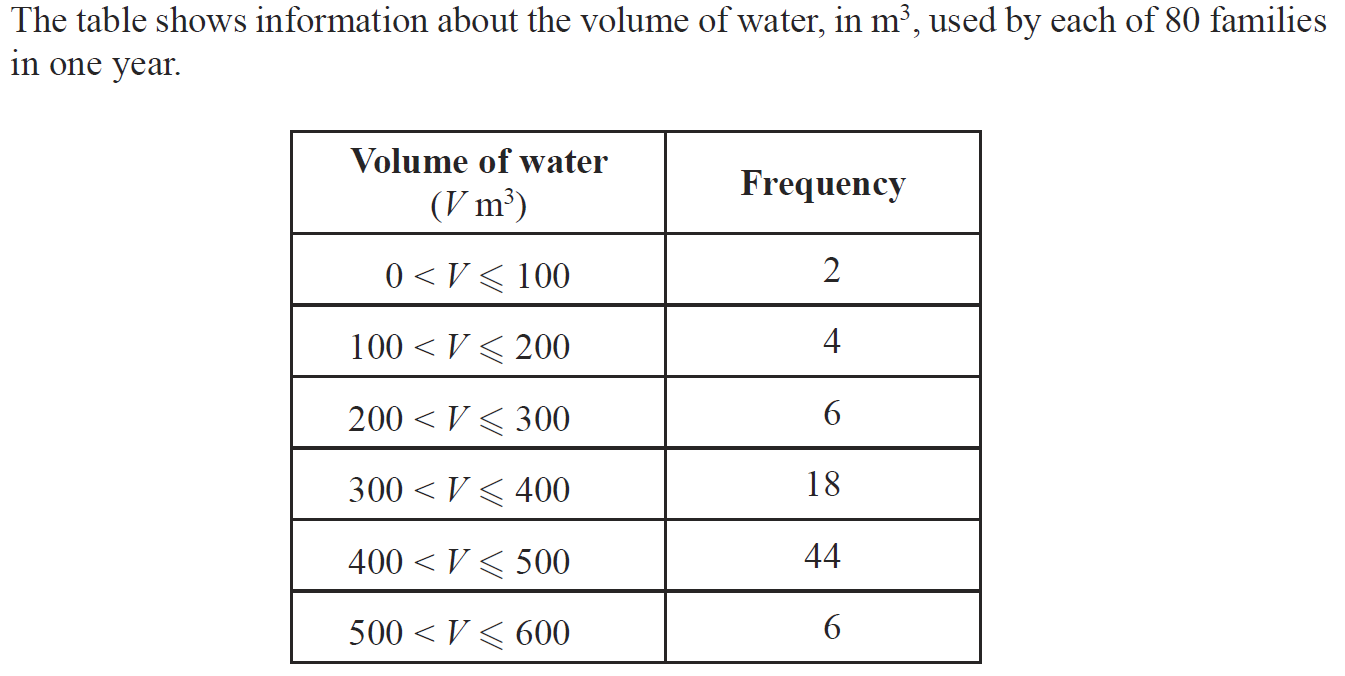 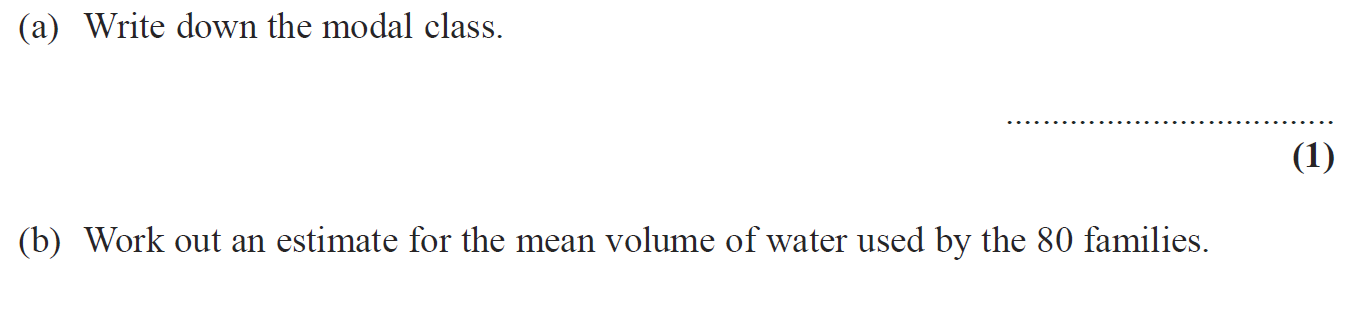 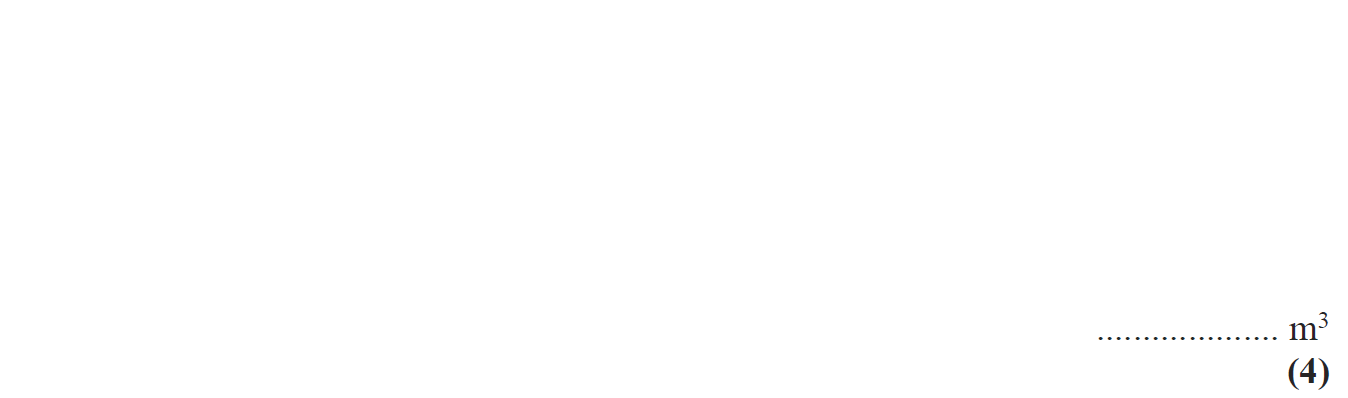 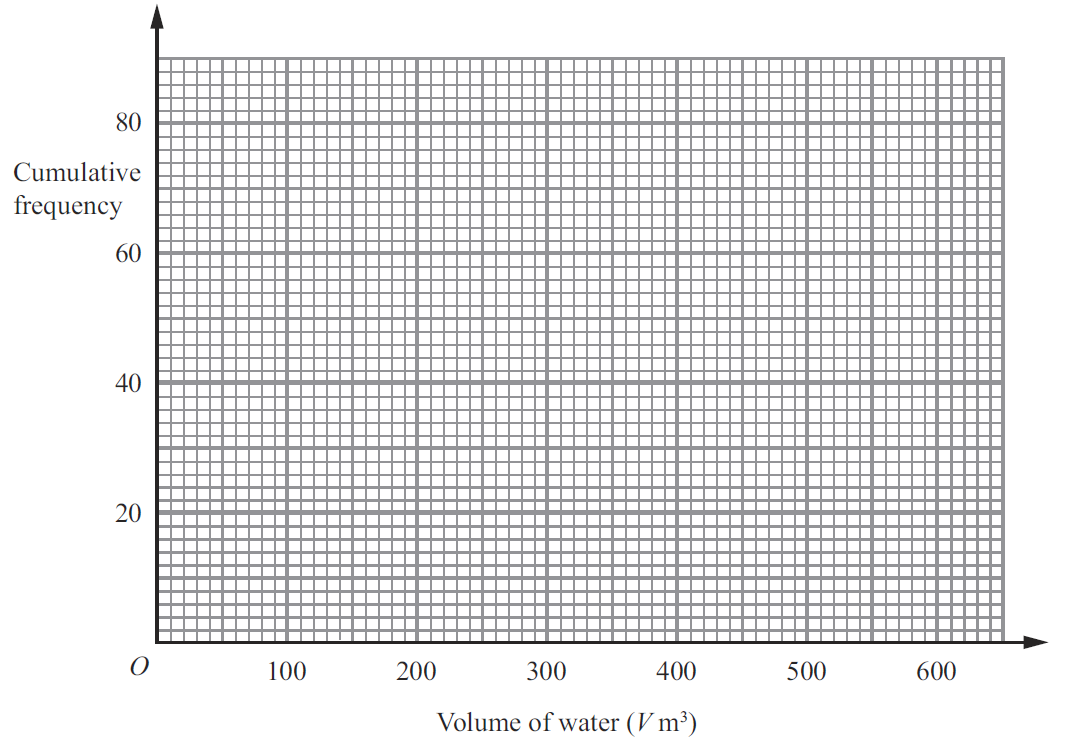 Show Graph
Hide Graph
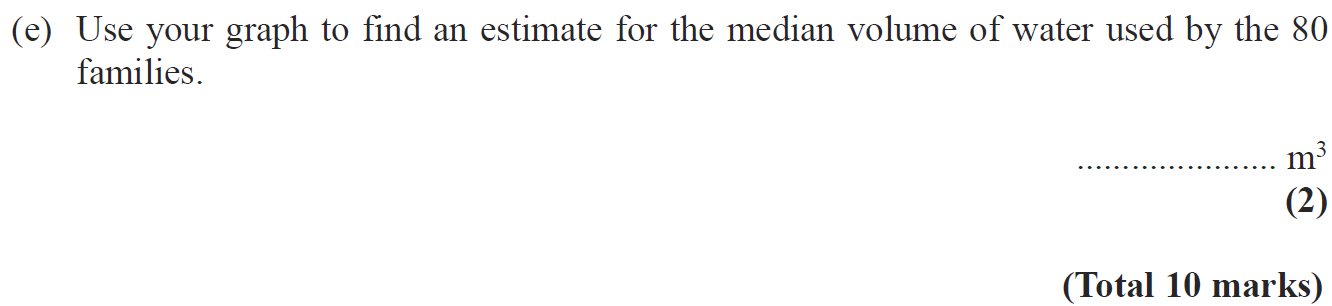 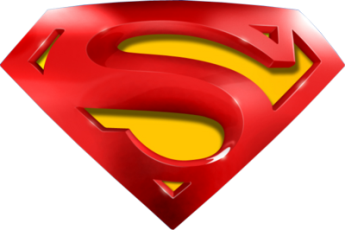 June 2010 3H Q6
Grouped Data
A
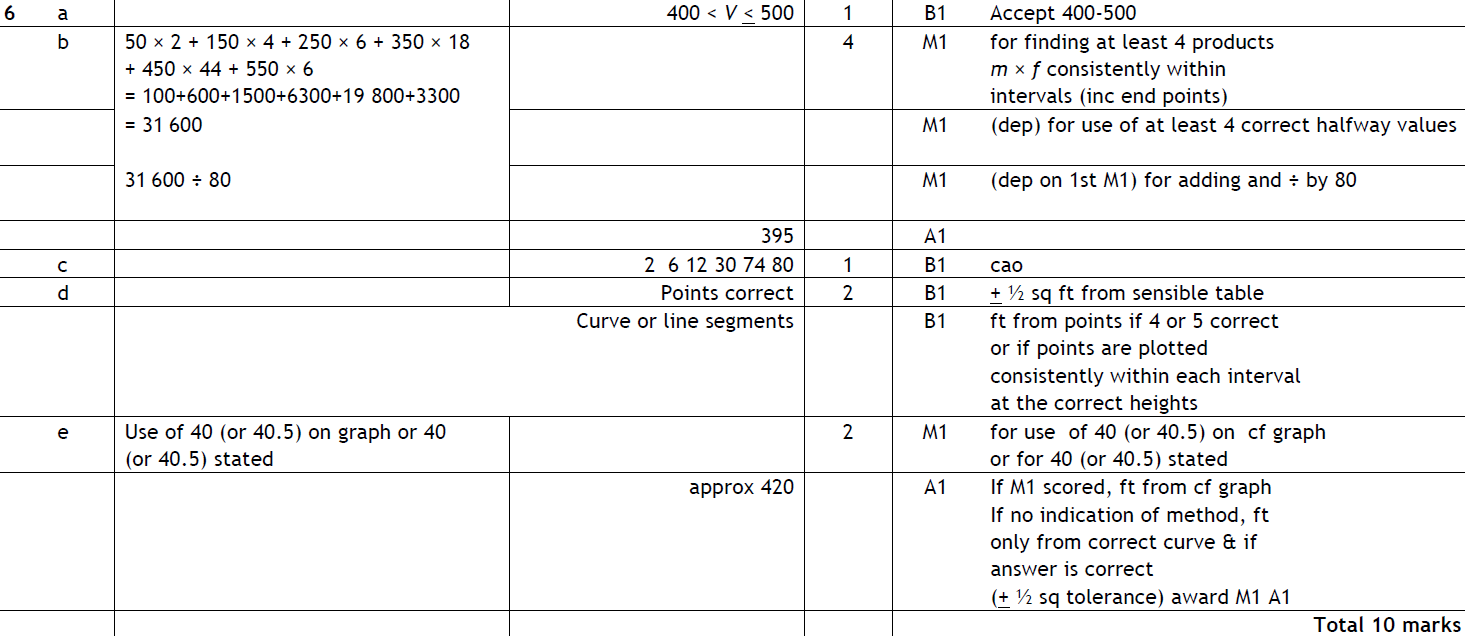 B
C
D
E
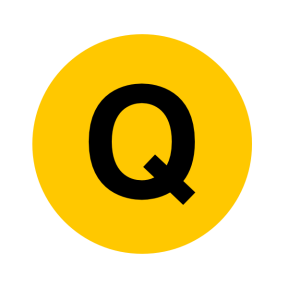 June 2011 3H Q11
Grouped Data
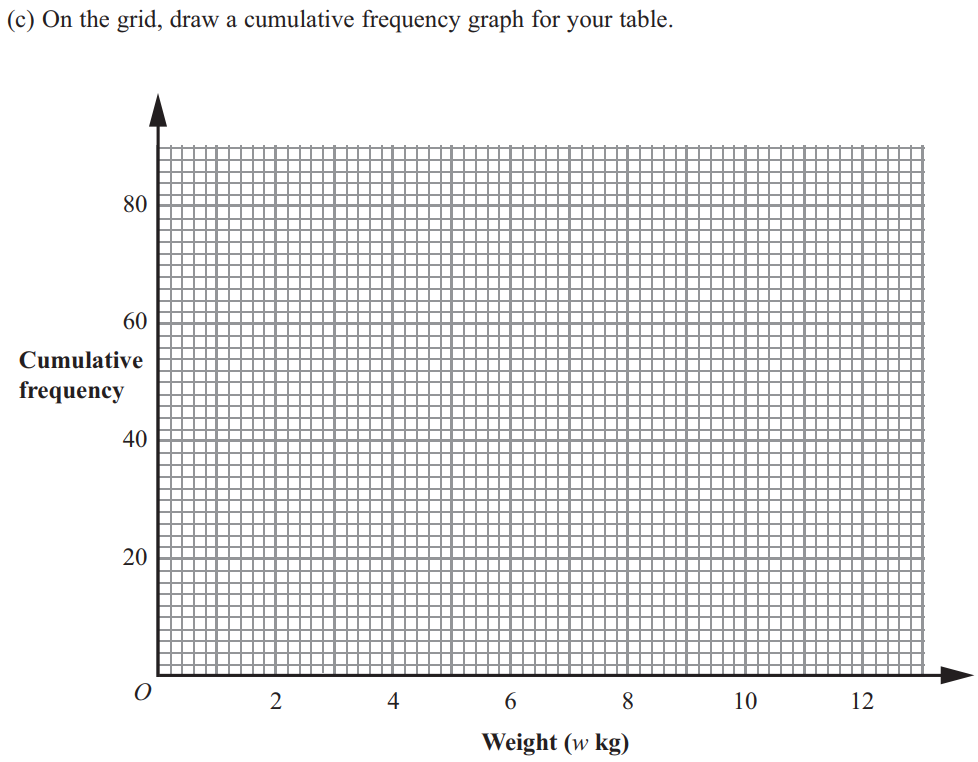 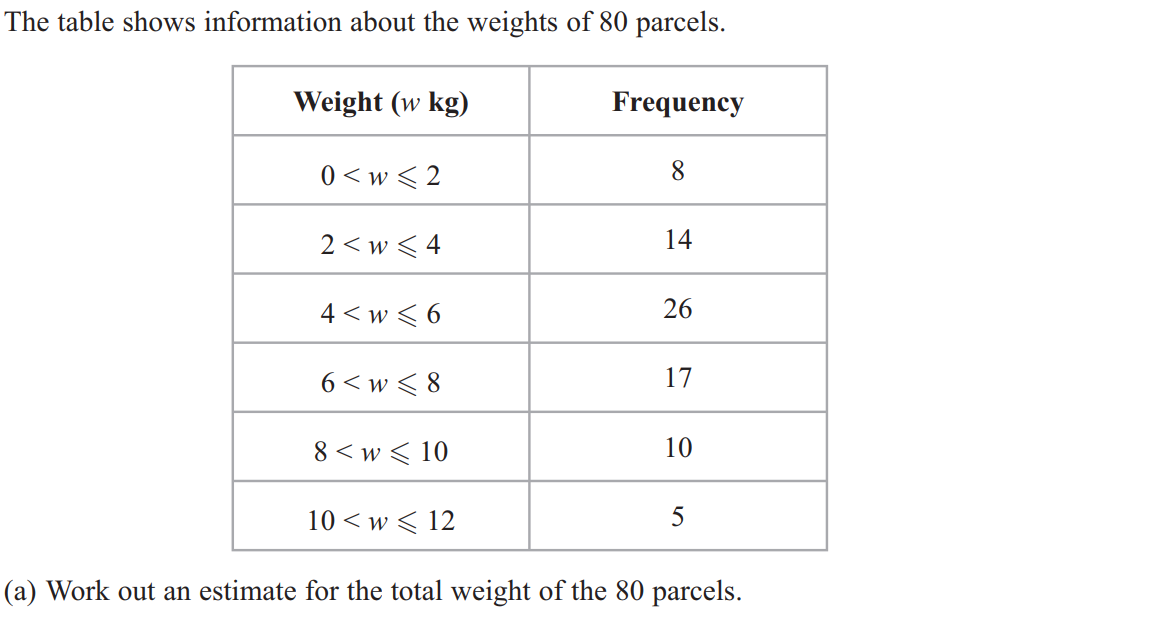 Show Graph
Hide Graph
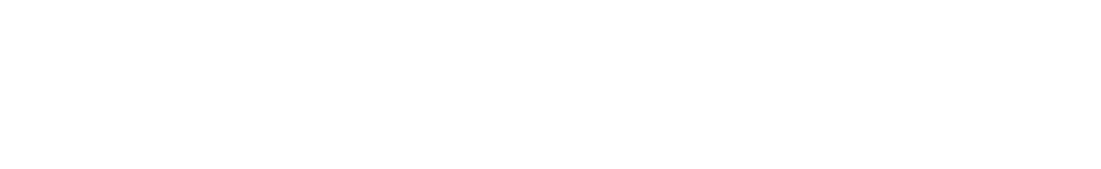 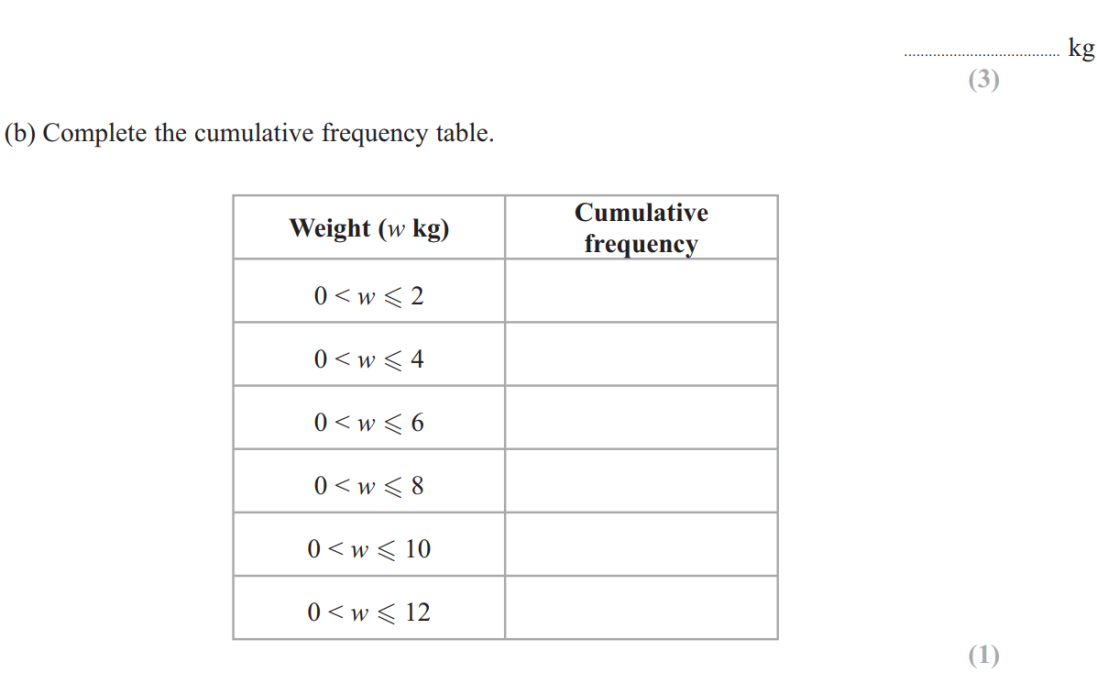 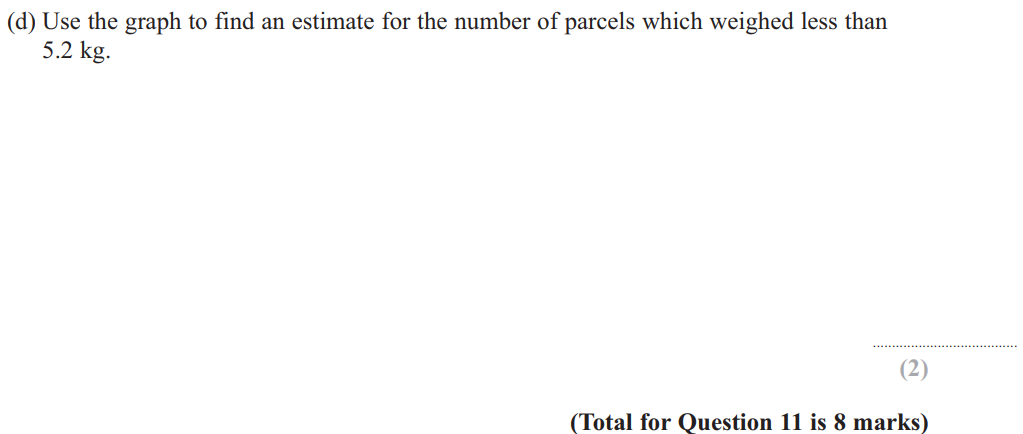 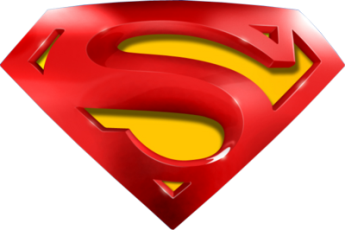 June 2011 3H Q11
Grouped Data
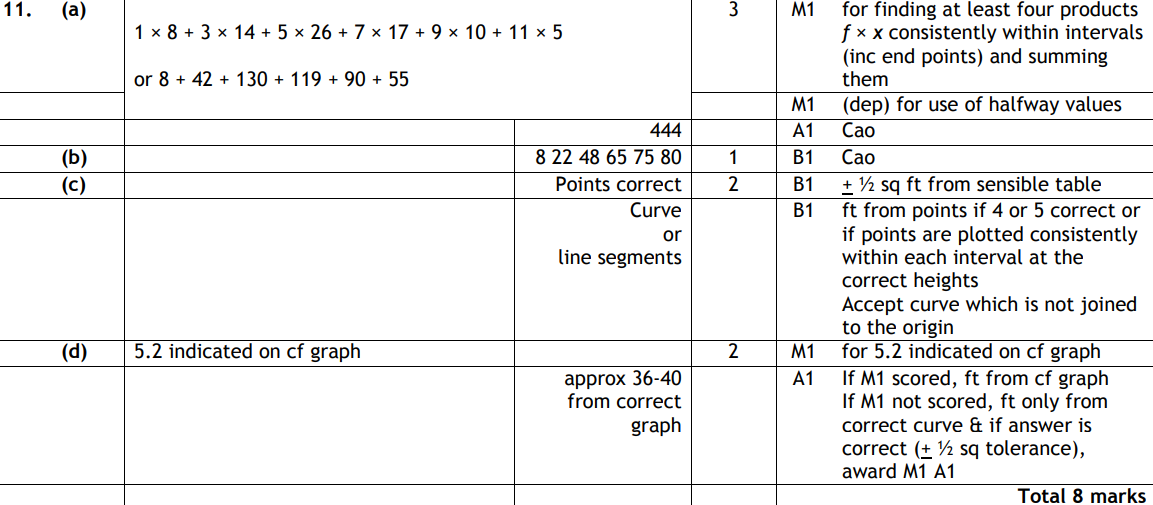 A
B
C
D
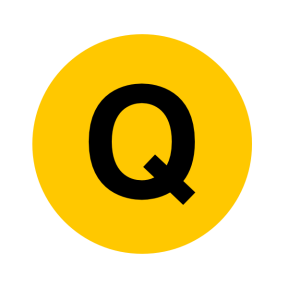 Jan 2012 3H Q7
Grouped Data
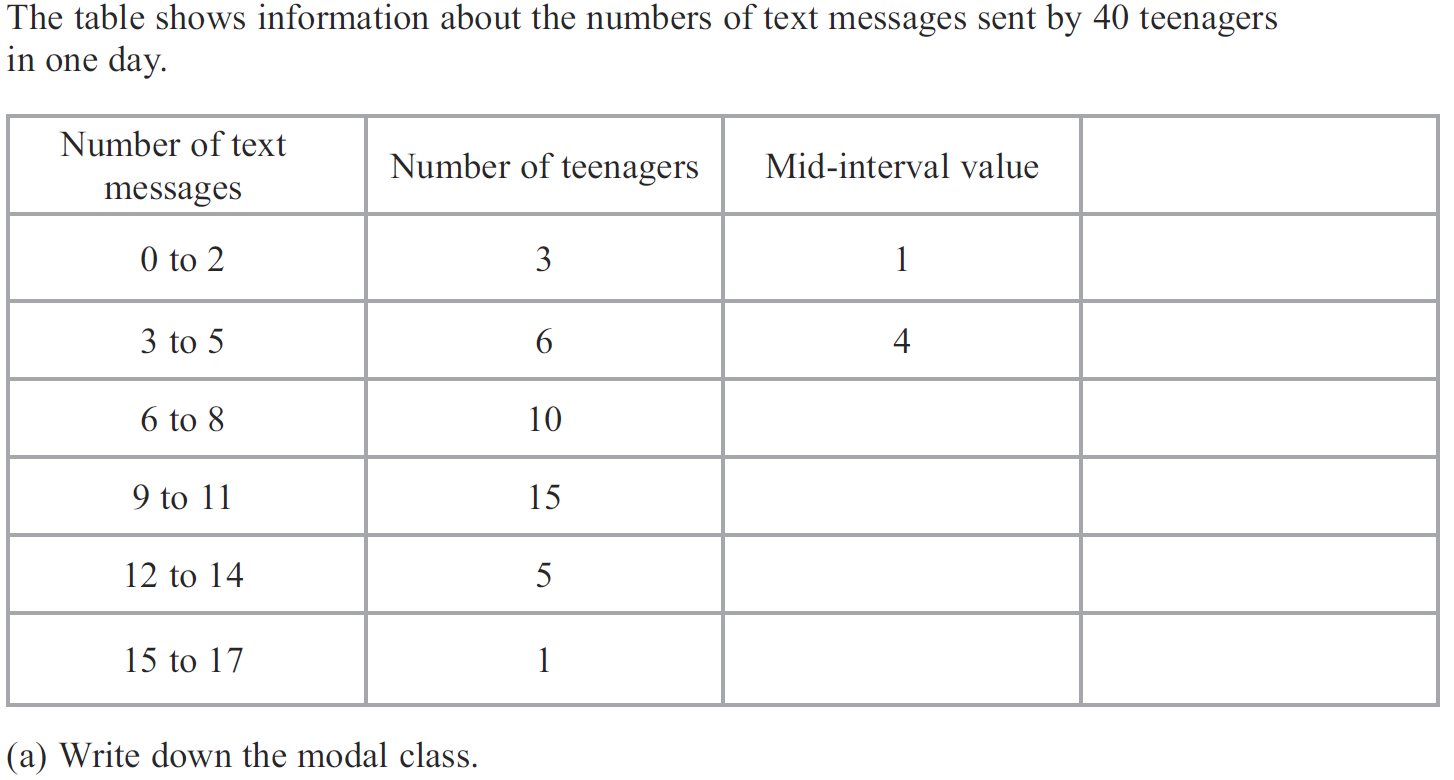 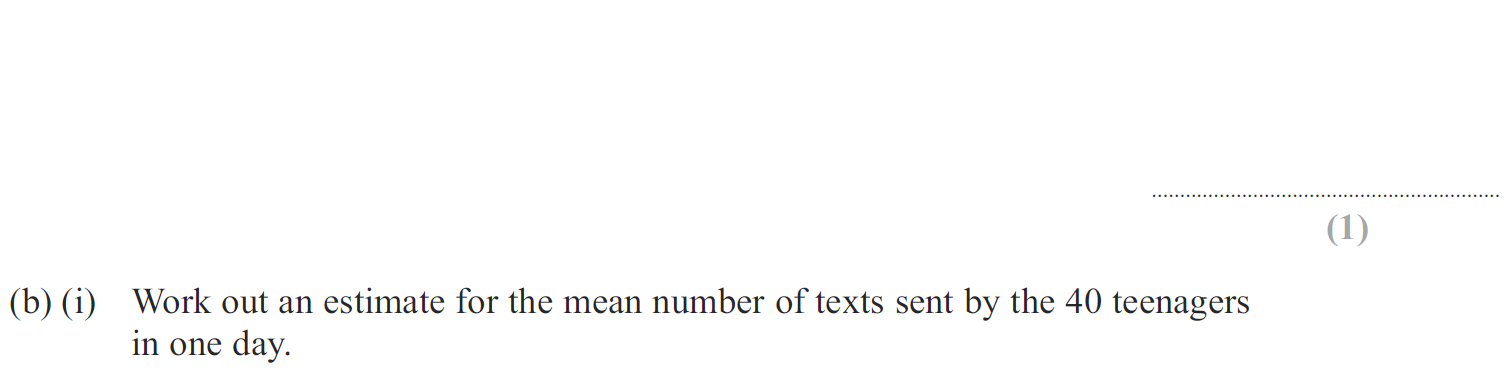 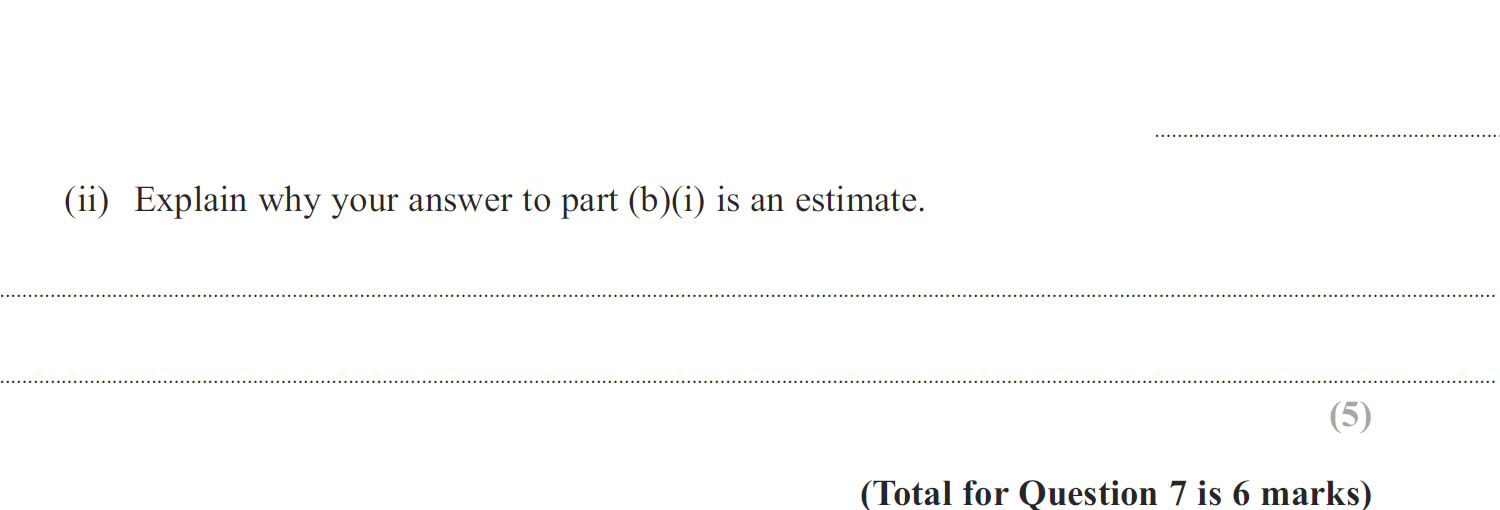 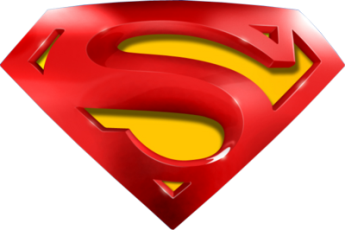 Jan 2012 3H Q7
Grouped Data
A
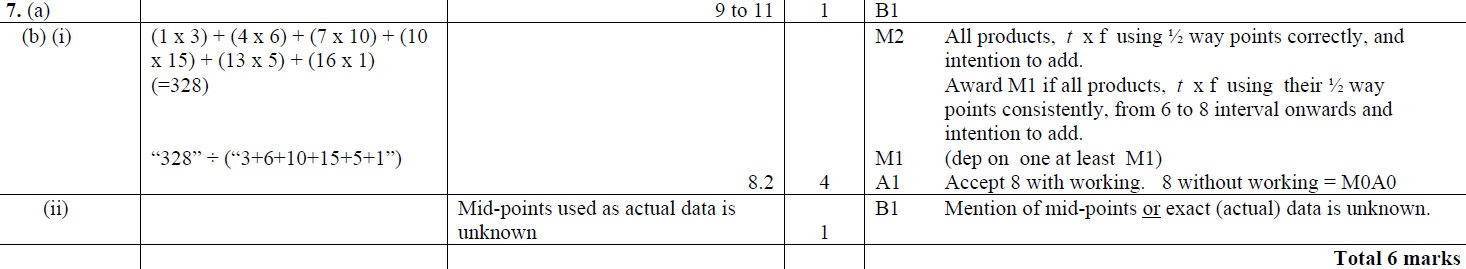 B (i)
B (ii)
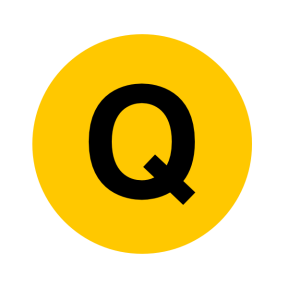 May 2012 4H Q9
Grouped Data
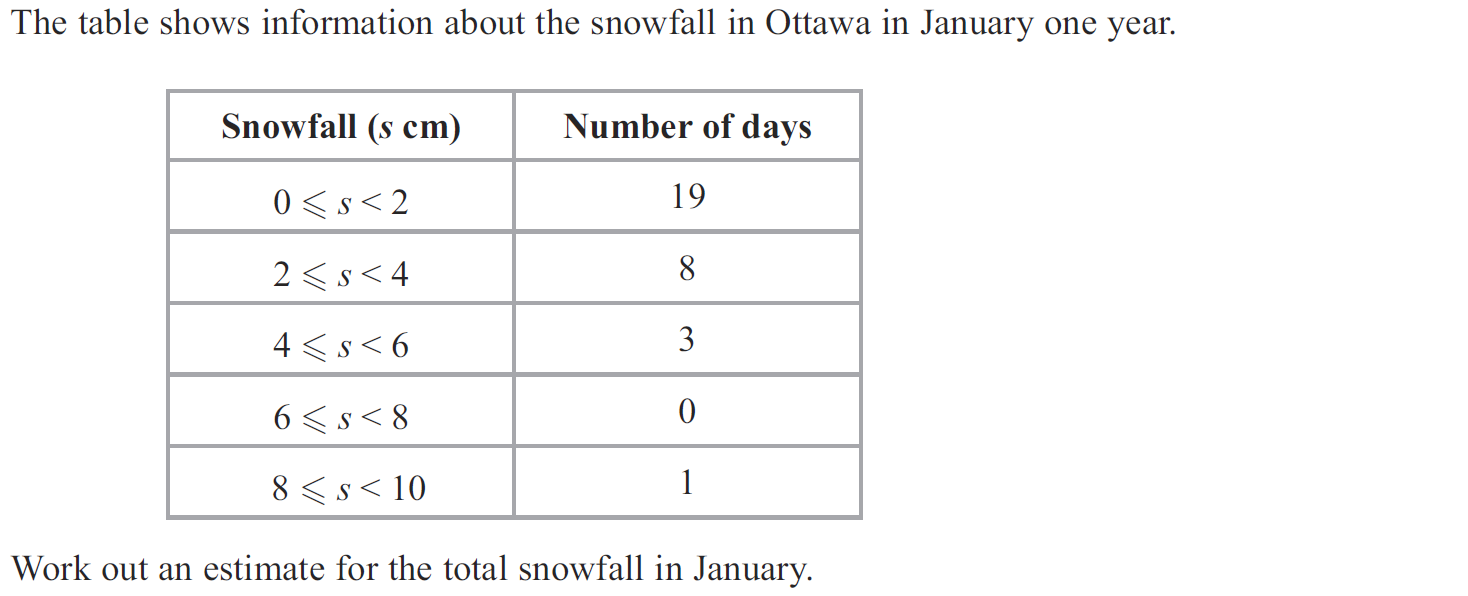 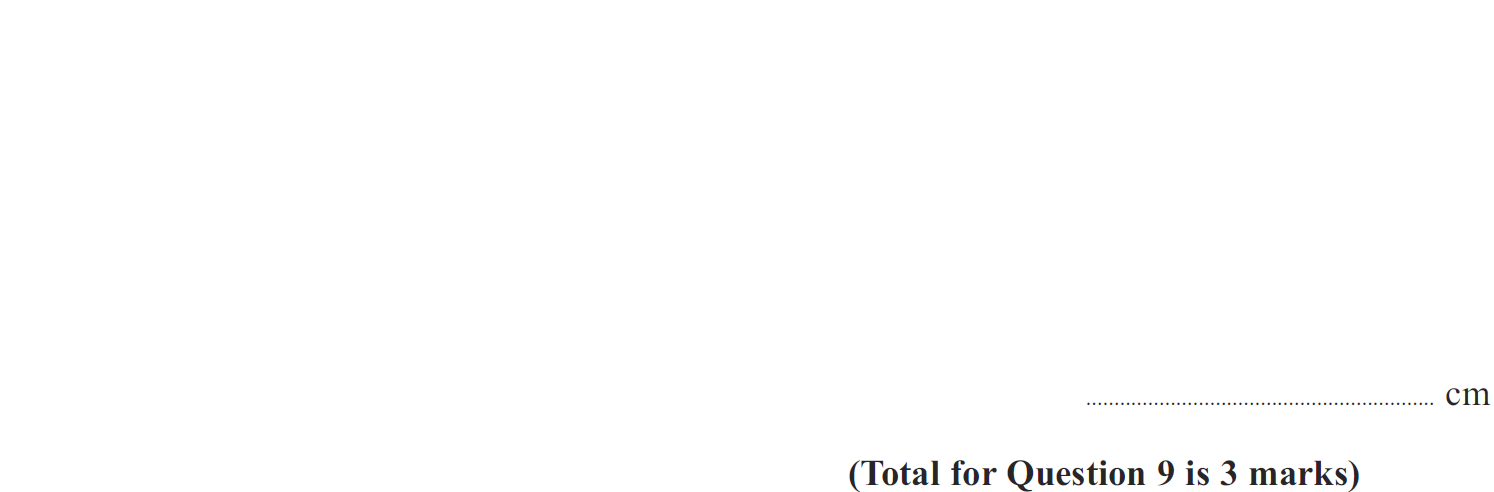 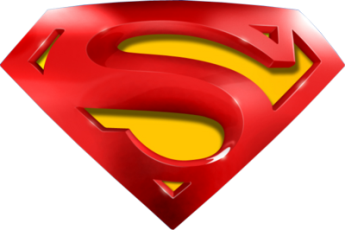 May 2012 4H Q9
Grouped Data
A
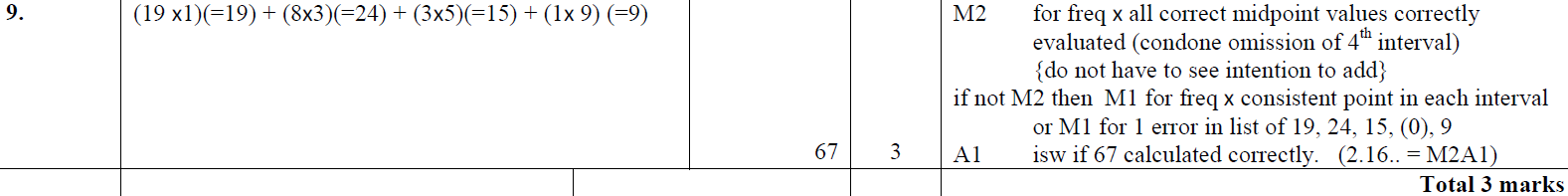 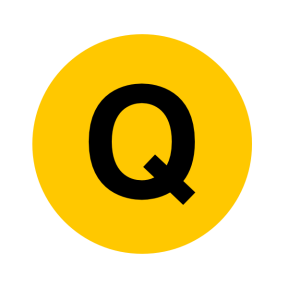 Jan 2013 3H Q6
Grouped Data
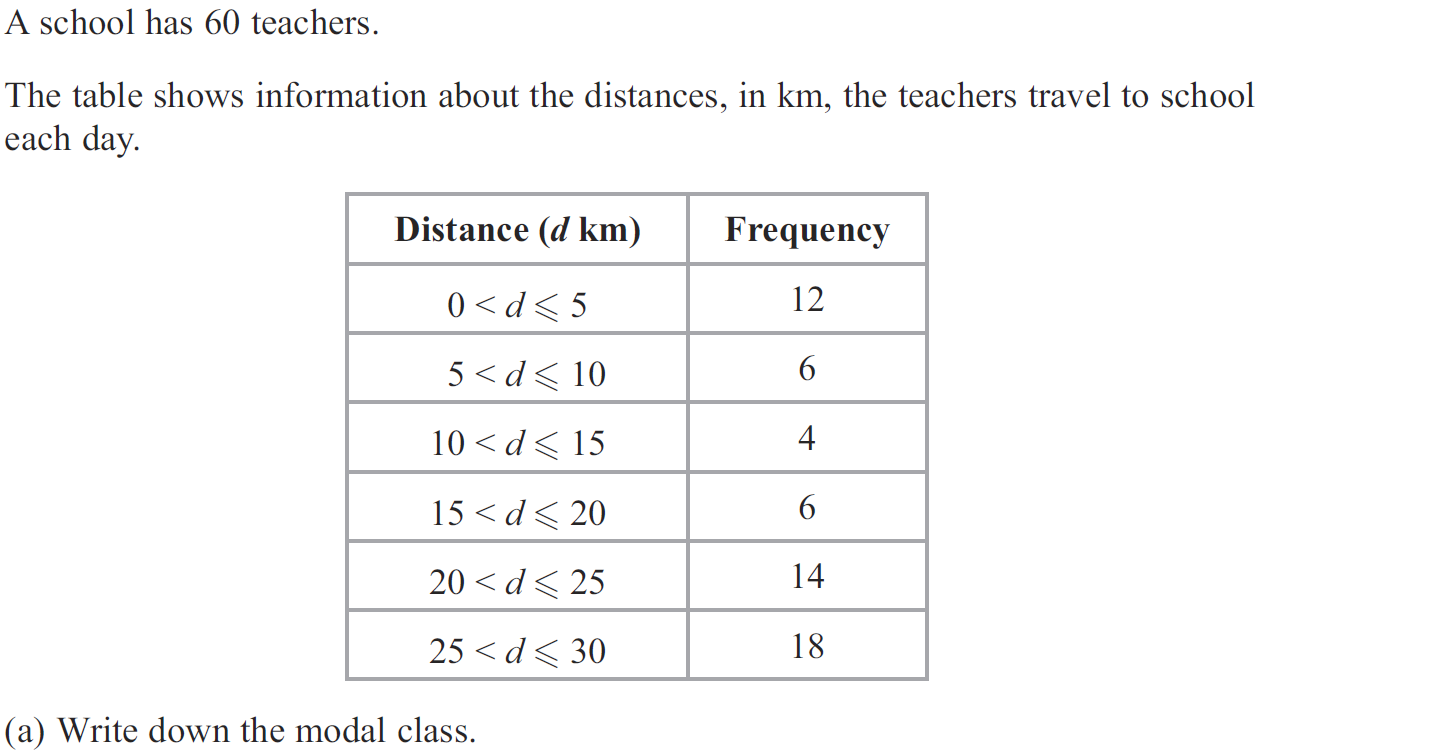 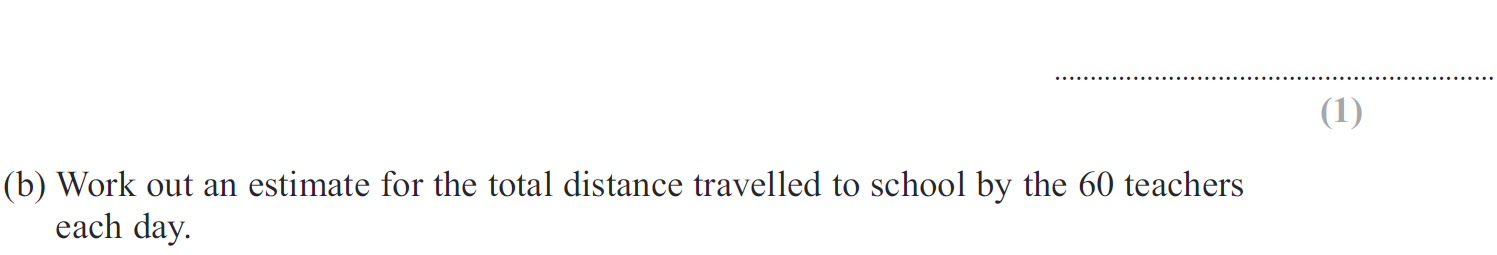 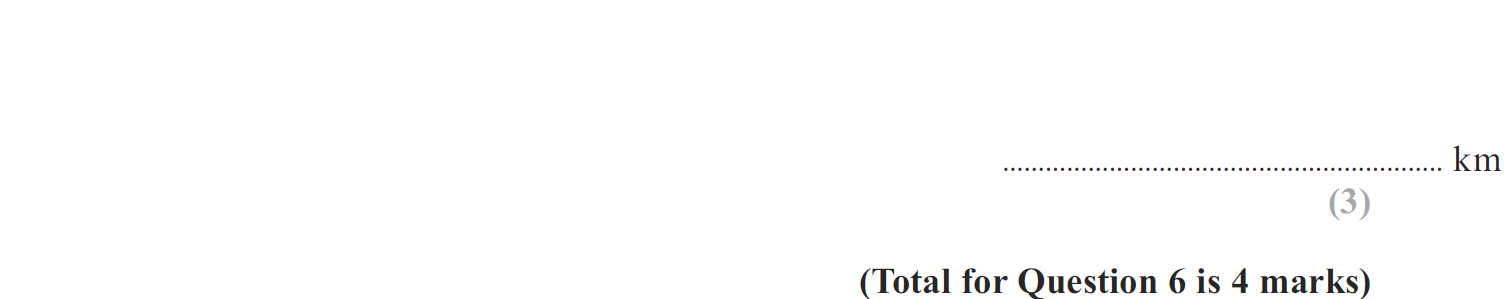 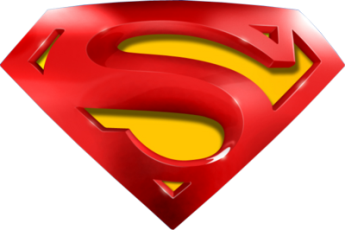 Jan 2013 3H Q6
Grouped Data
A
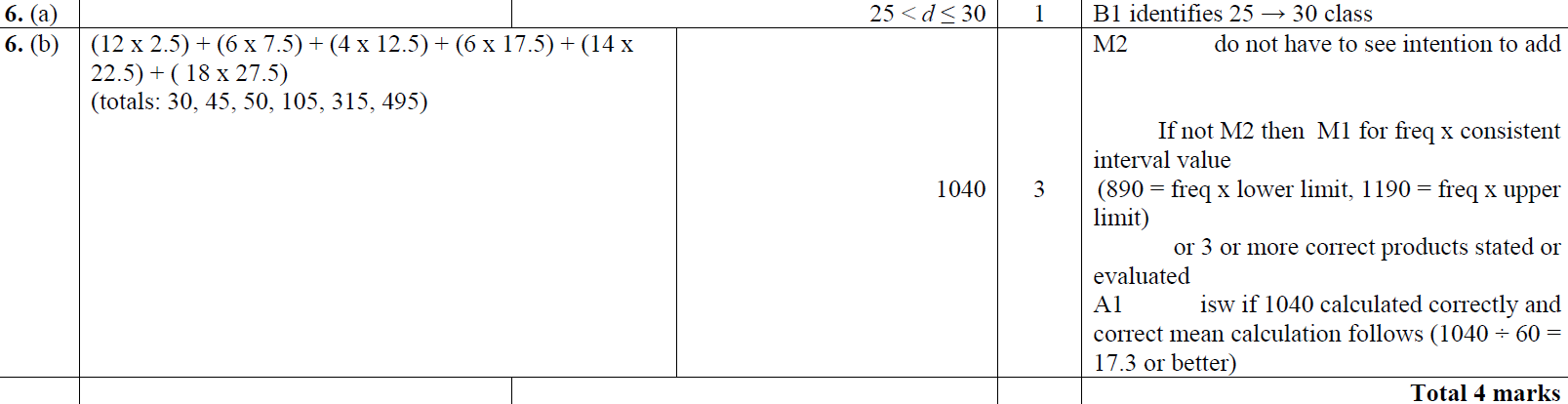 B
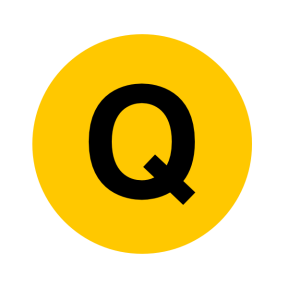 May 2013 4H Q12
Grouped Data
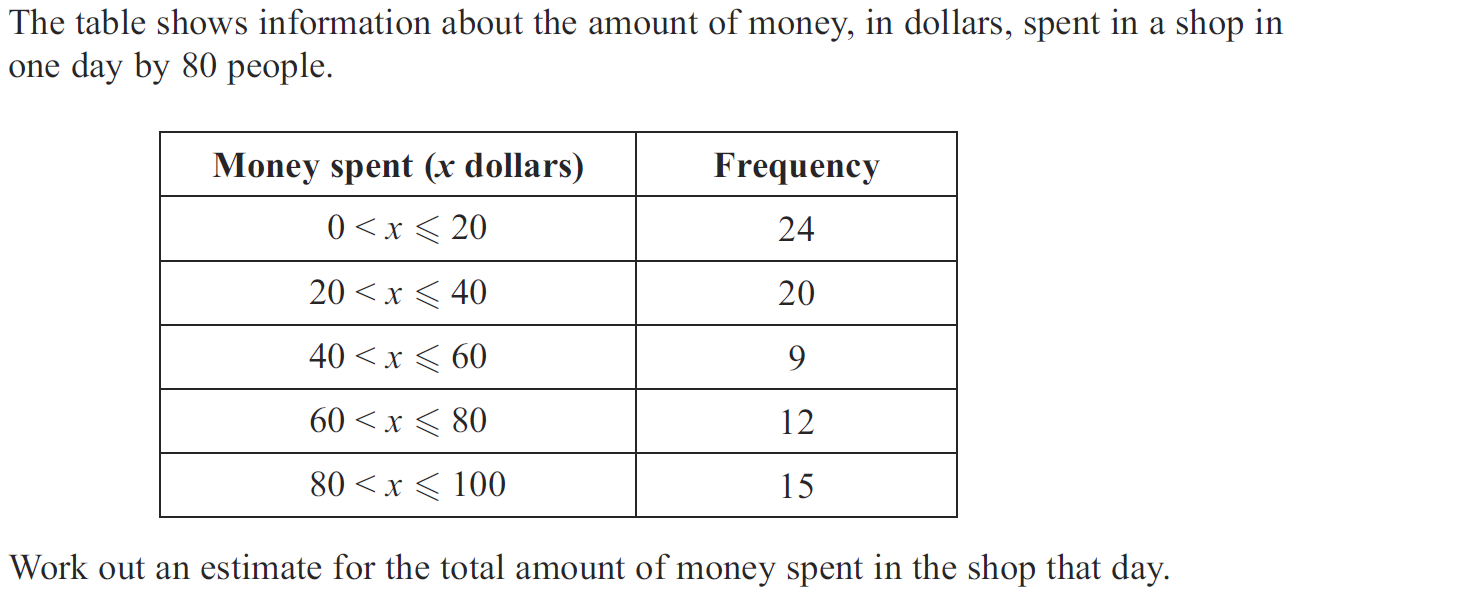 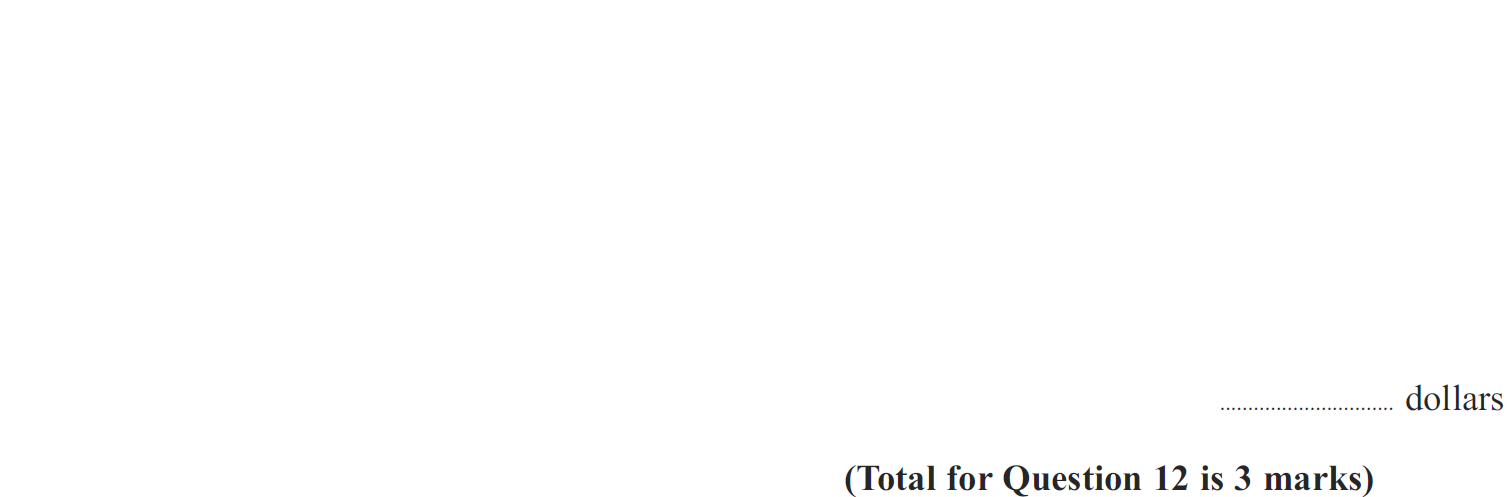 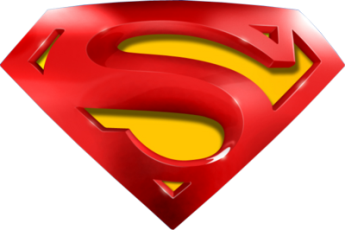 May 2013 4H Q12
Grouped Data
A
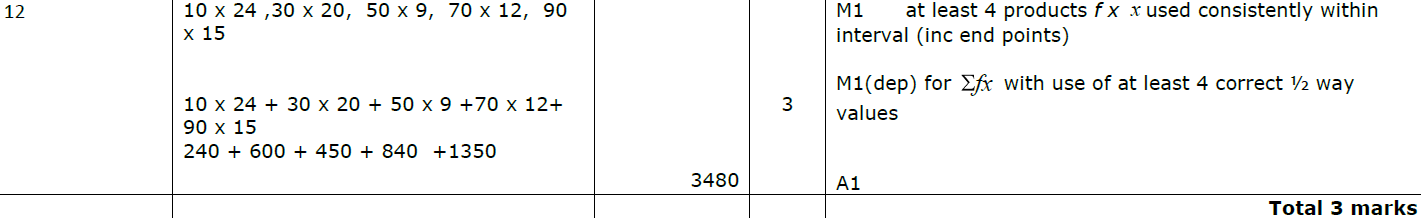 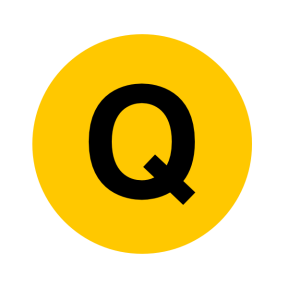 May 2013 3HR Q3
Grouped Data
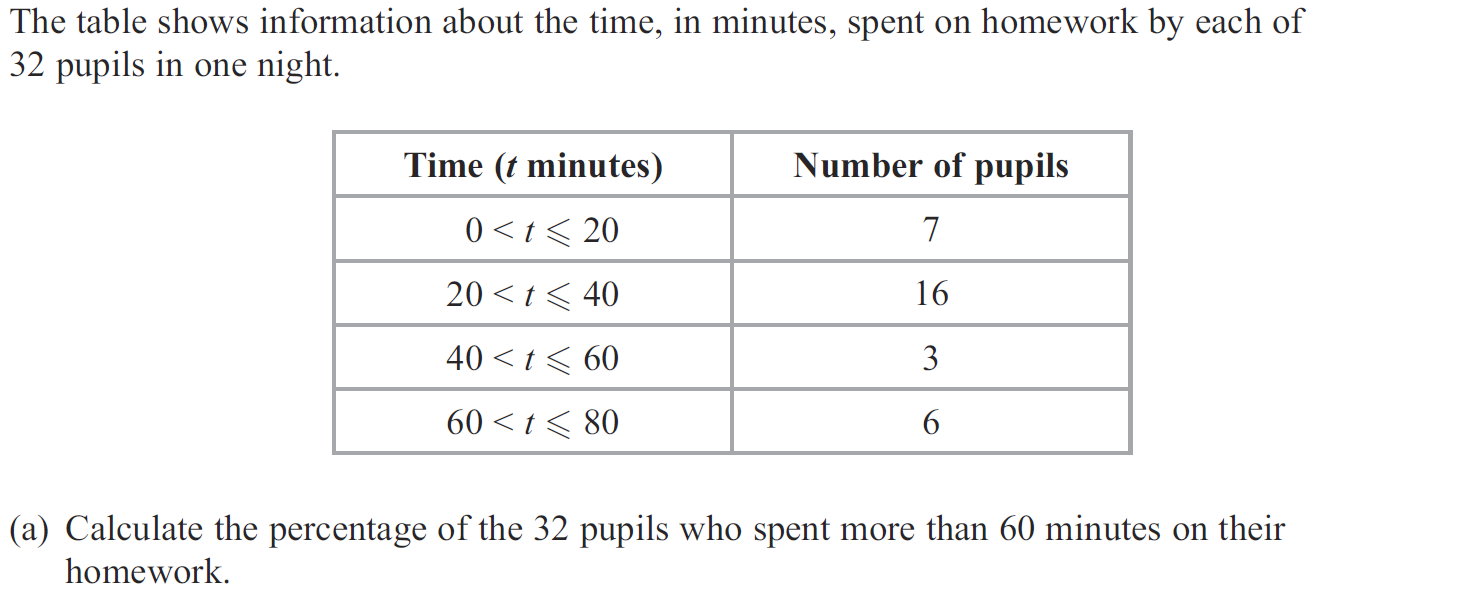 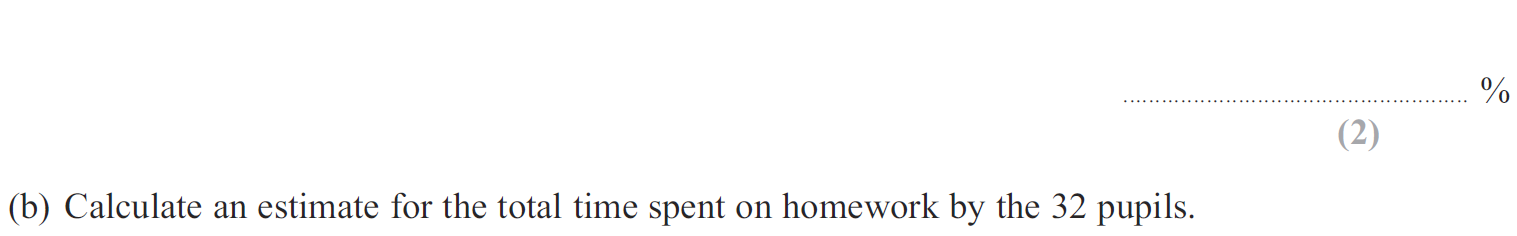 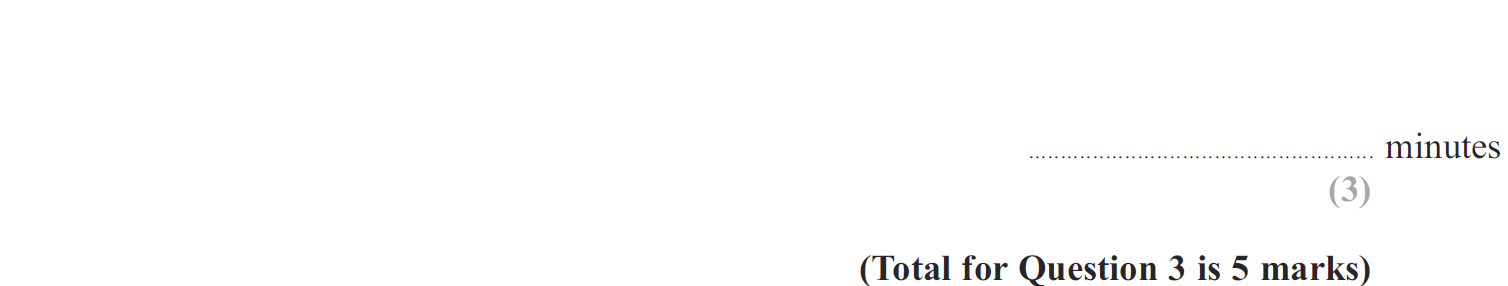 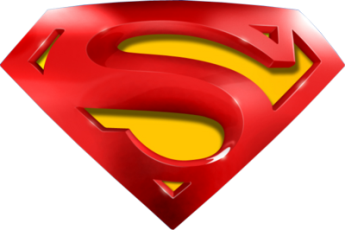 May 2013 3HR Q3
Grouped Data
A
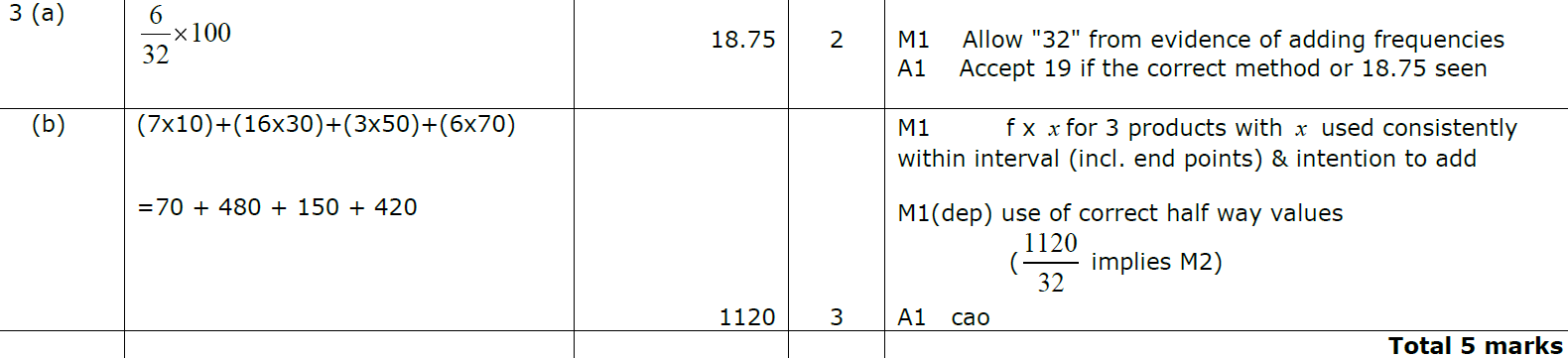 B
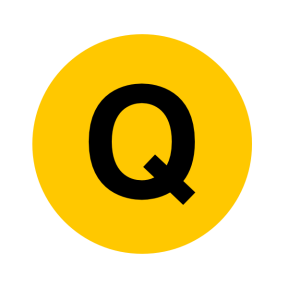 Jan 2014 3H Q8
Grouped Data
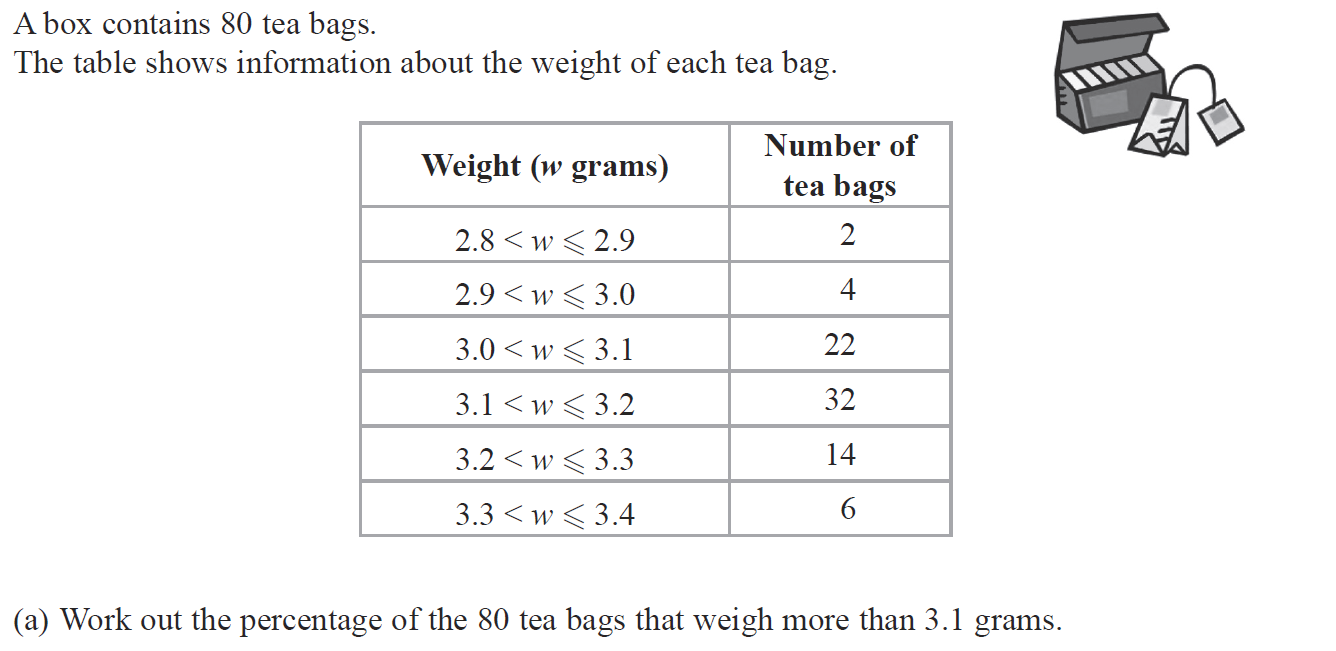 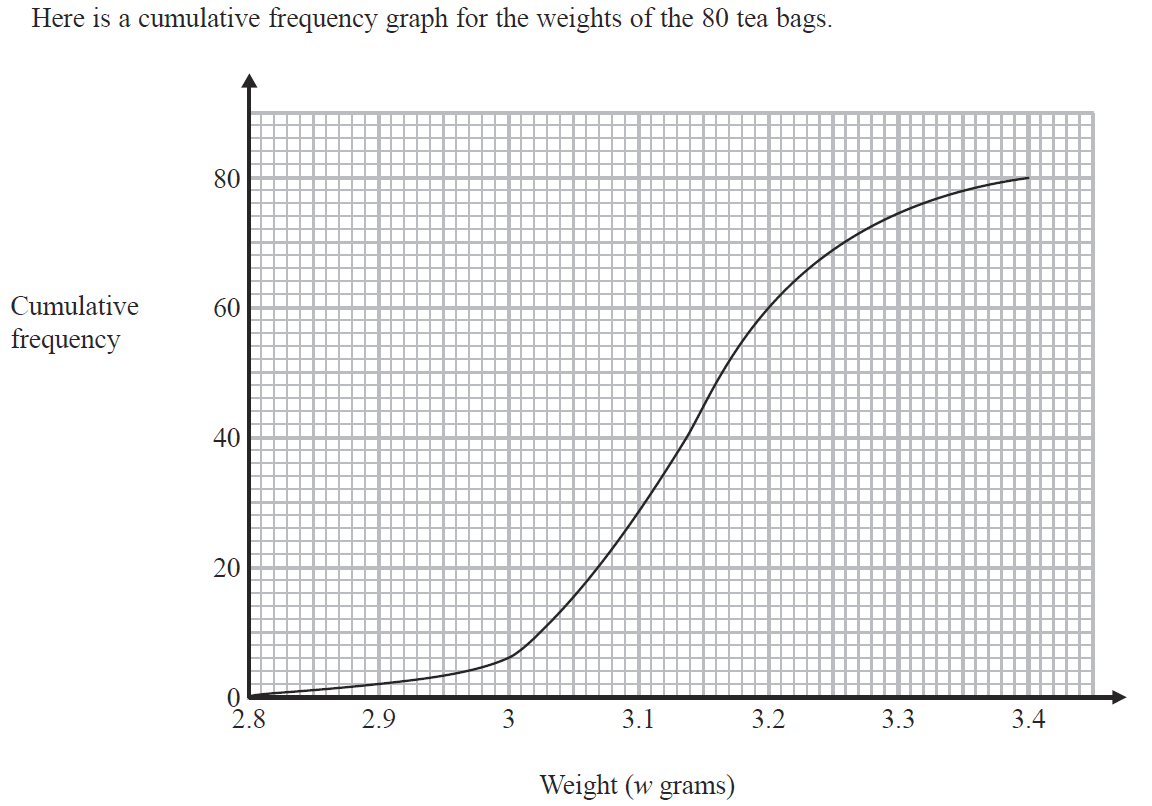 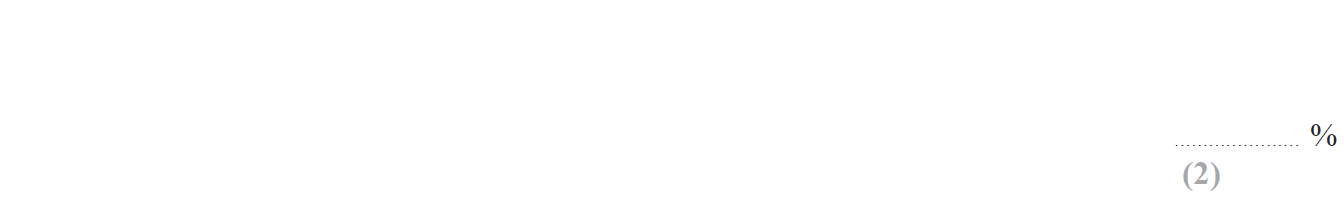 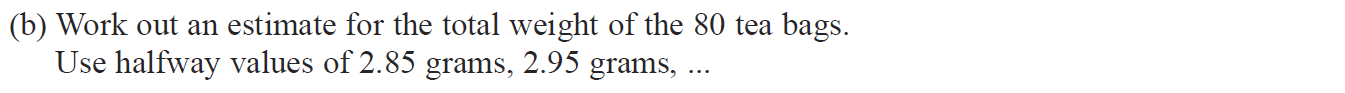 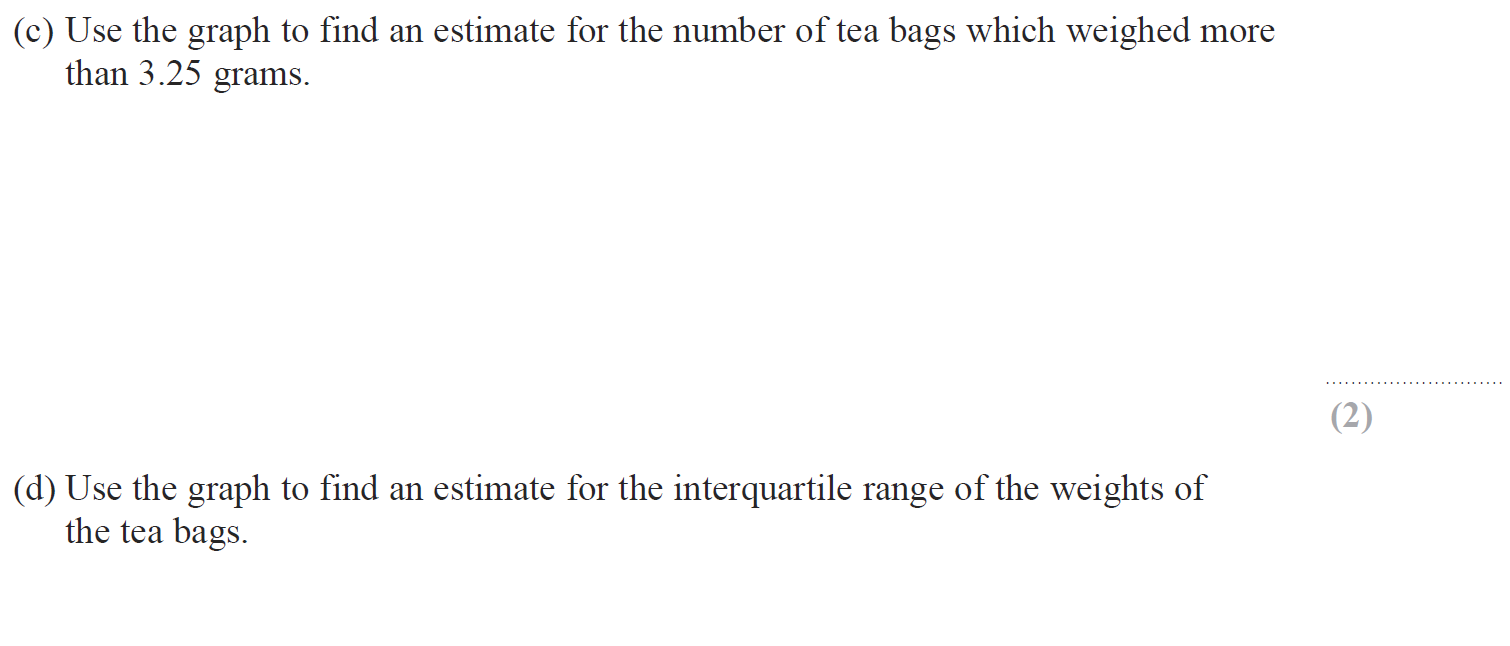 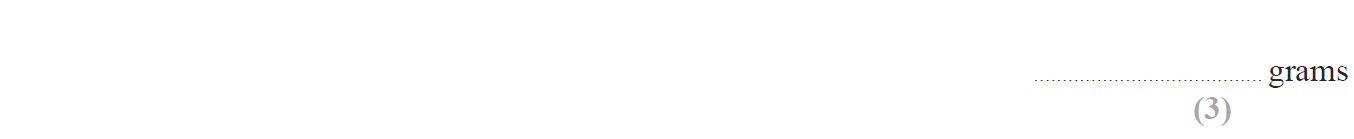 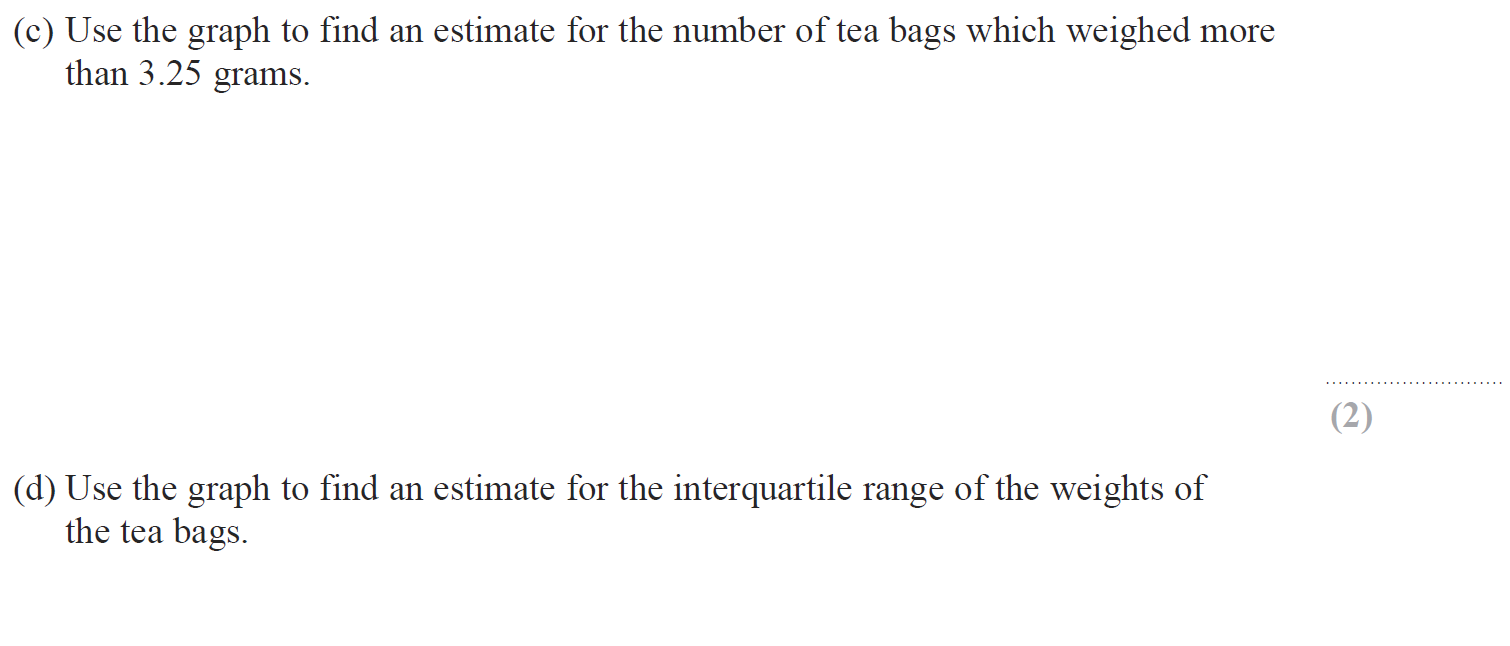 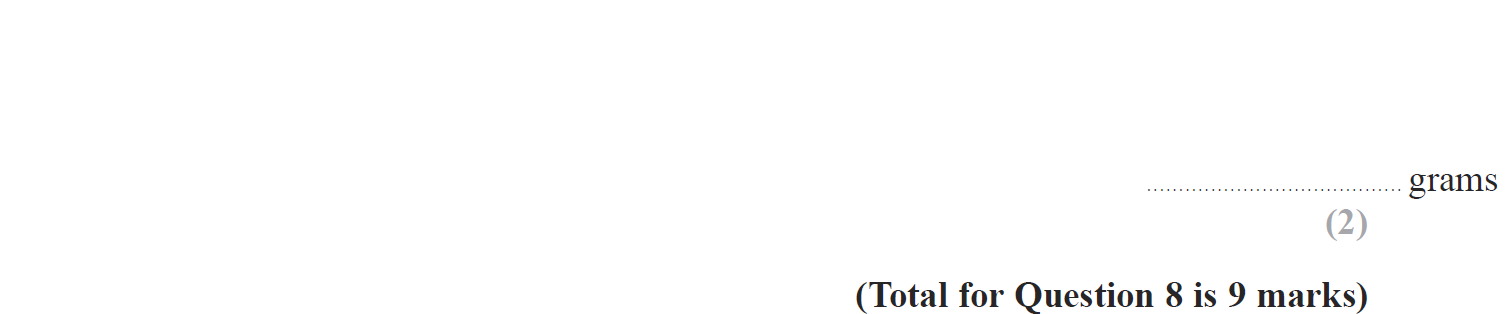 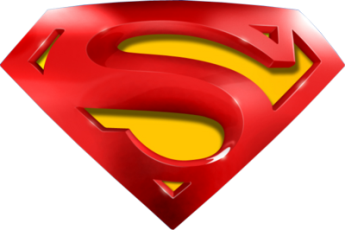 Jan 2014 3H Q8
Grouped Data
A
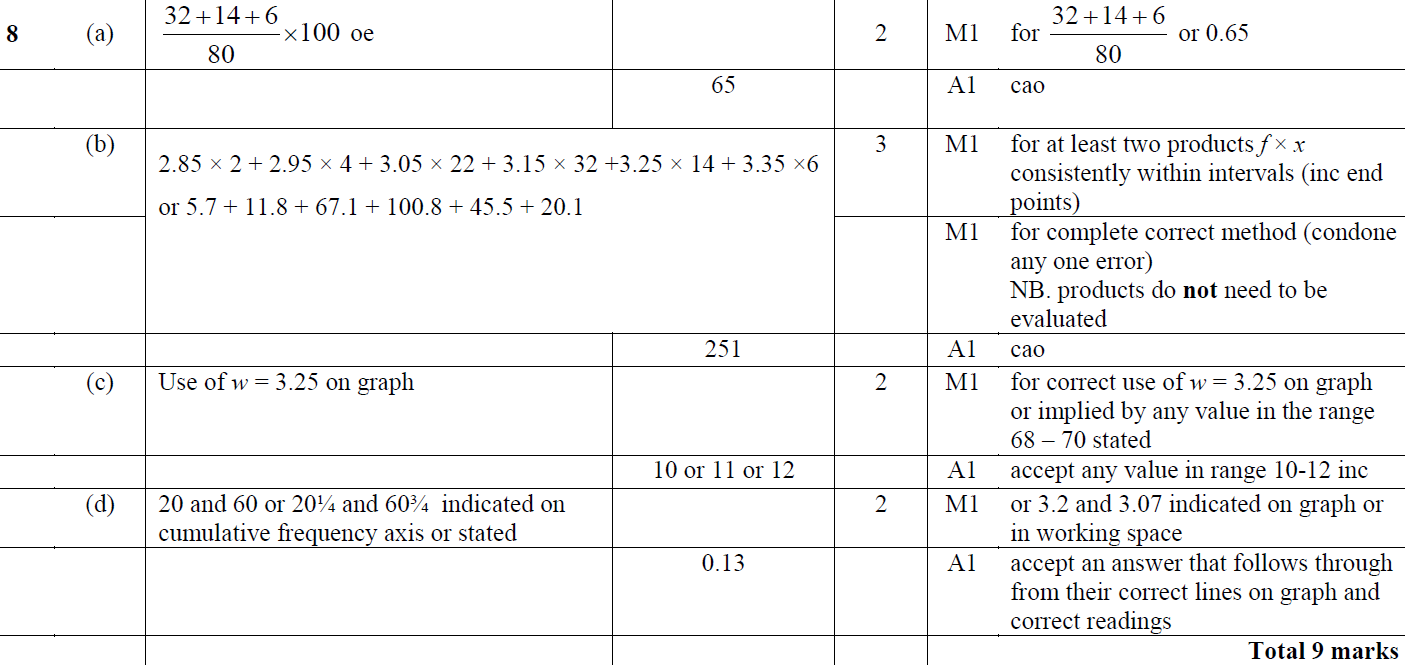 B
C
D
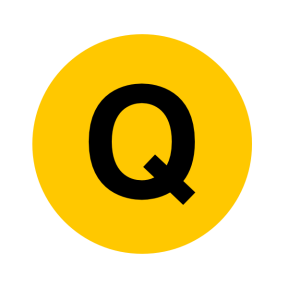 Jan 2014 4HR Q12
Grouped Data
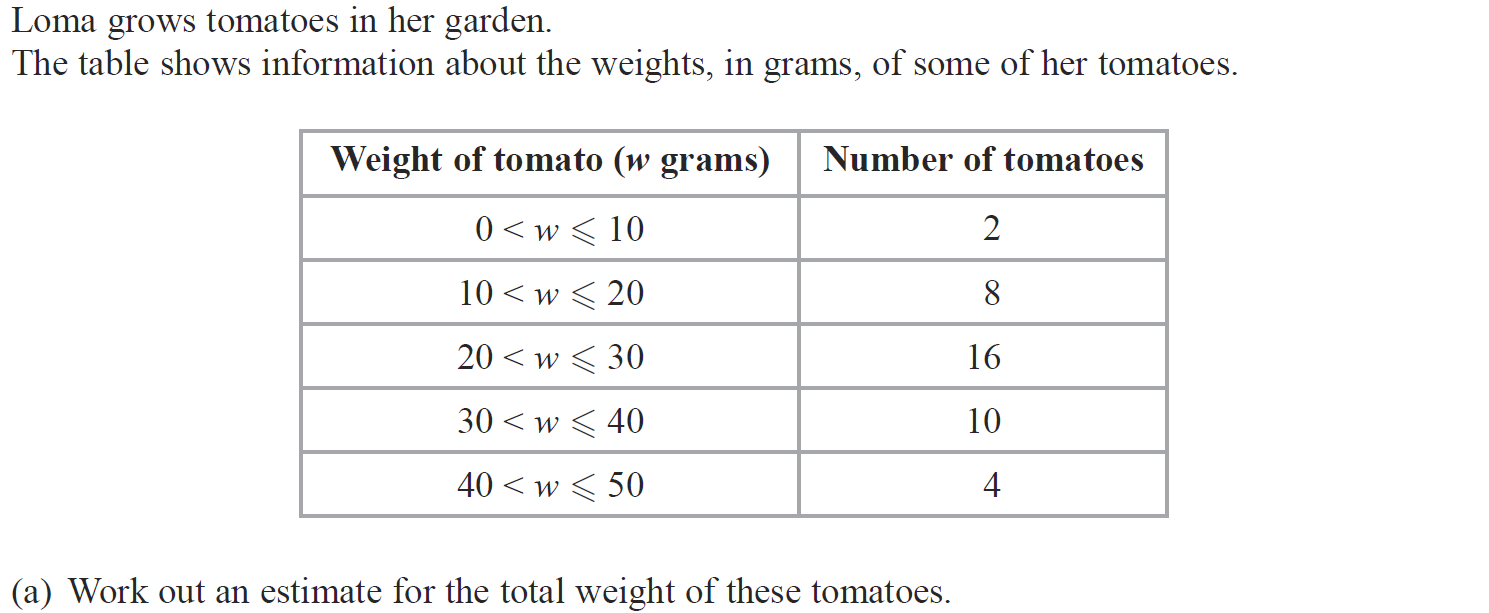 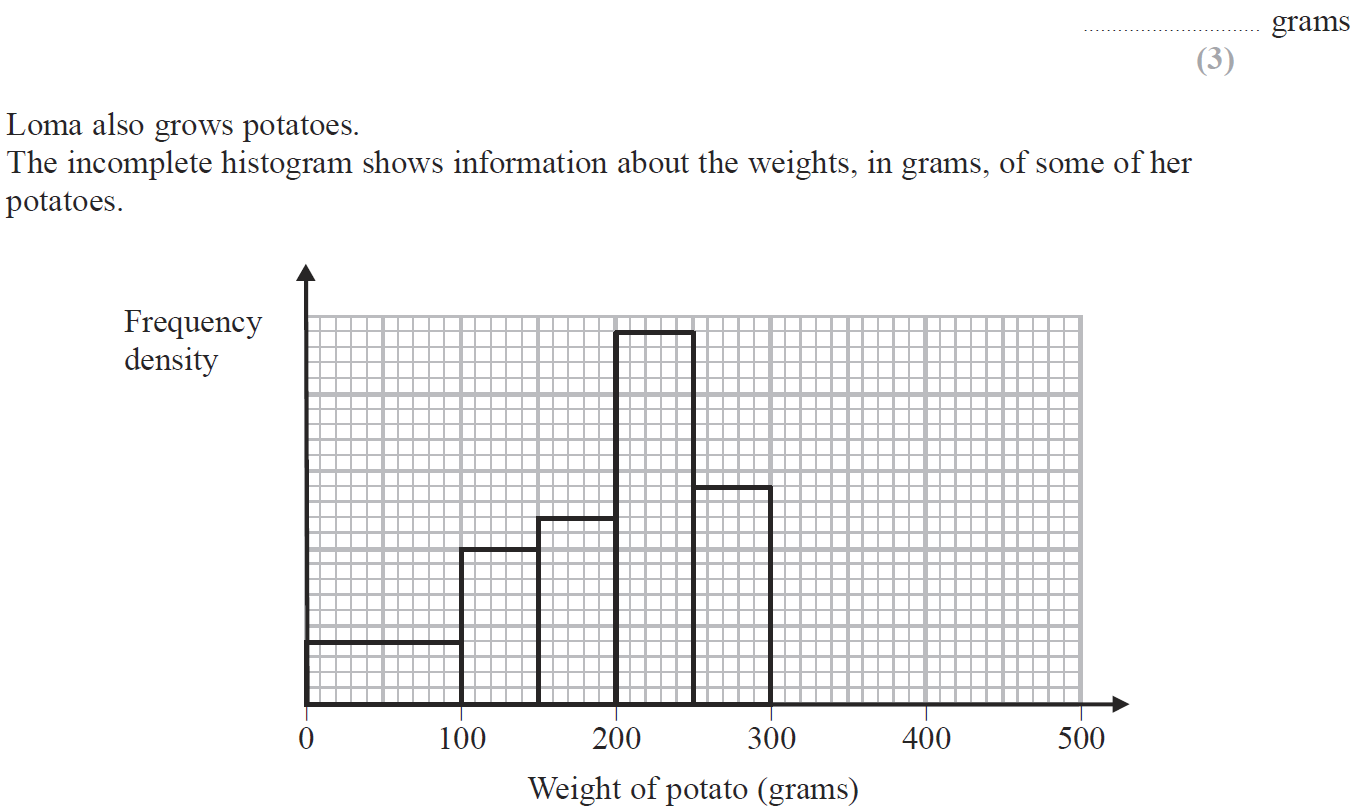 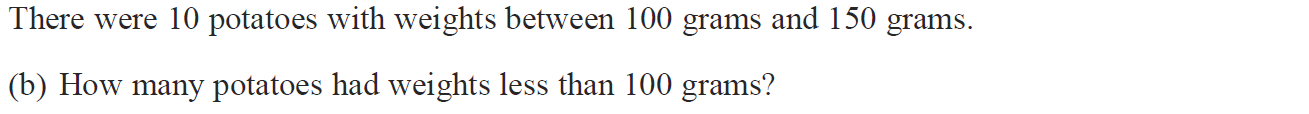 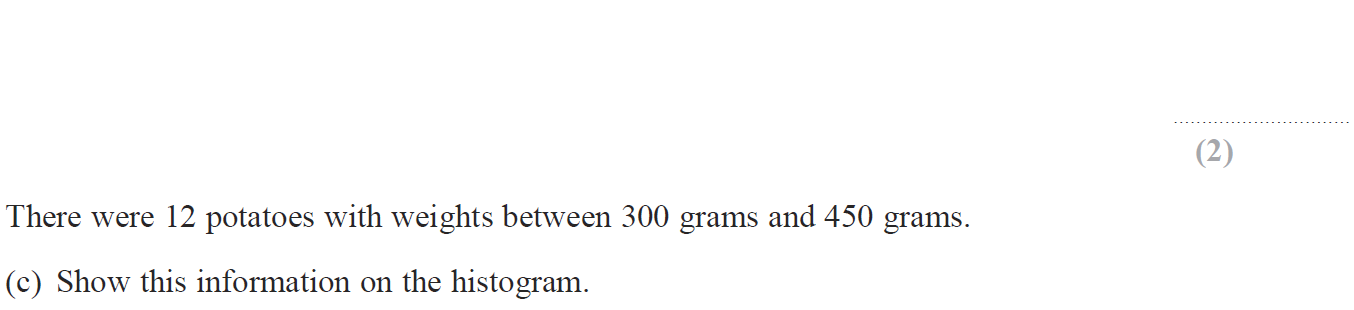 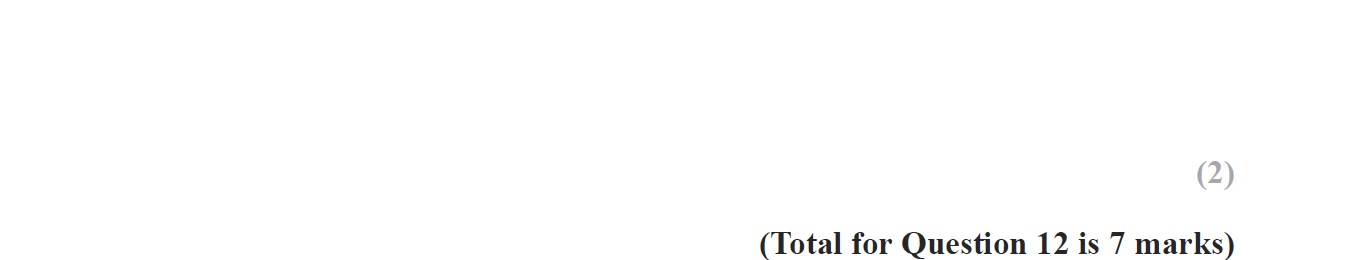 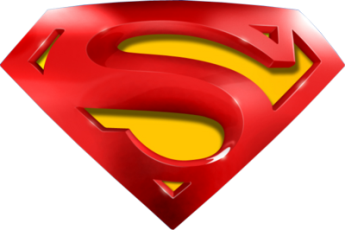 Jan 2014 4HR Q12
Grouped Data
A
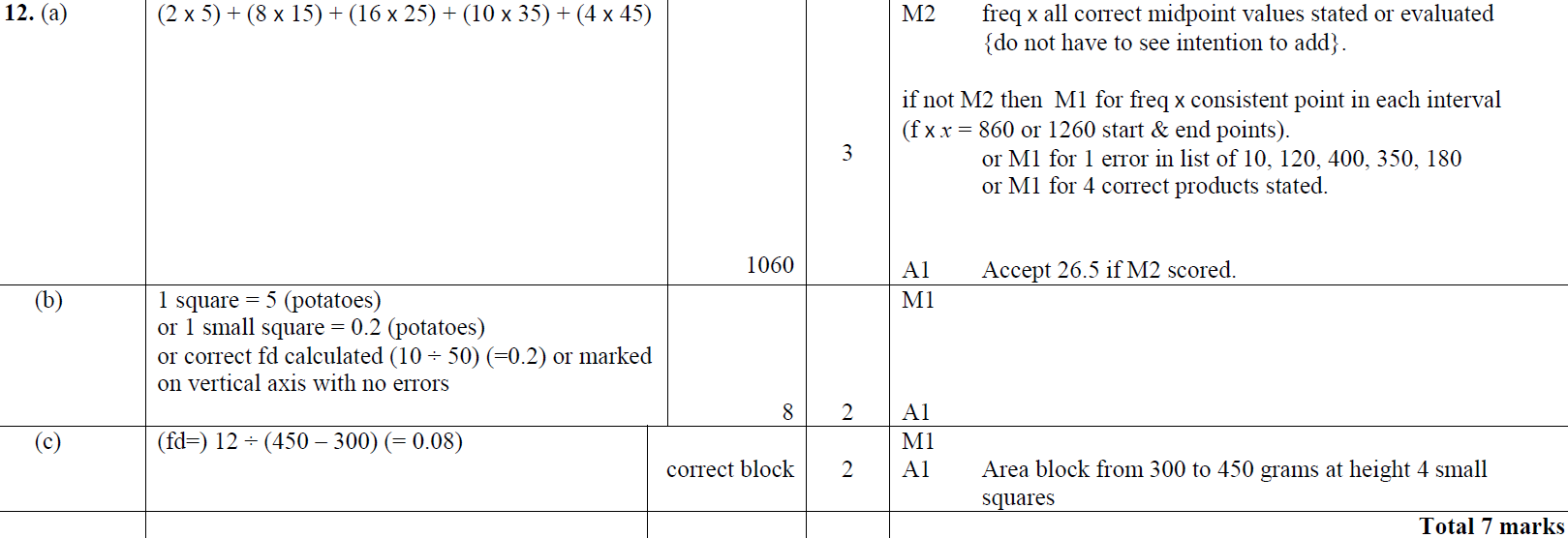 B
C
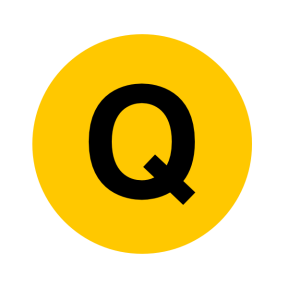 May 2014 4H Q10
Grouped Data
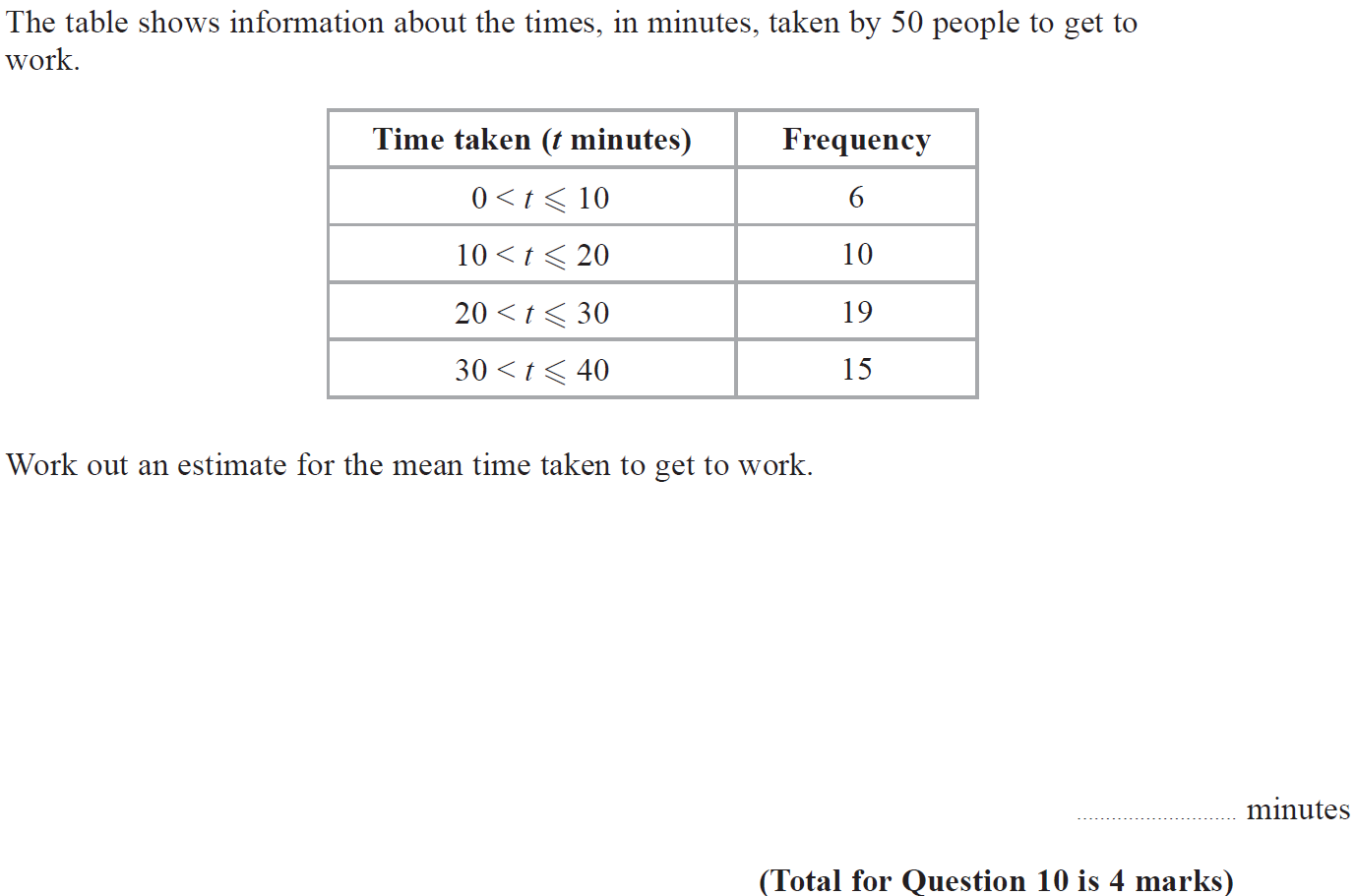 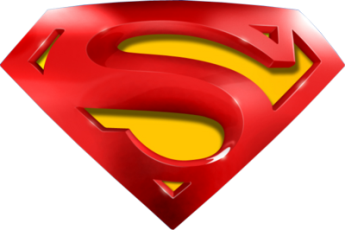 May 2014 4H Q10
Grouped Data
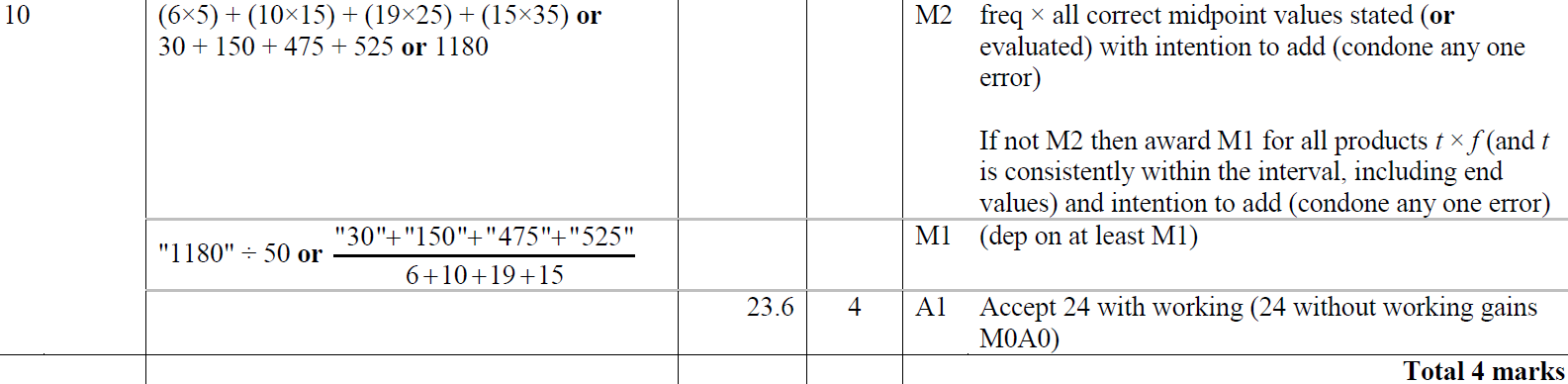 A
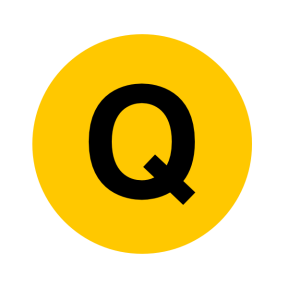 May 2014 3HR Q4
Grouped Data
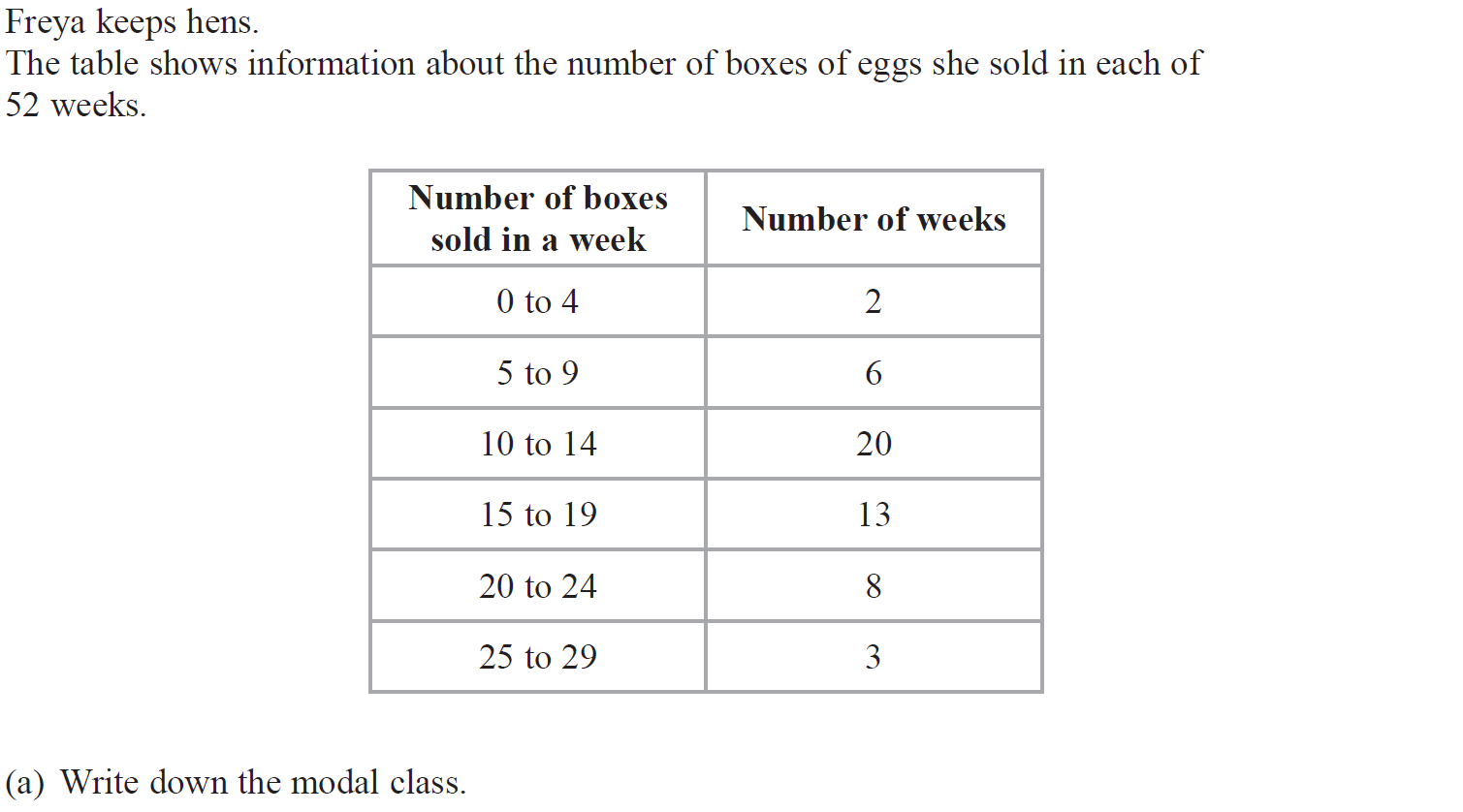 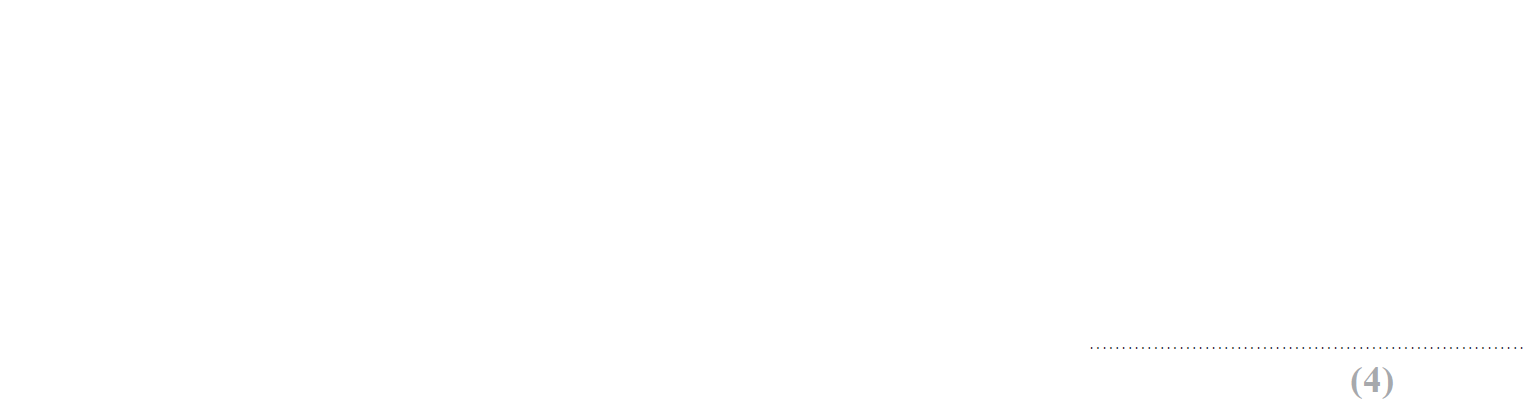 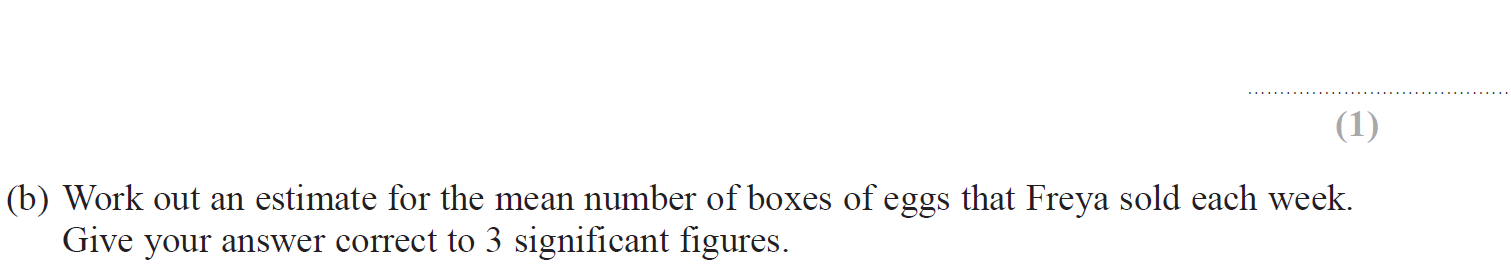 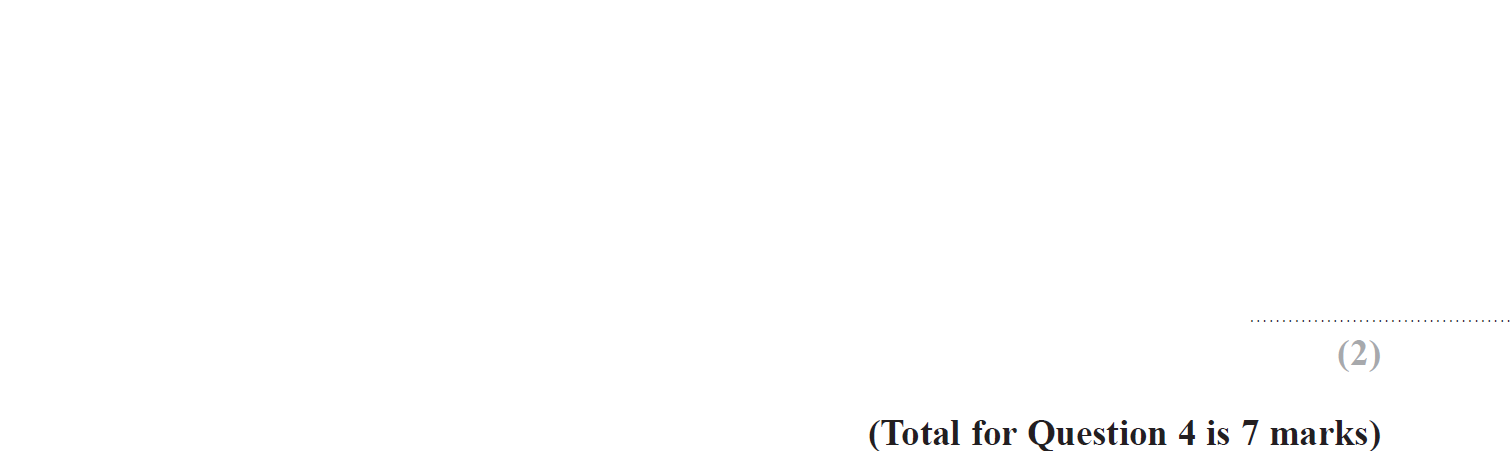 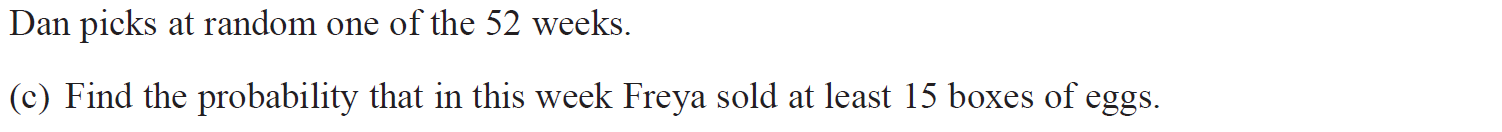 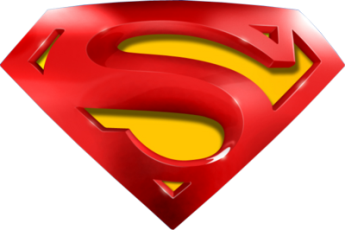 May 2014 3HR Q4
Grouped Data
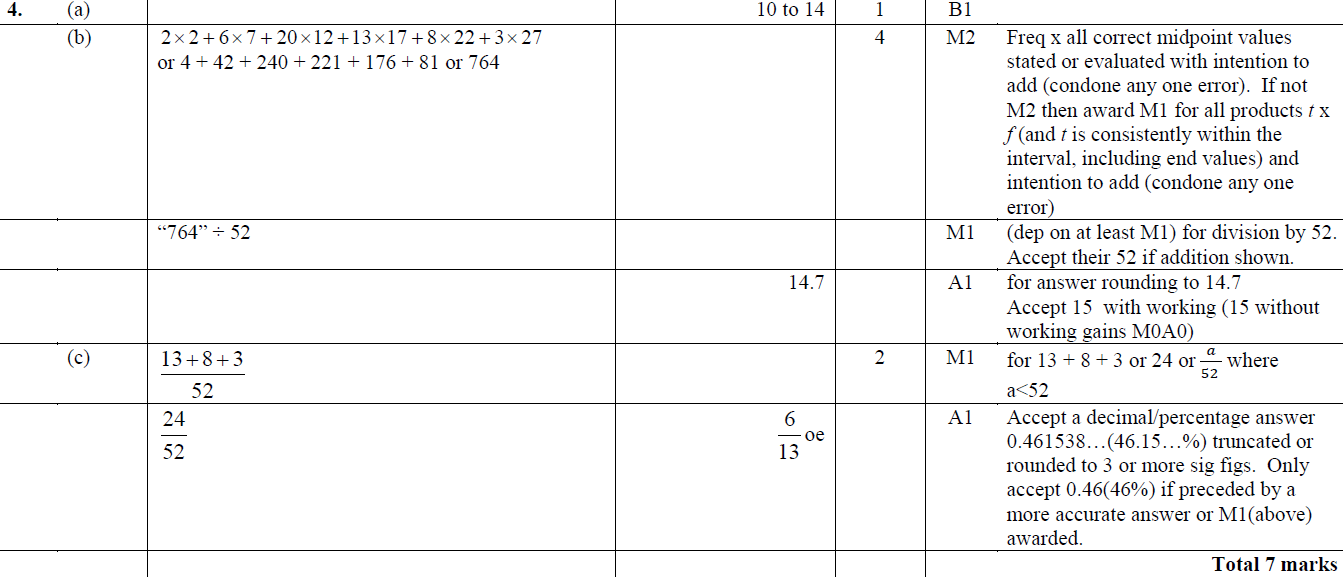 A
B
C
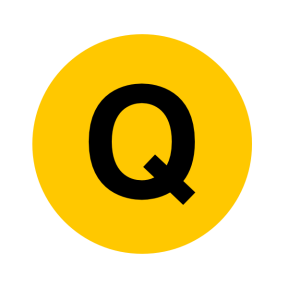 Jan 2015 3HR Q3
Grouped Data
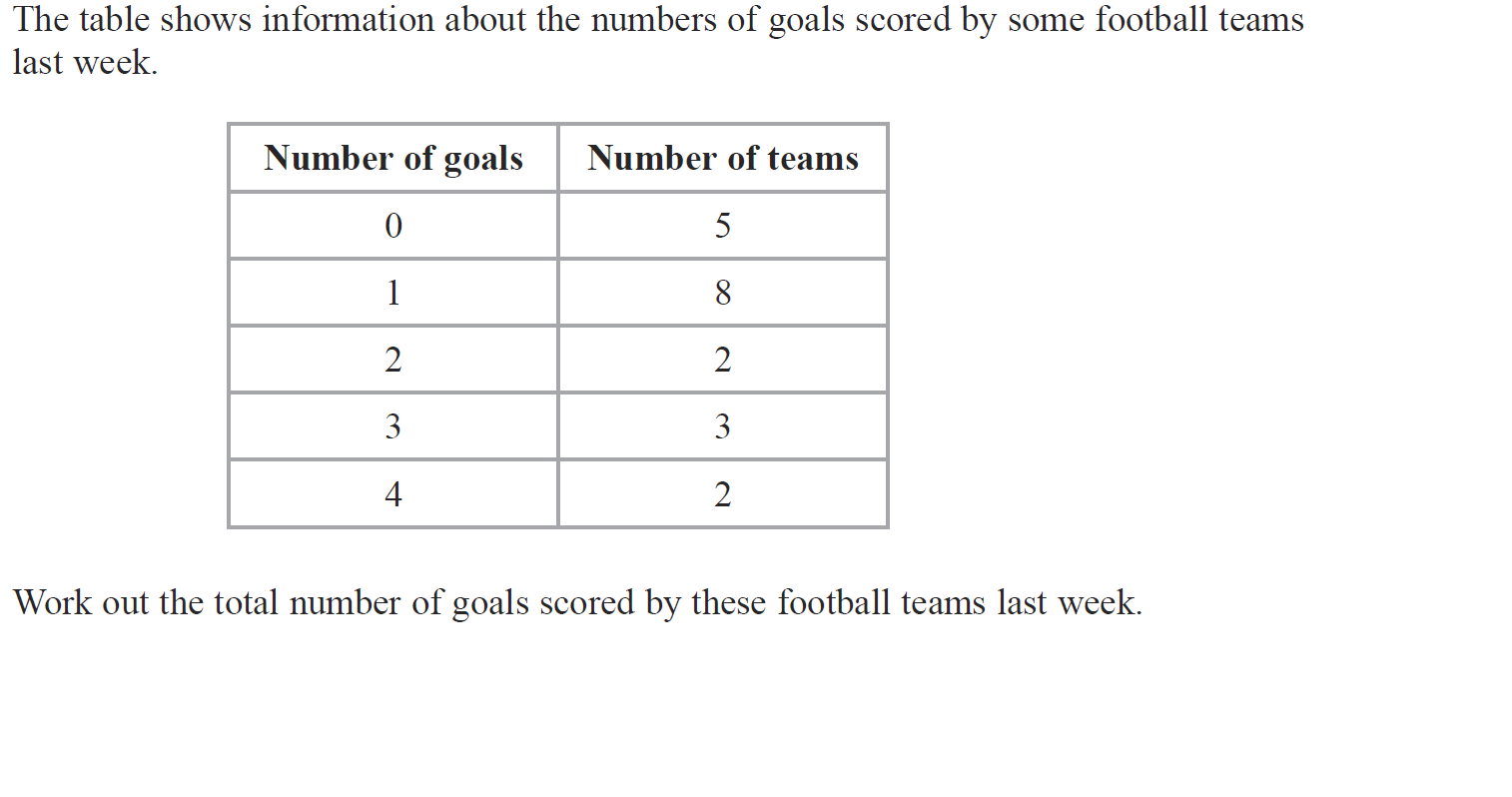 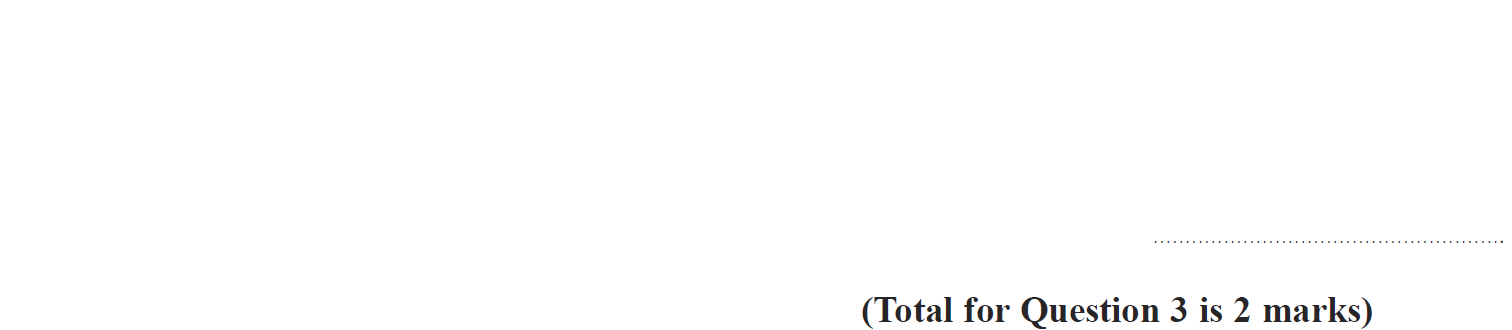 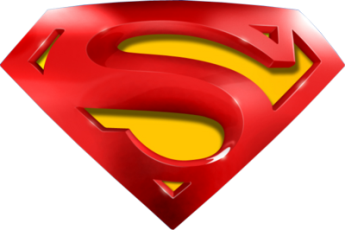 Jan 2015 3HR Q3
Grouped Data
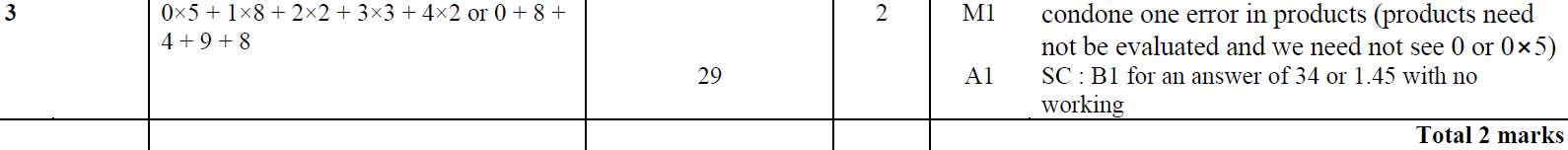 A
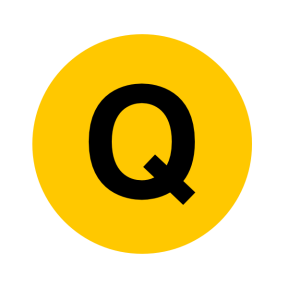 Jan 2015 4HR Q6
Grouped Data
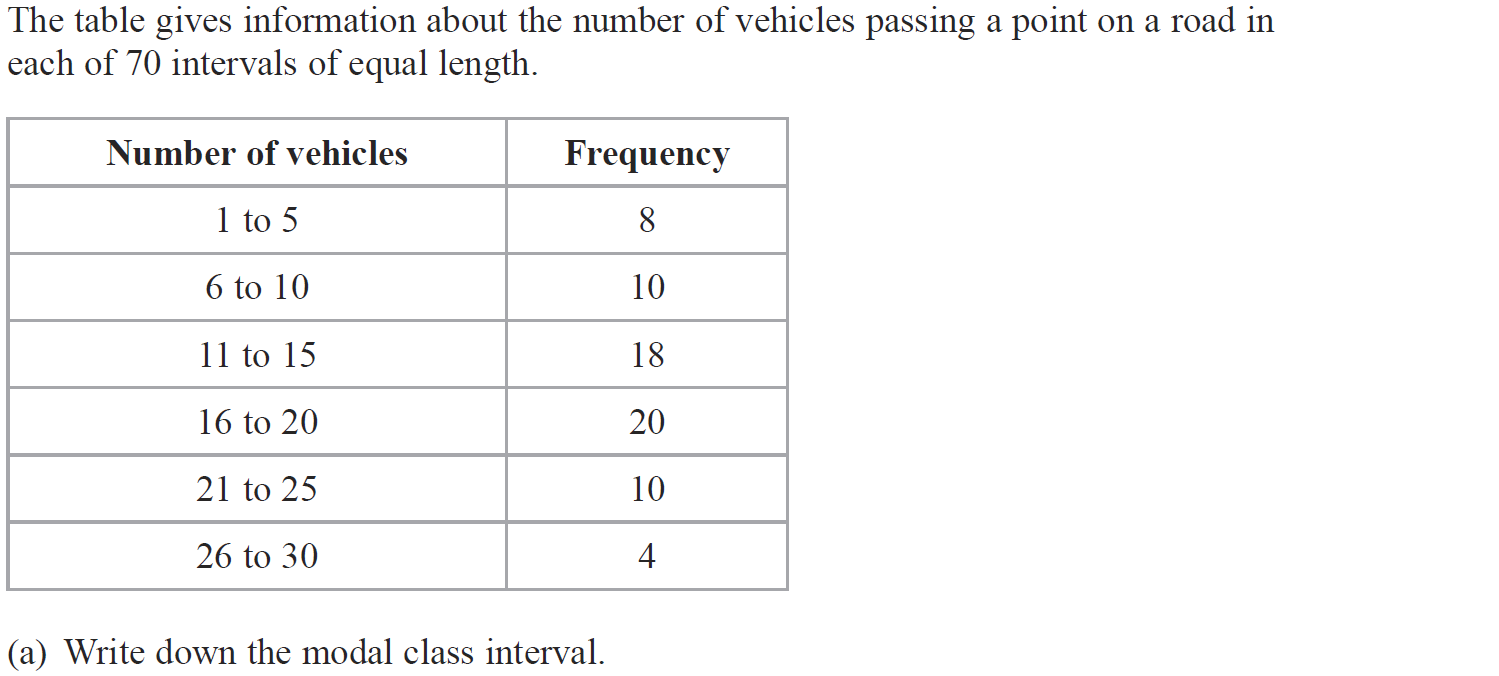 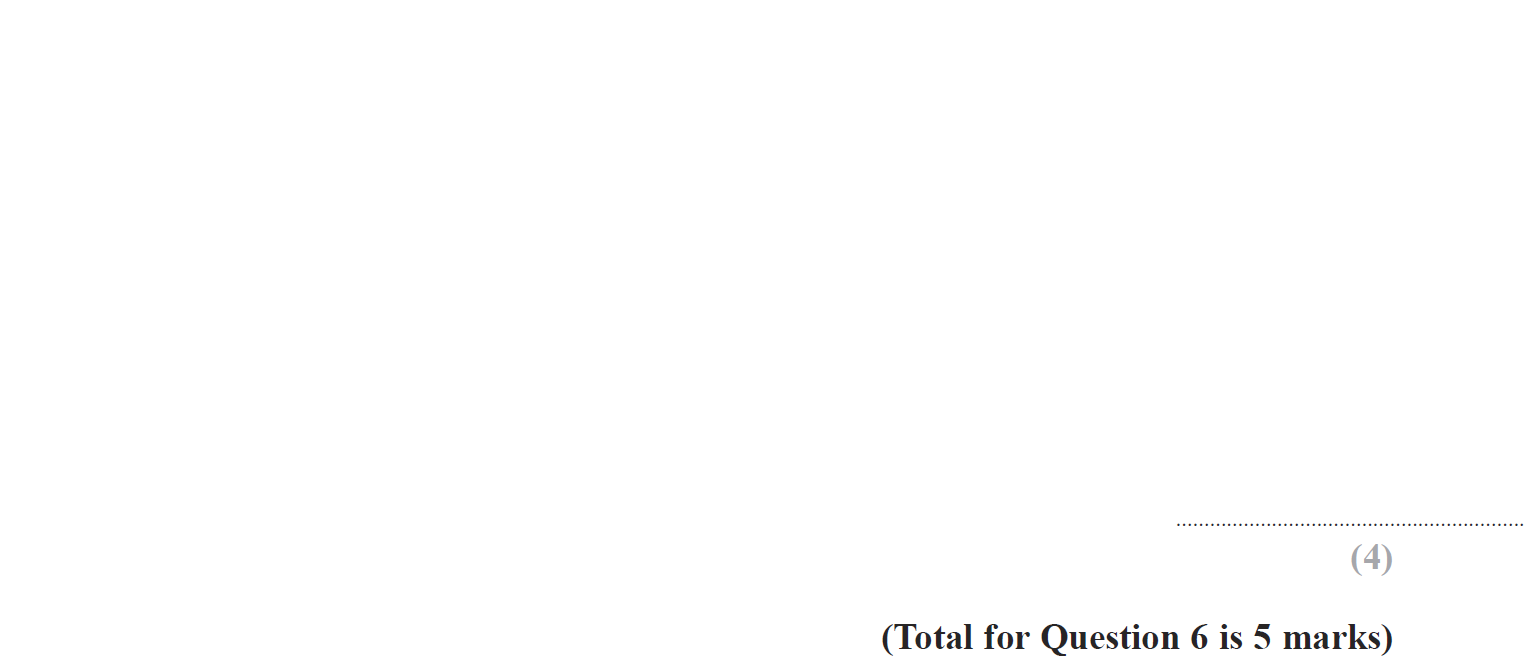 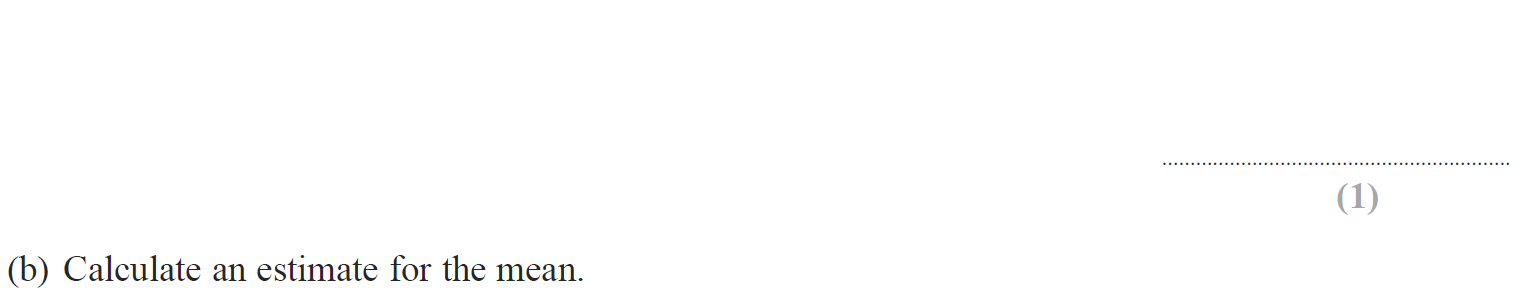 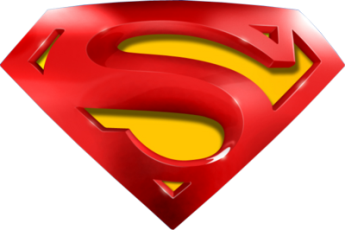 Jan 2015 4HR Q6
Grouped Data
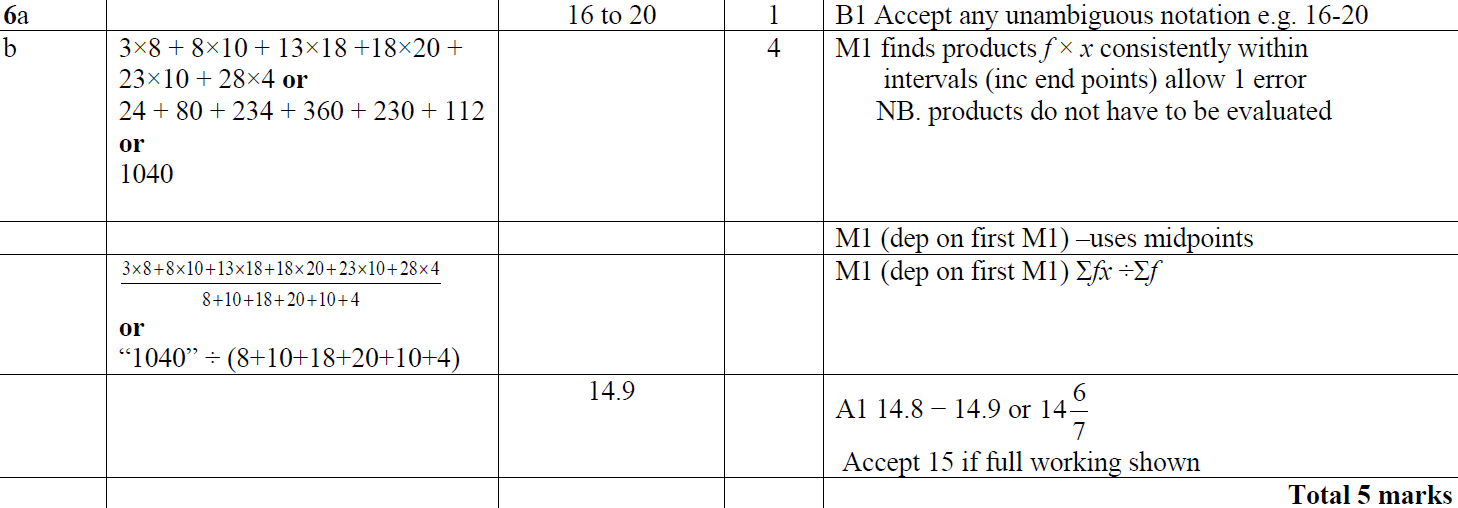 A
B
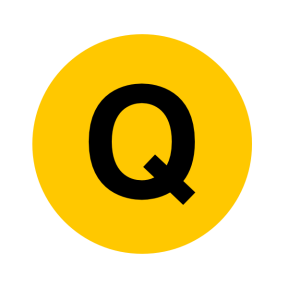 Jan 2016 3H Q5
Grouped Data
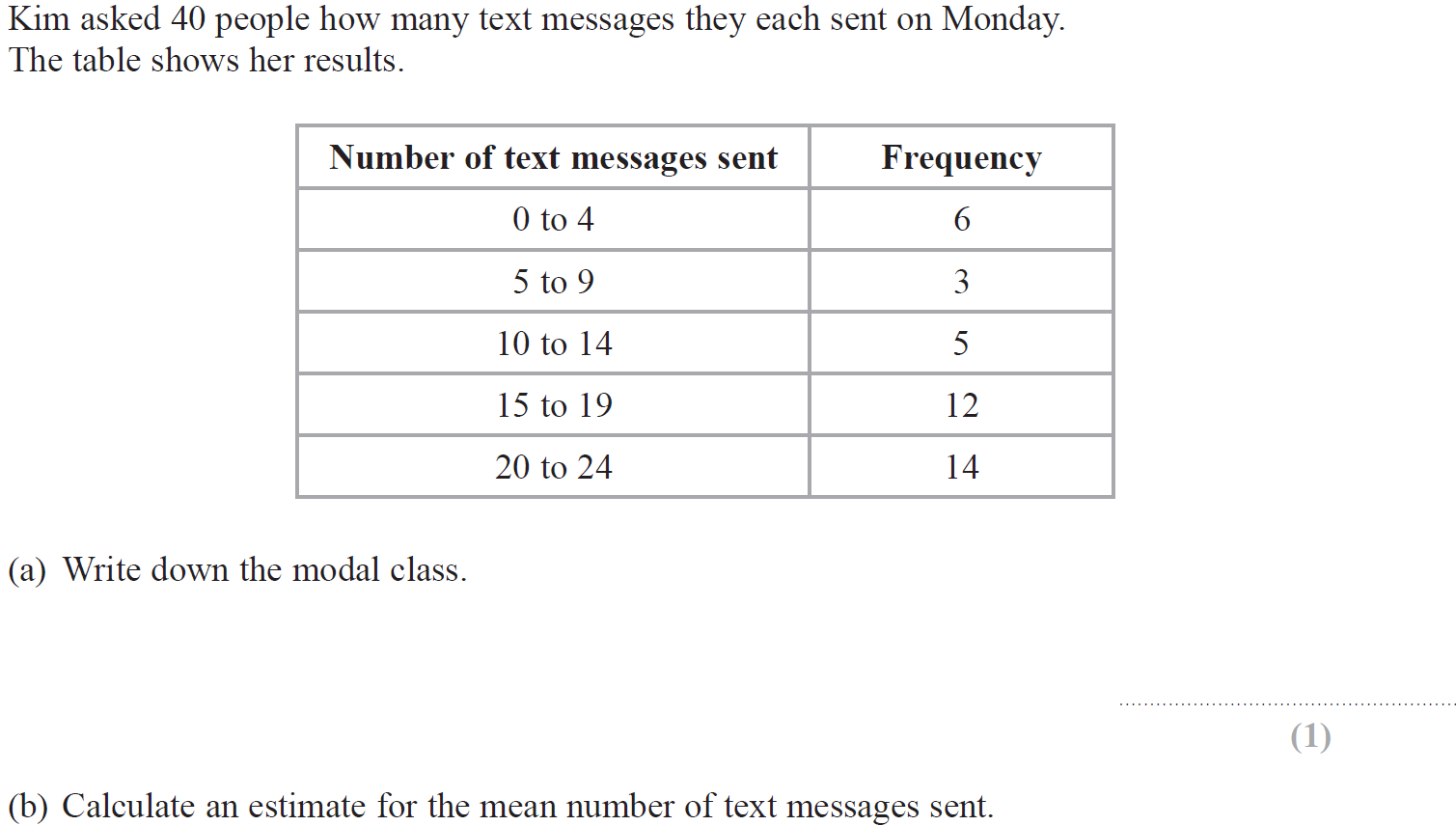 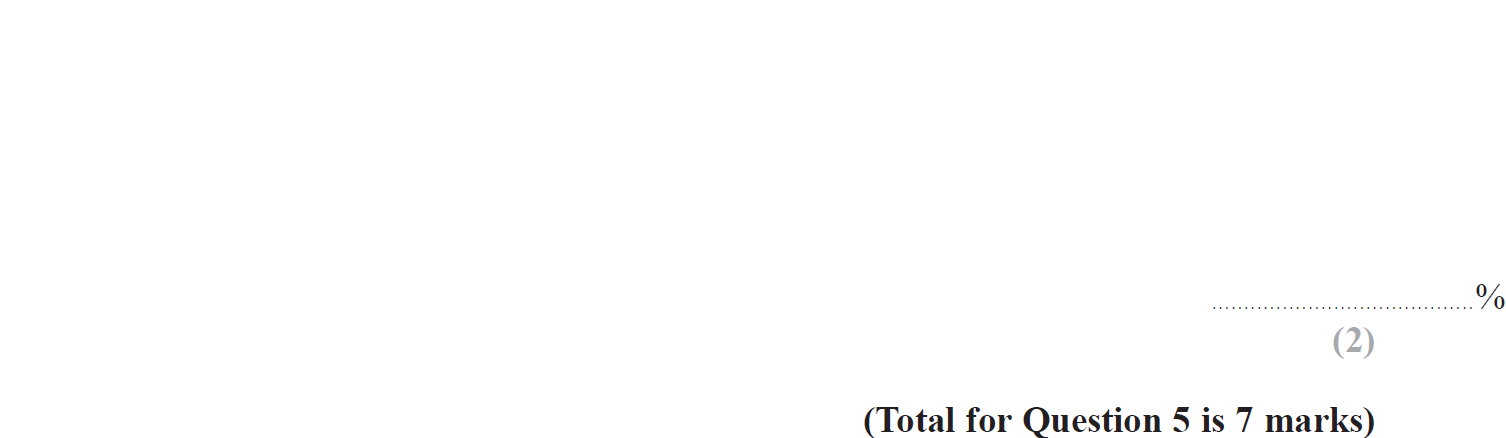 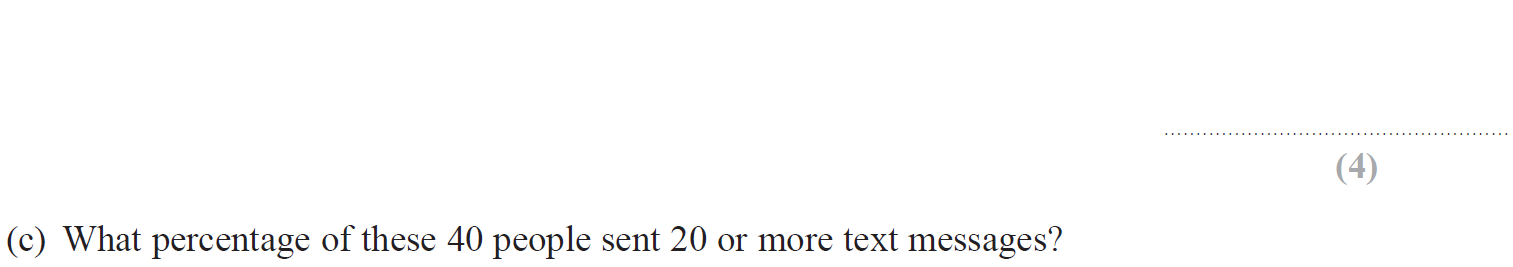 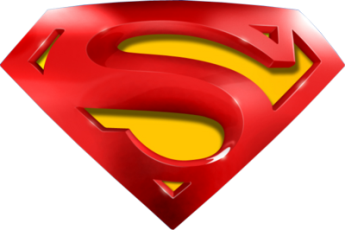 Jan 2016 3H Q5
Grouped Data
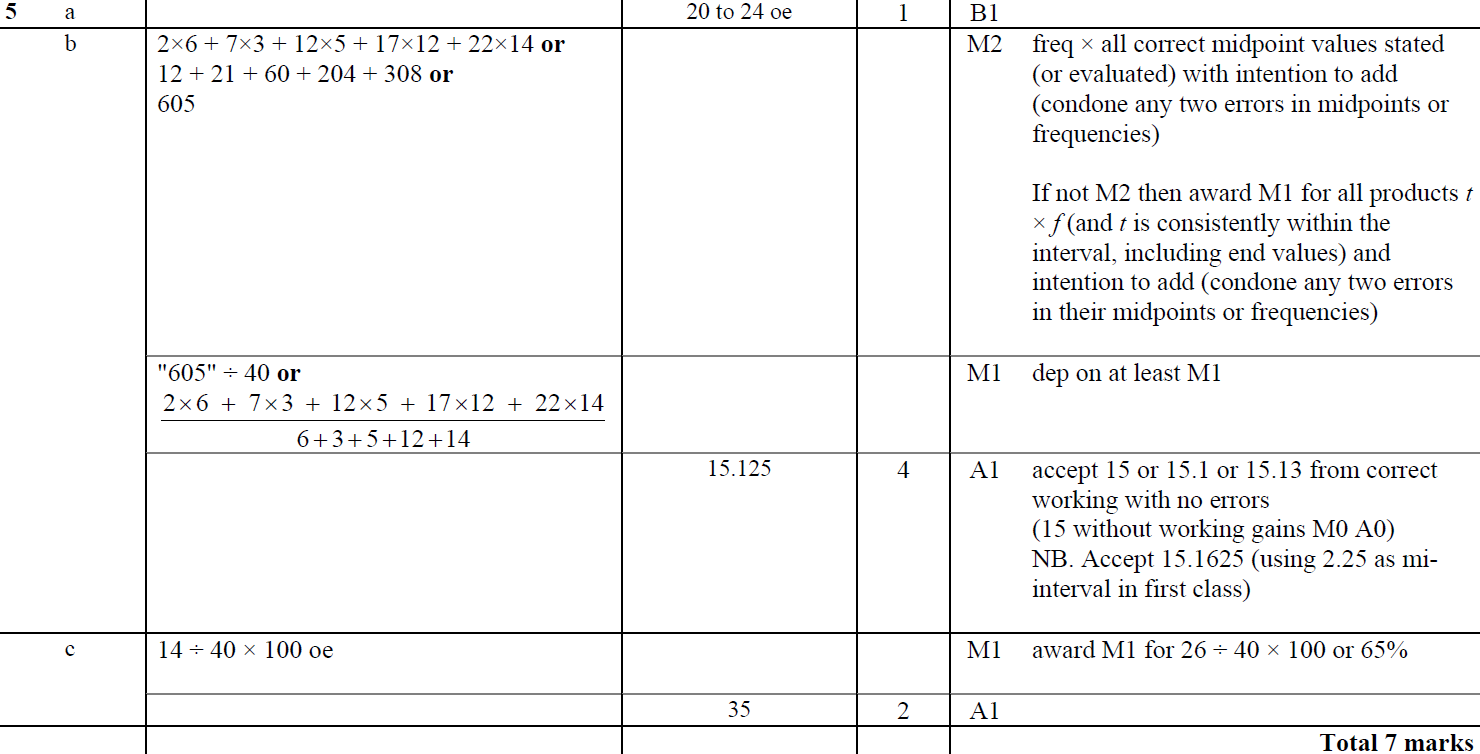 A
B
C
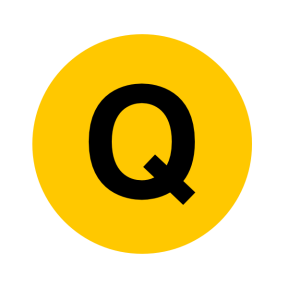 Jan 2016 4HR Q7
Grouped Data
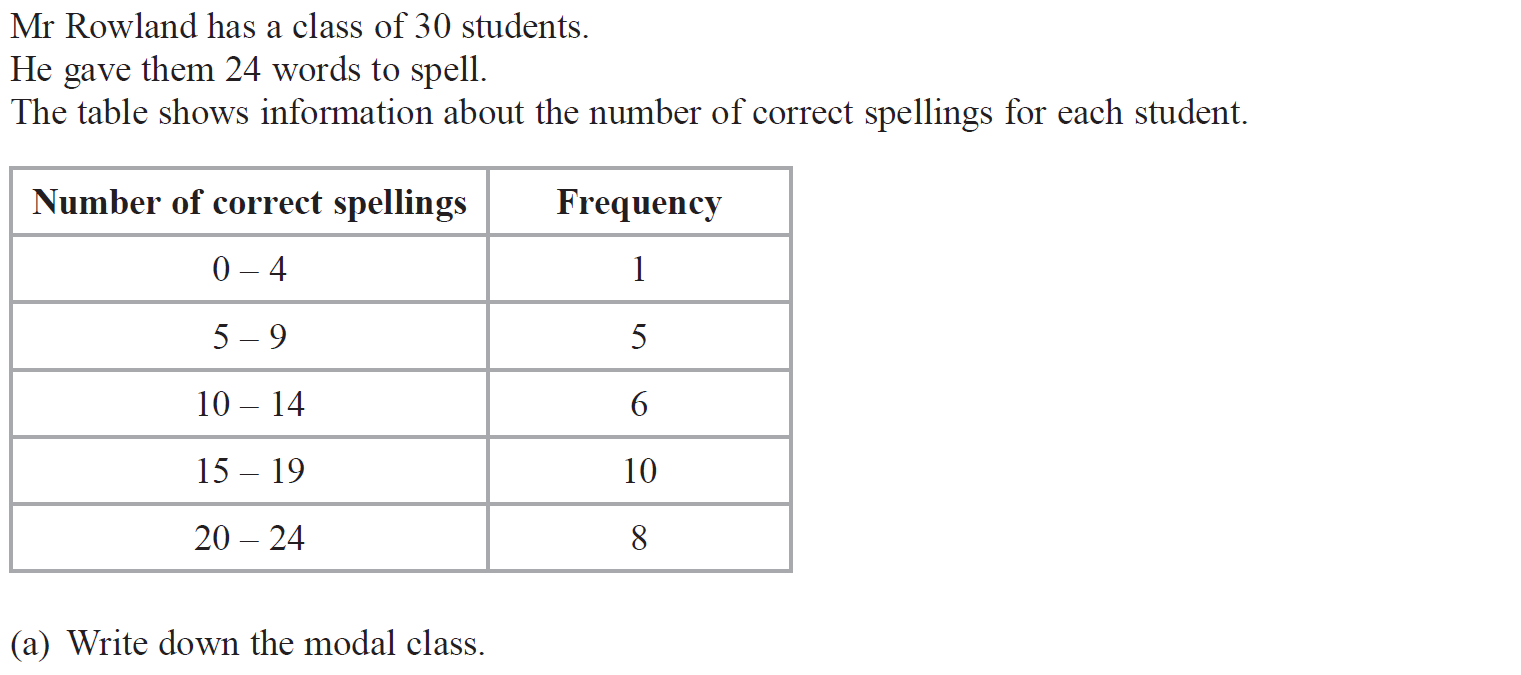 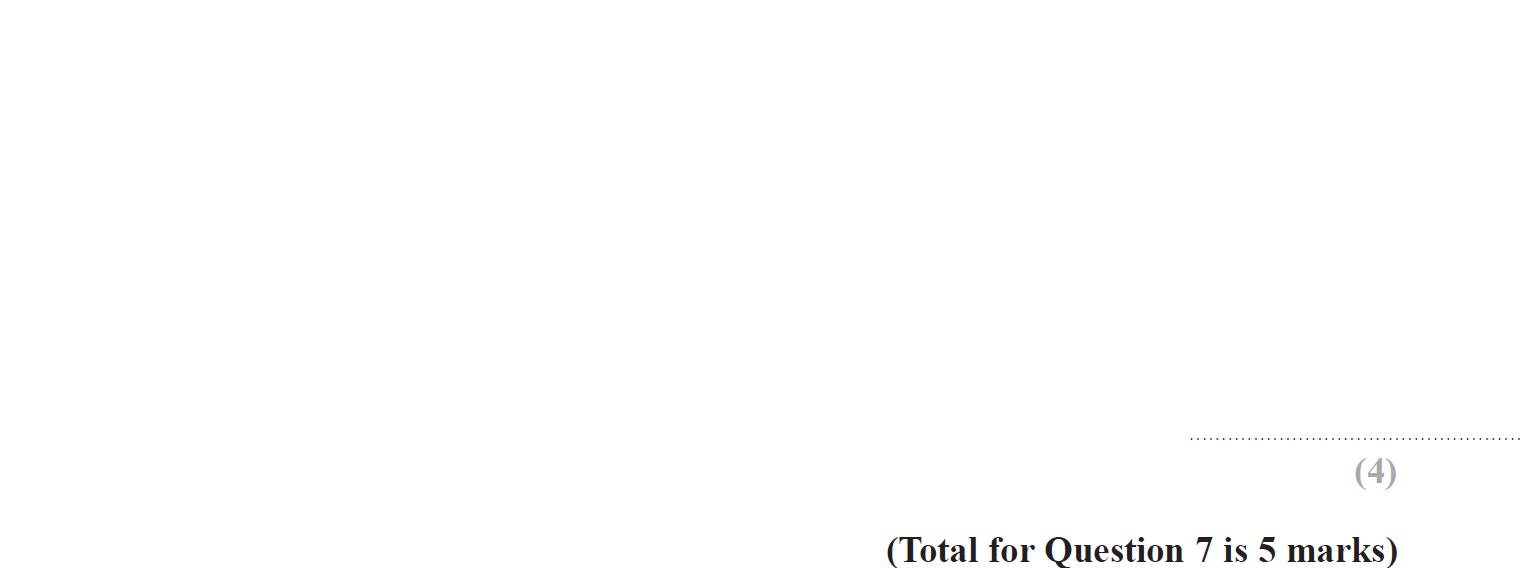 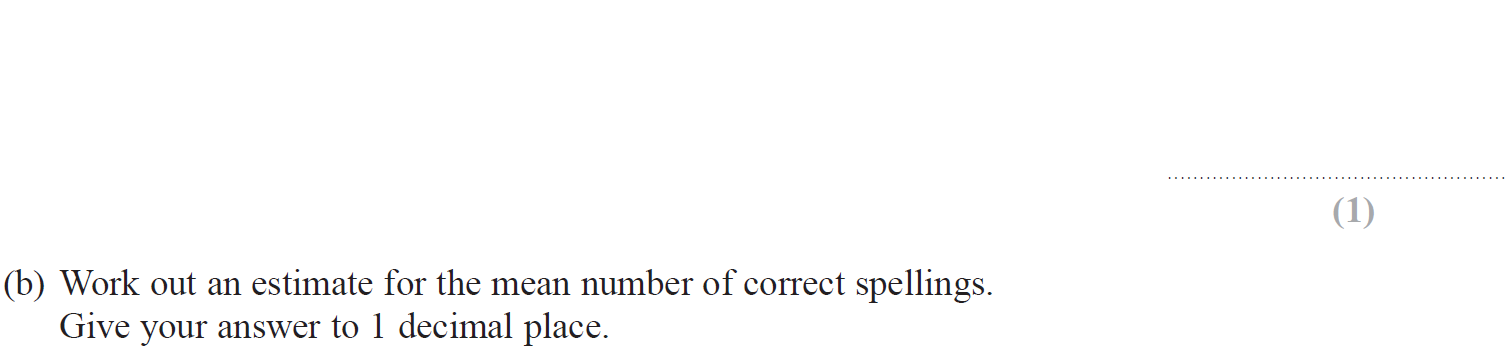 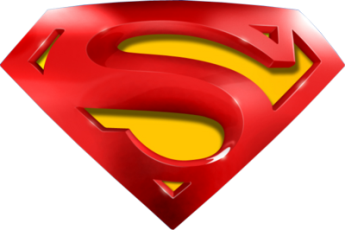 Jan 2016 4HR Q7
Grouped Data
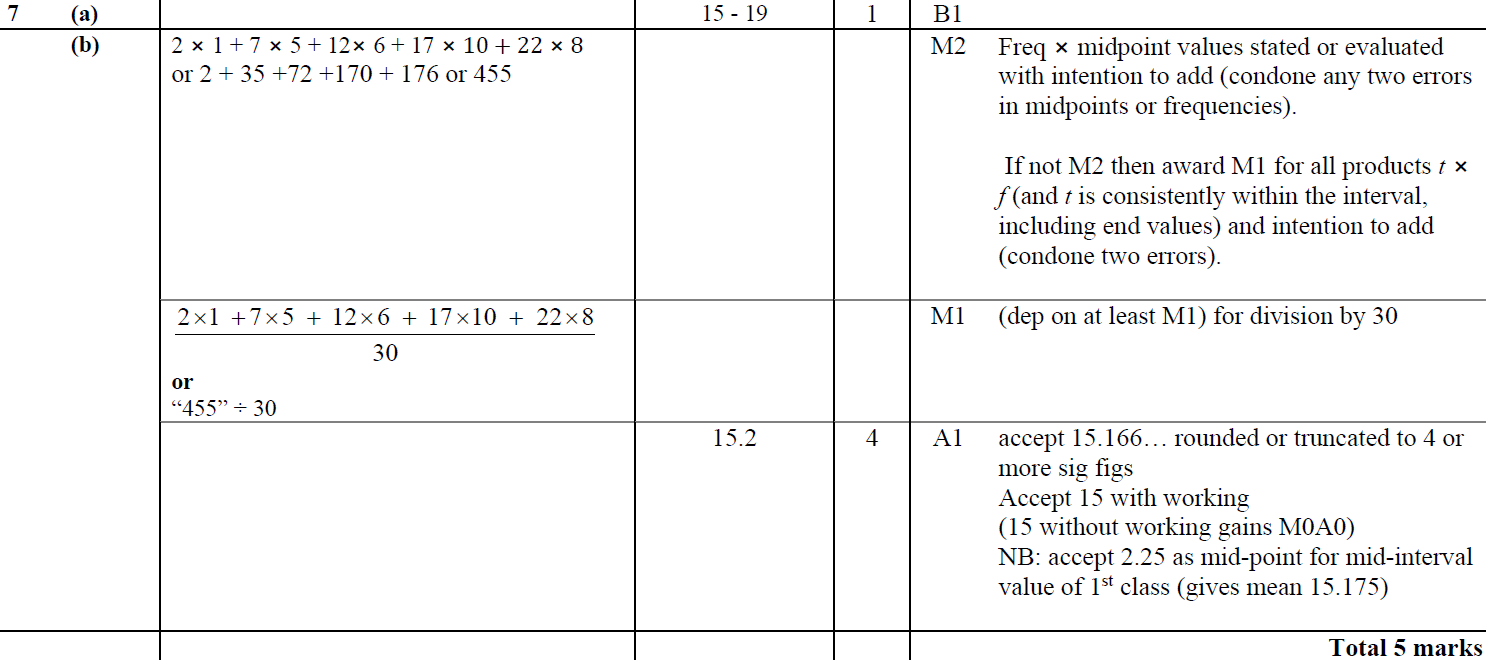 A
B
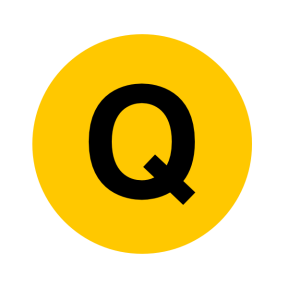 June 2016 4H Q6
Grouped Data
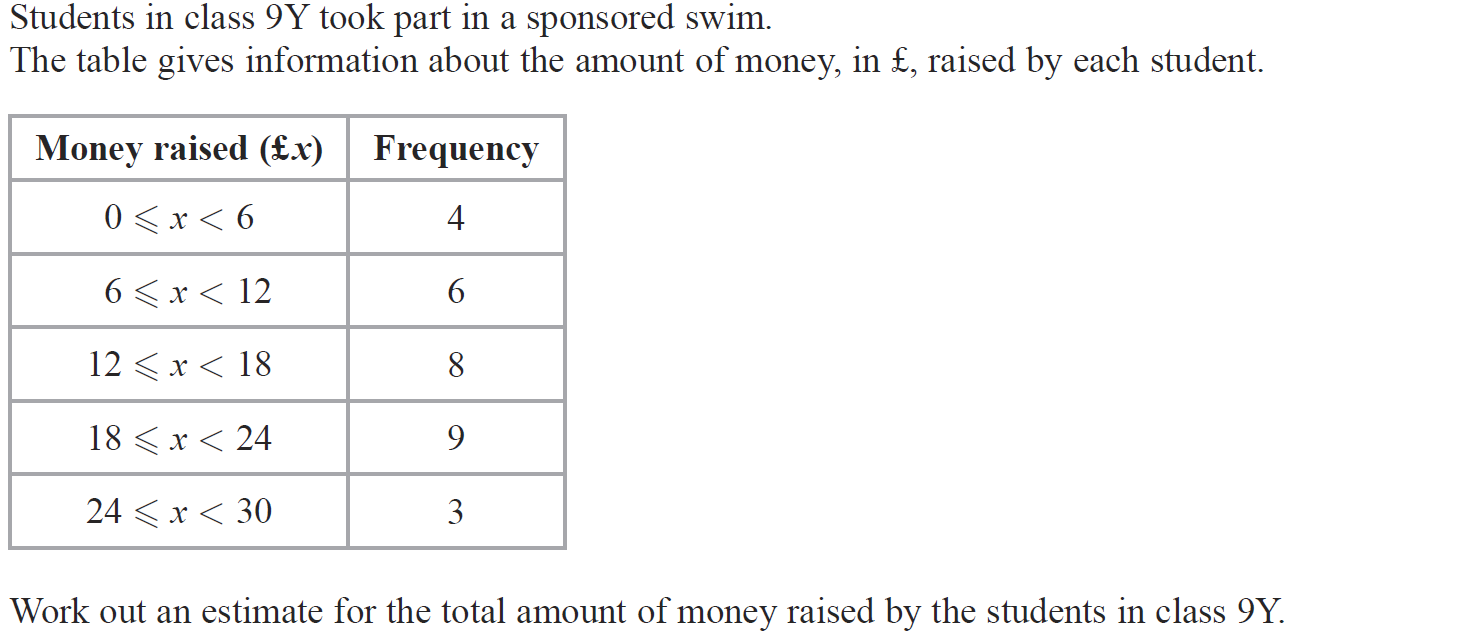 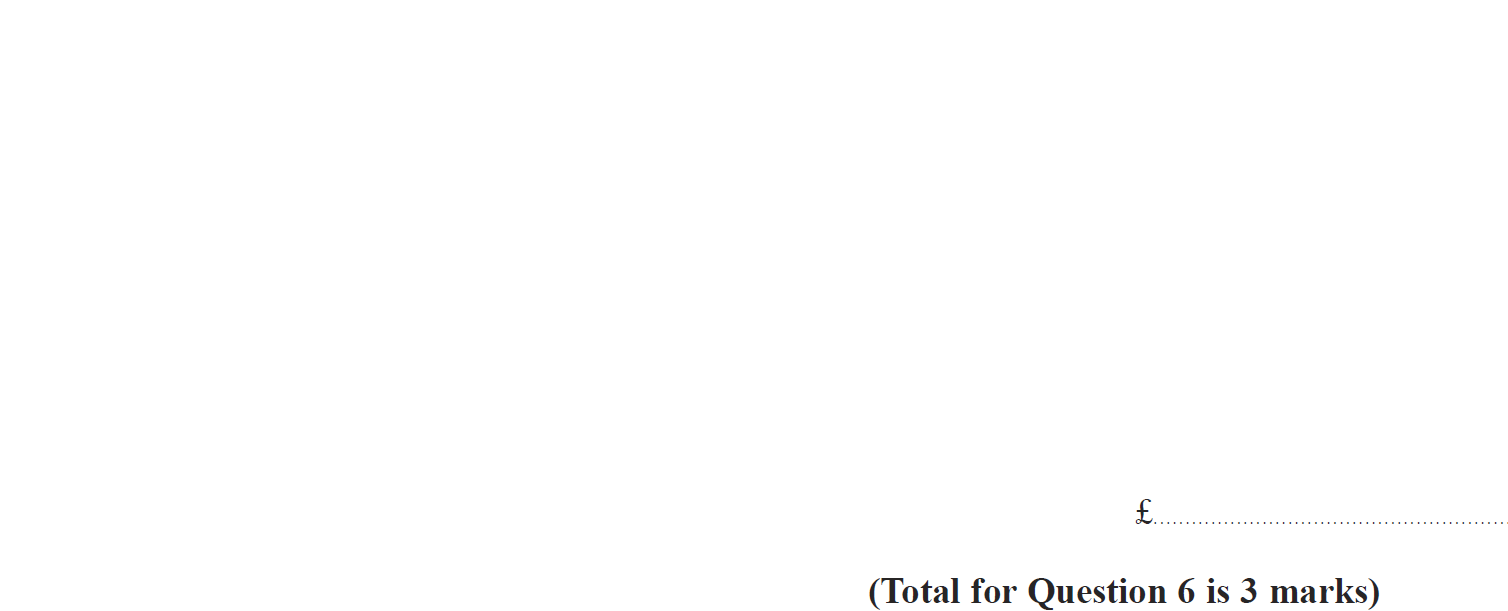 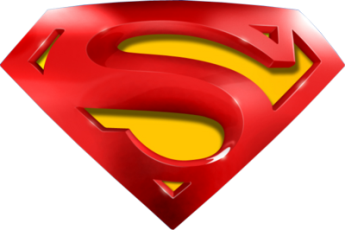 June 2016 4H Q6
Grouped Data
A
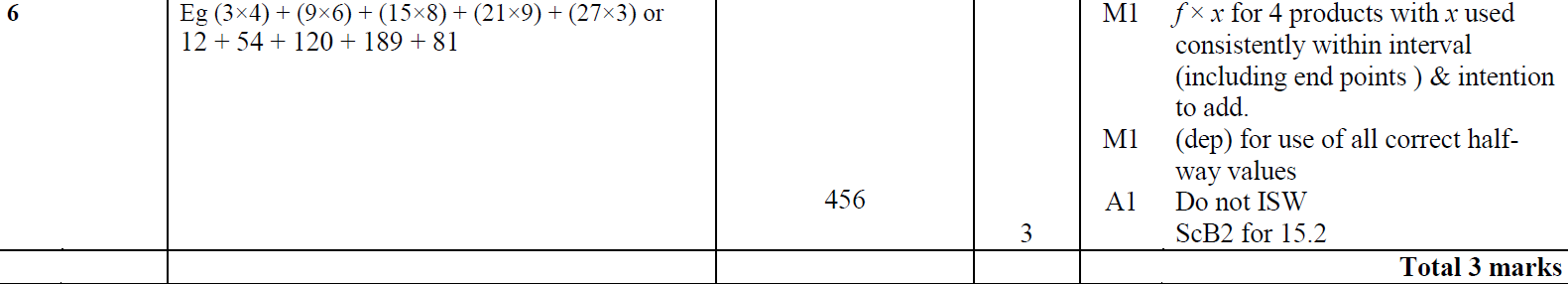 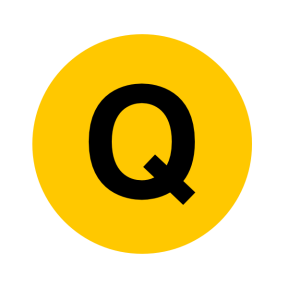 May 2016 3HR Q10
Grouped Data
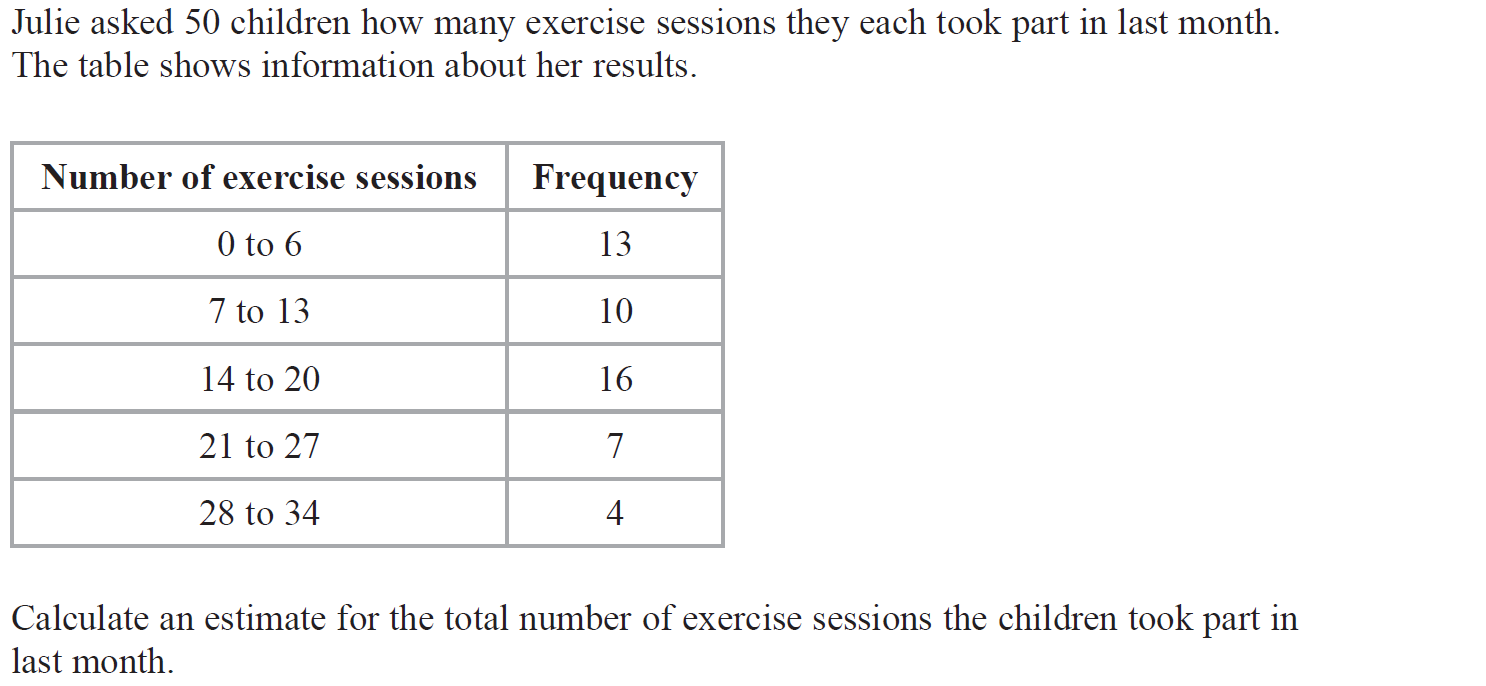 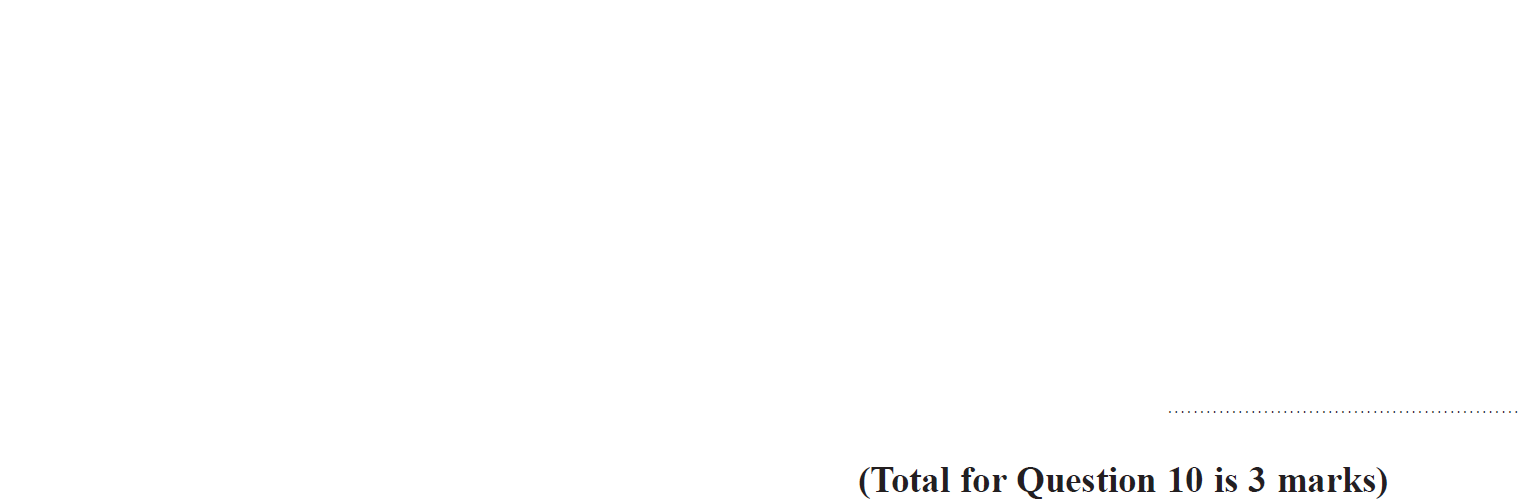 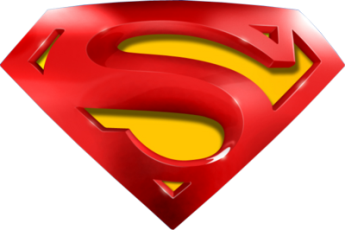 May 2016 3HR Q10
Grouped Data
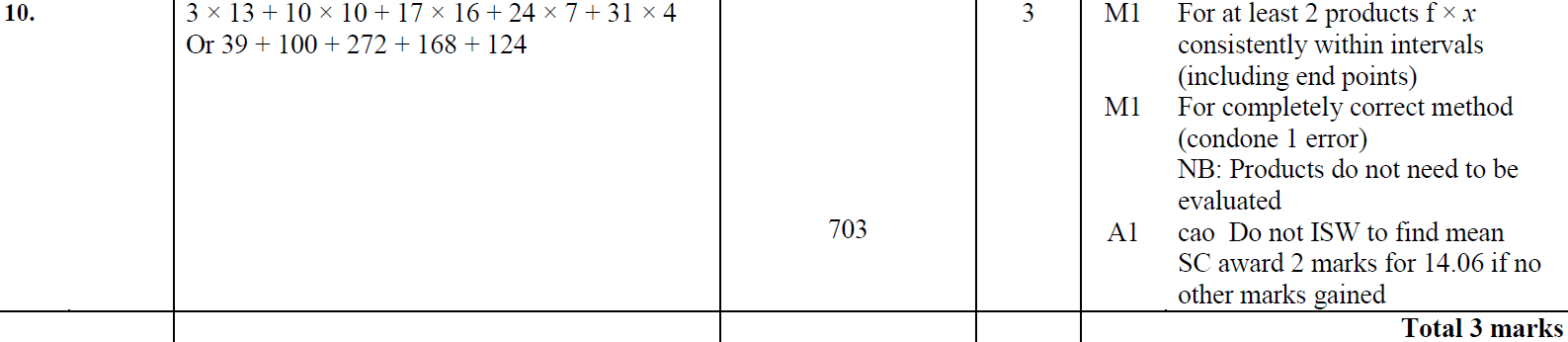 A
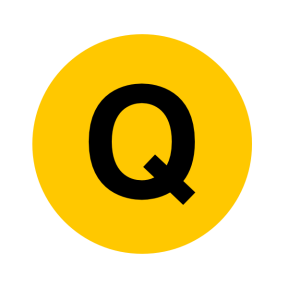 Jan 2017 3H Q6
Grouped Data
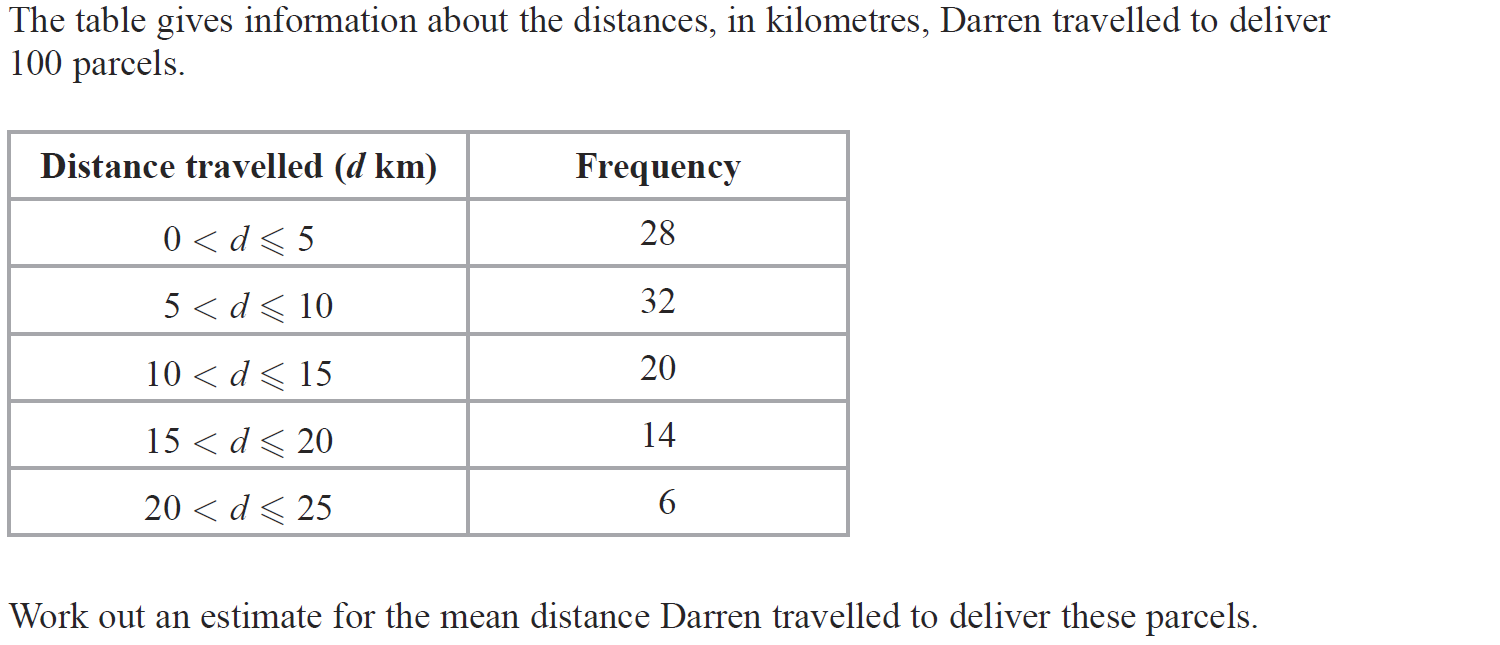 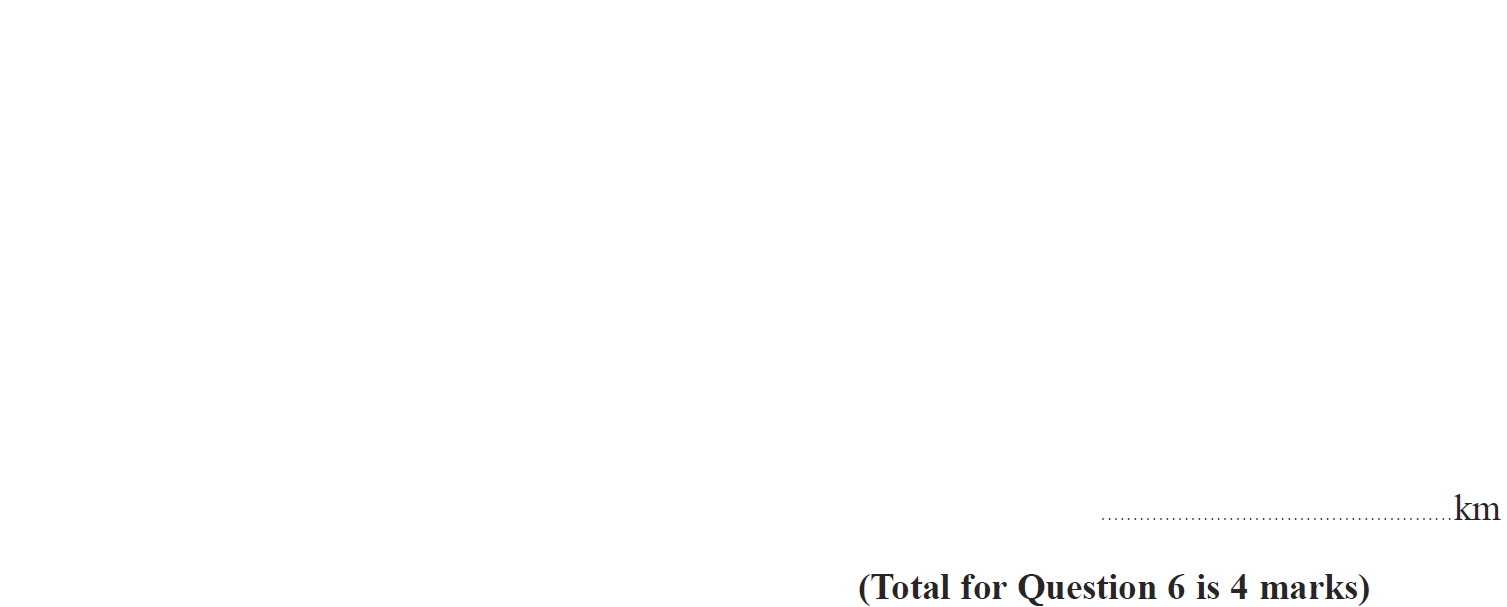 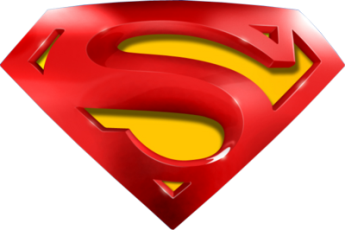 Jan 2017 3H Q6
Grouped Data
A
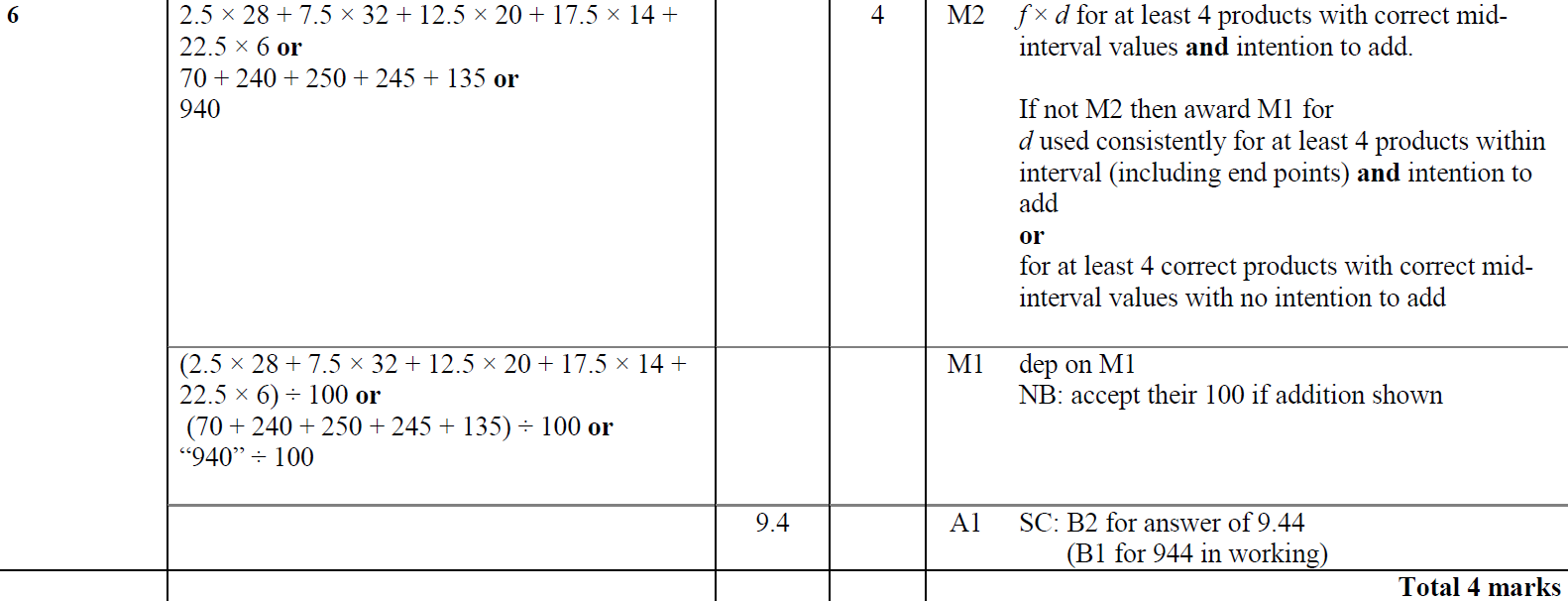 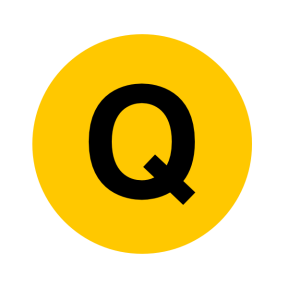 Jan 2017 3HR Q9
Grouped Data
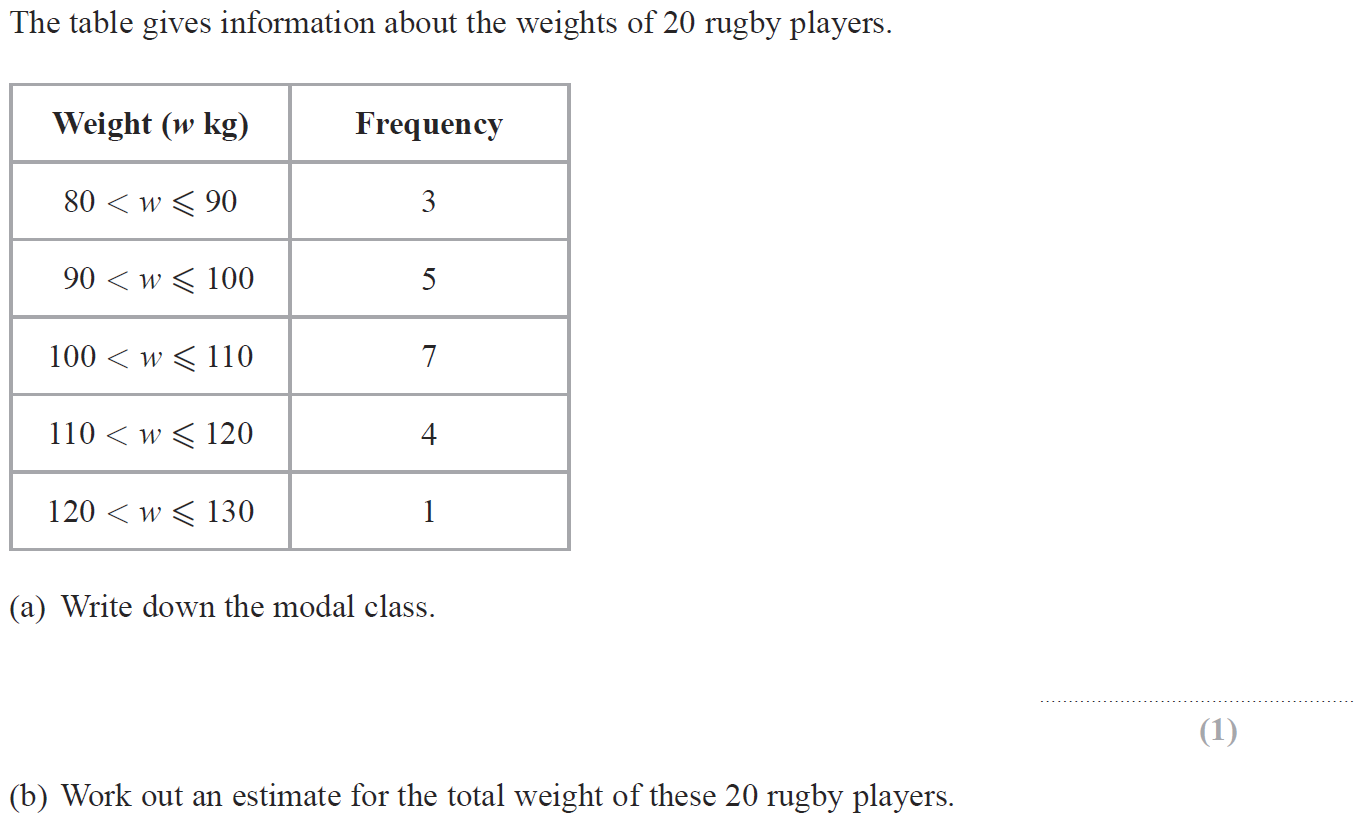 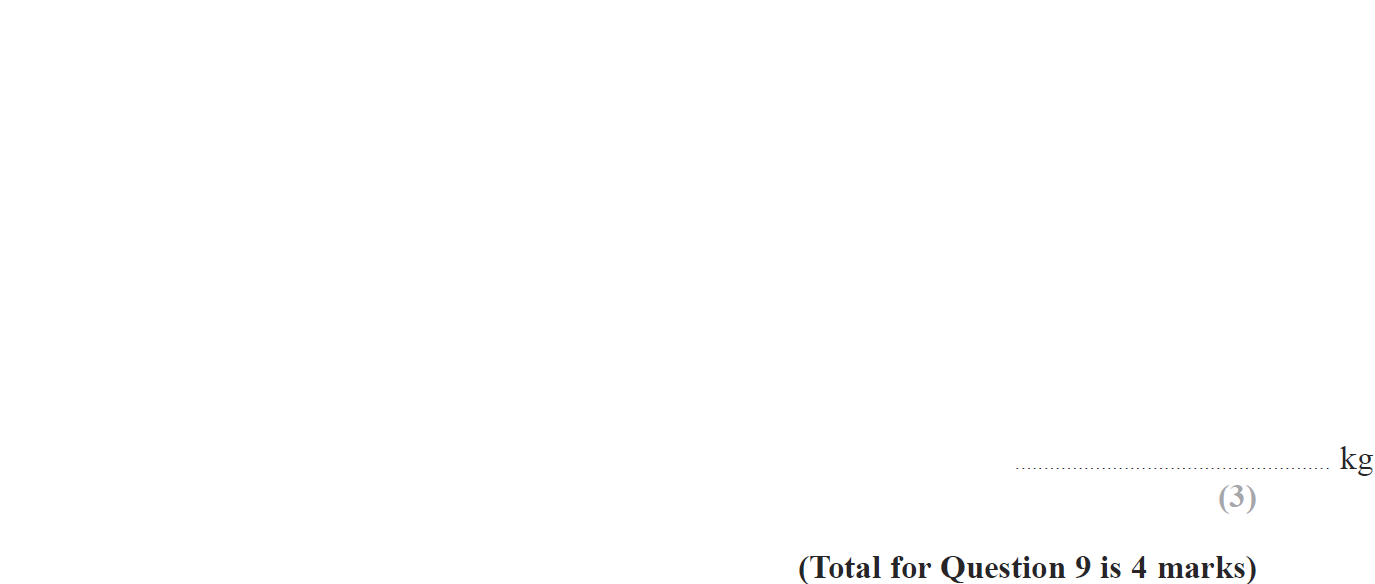 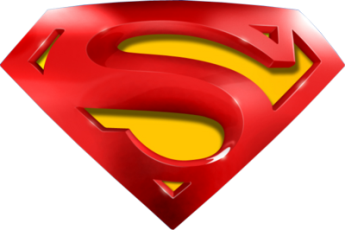 Jan 2017 3HR Q9
Grouped Data
A
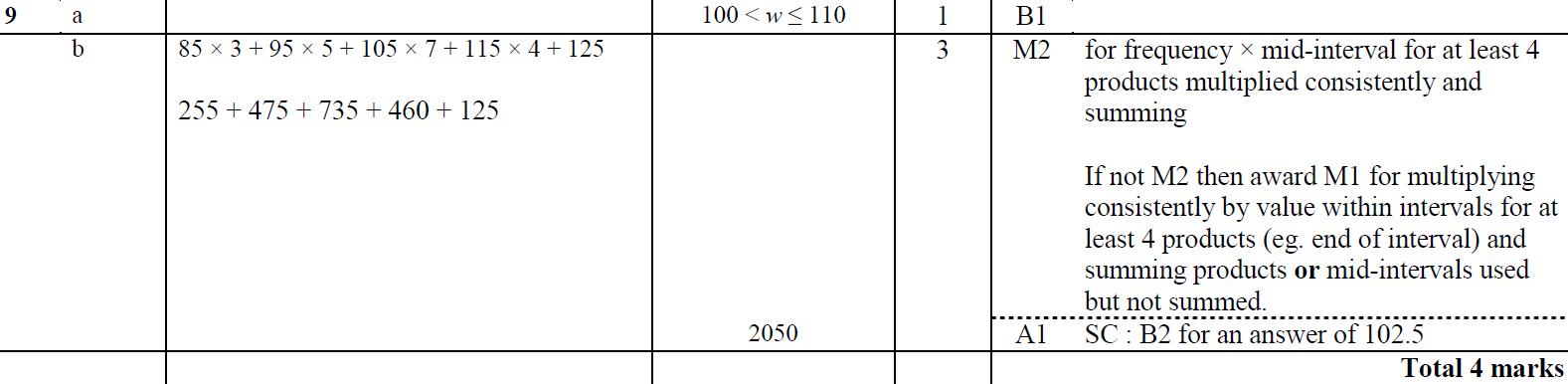 B
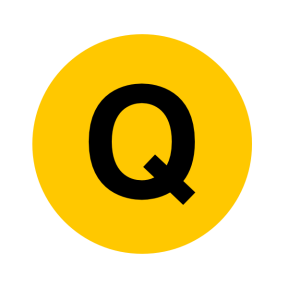 May 2017 3H Q4
Grouped Data
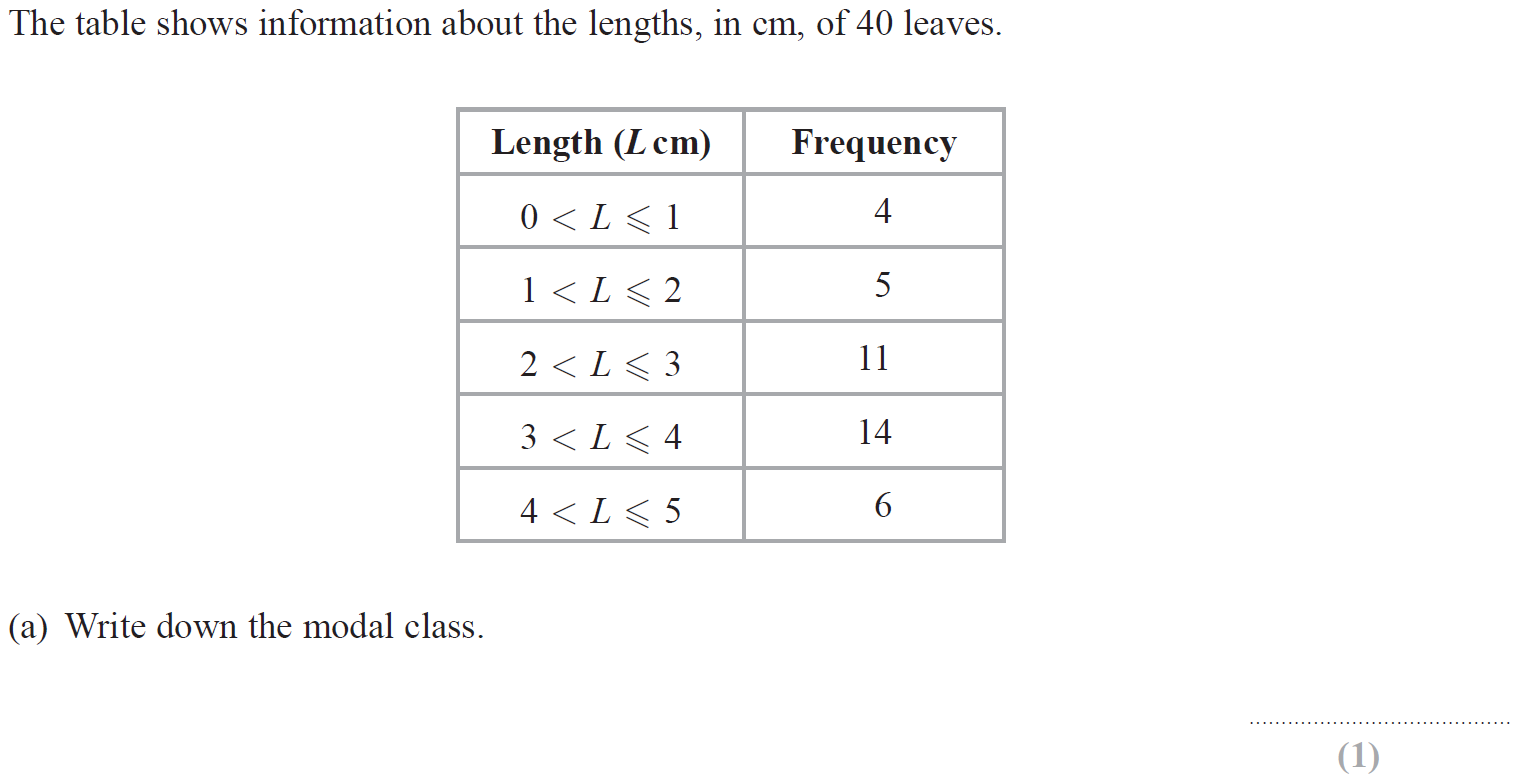 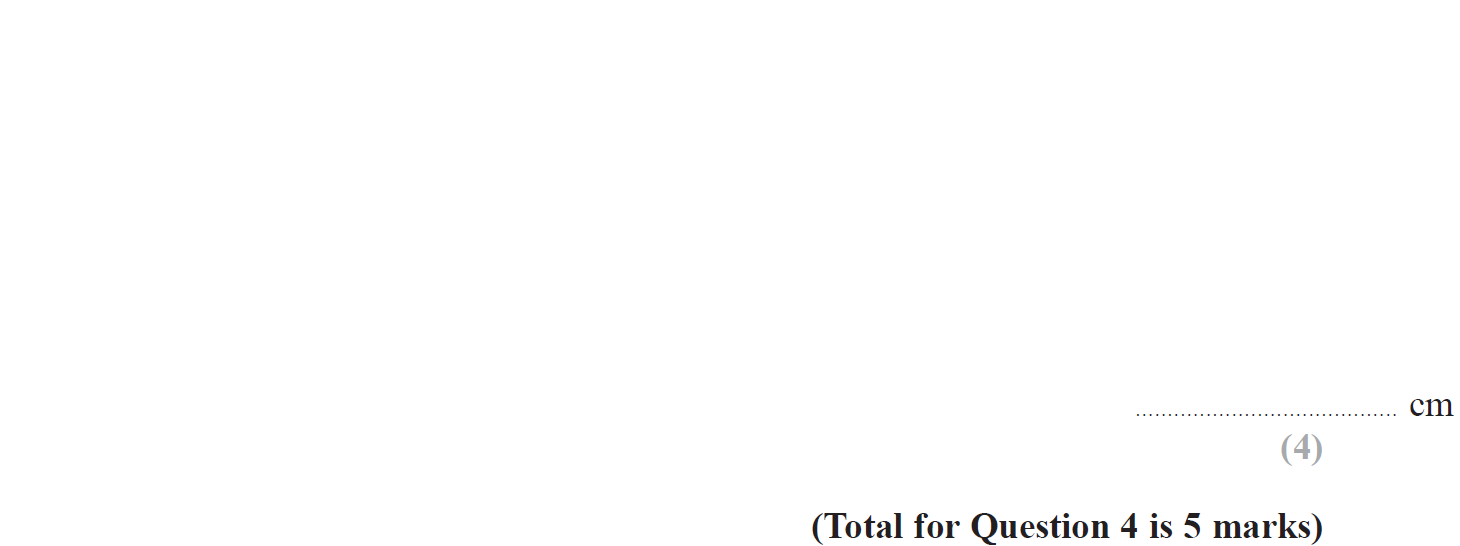 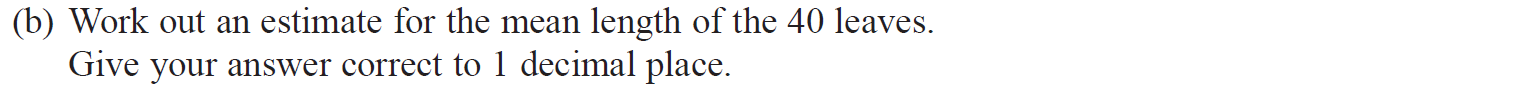 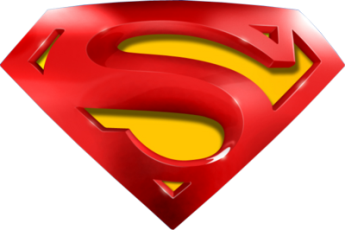 May 2017 3H Q4
Grouped Data
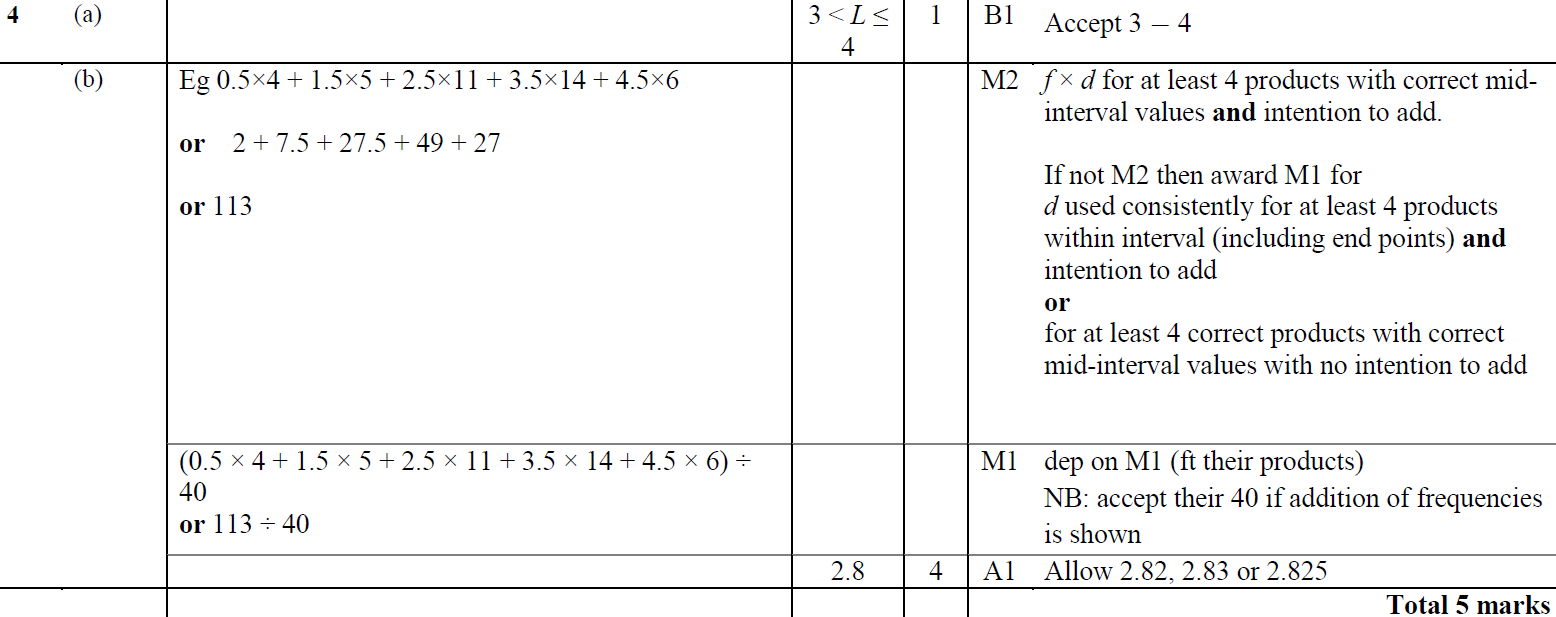 A
B
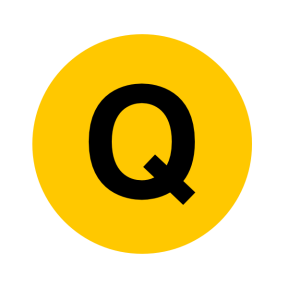 May 2017 3H Q11
Grouped Data
Show Graph
Hide Graph
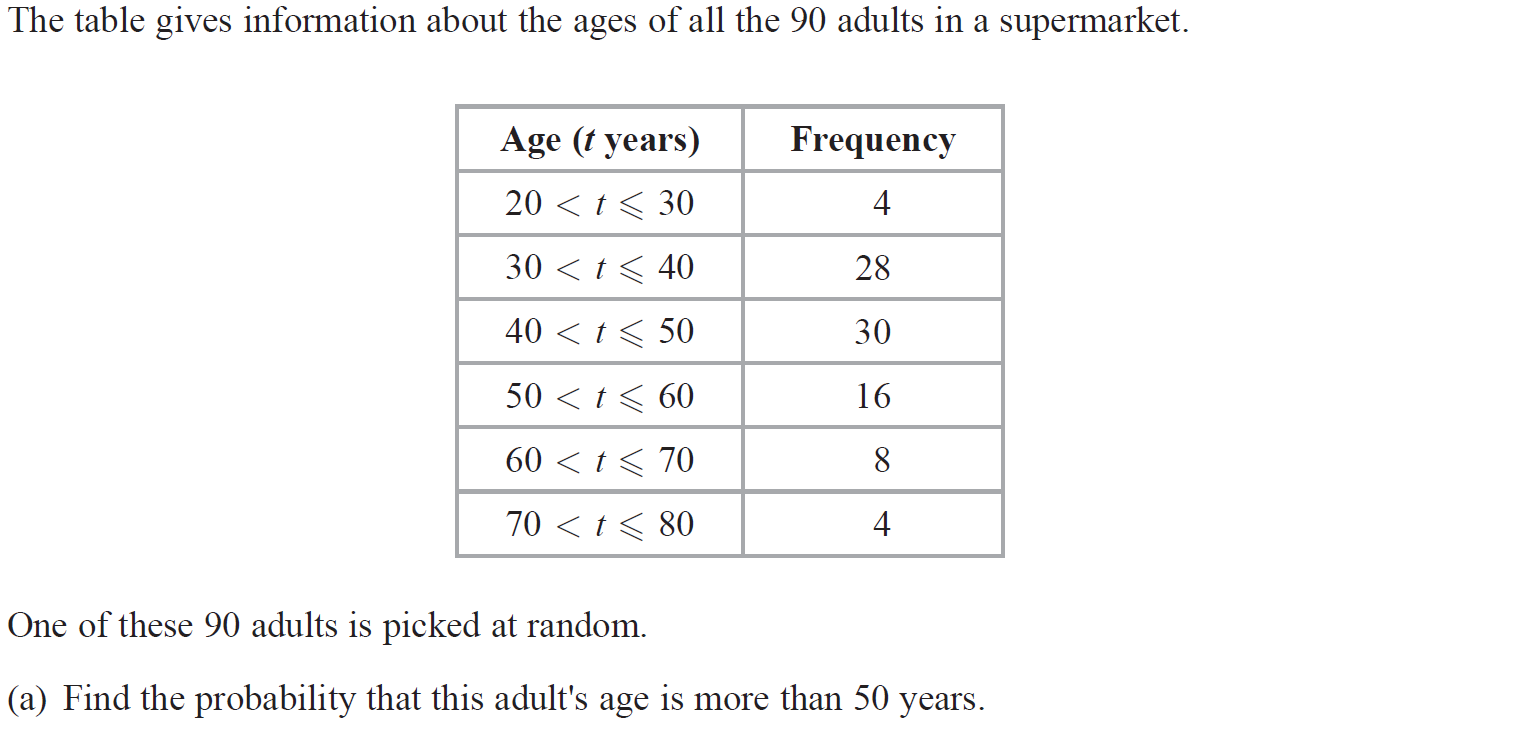 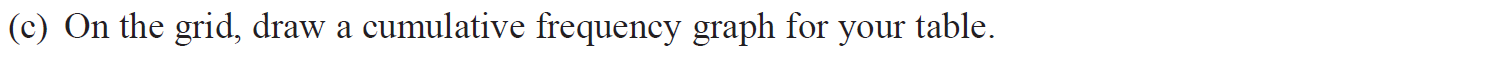 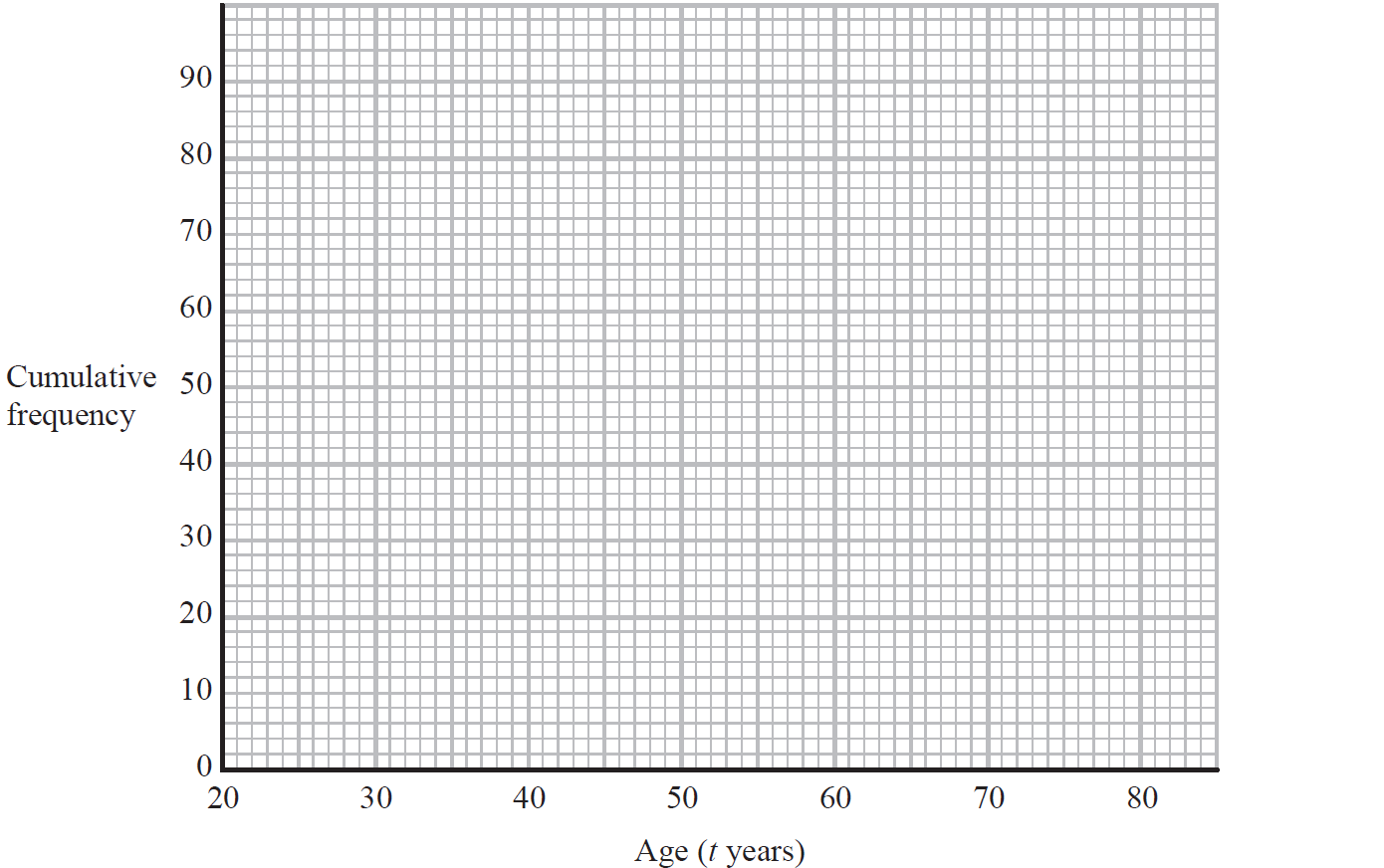 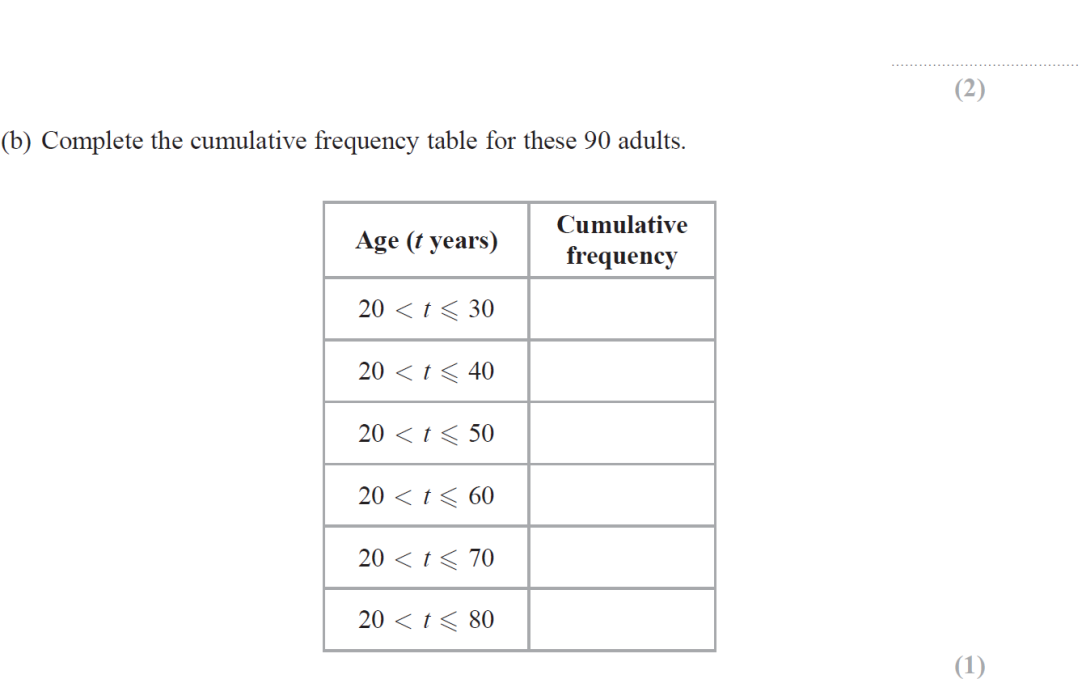 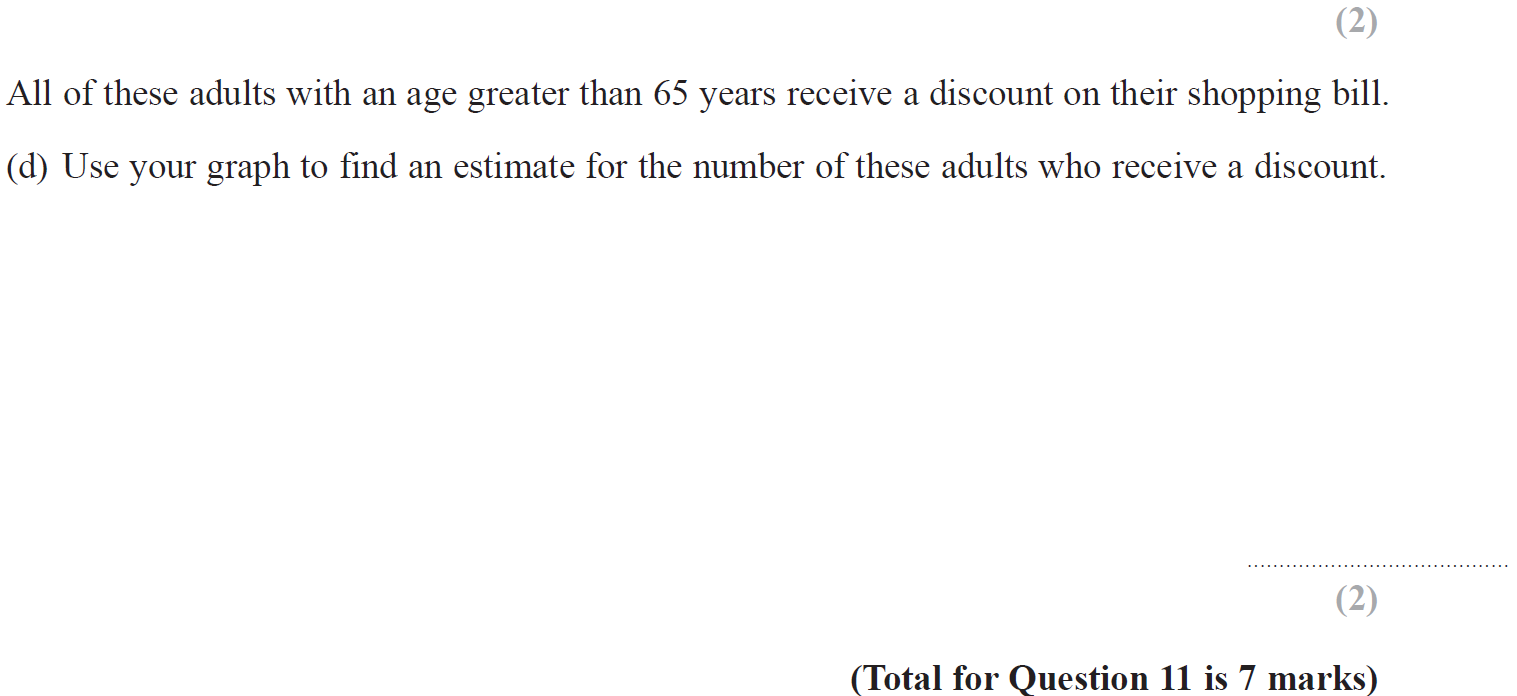 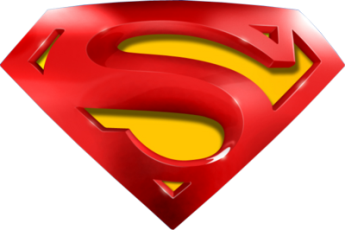 May 2017 3H Q11
Grouped Data
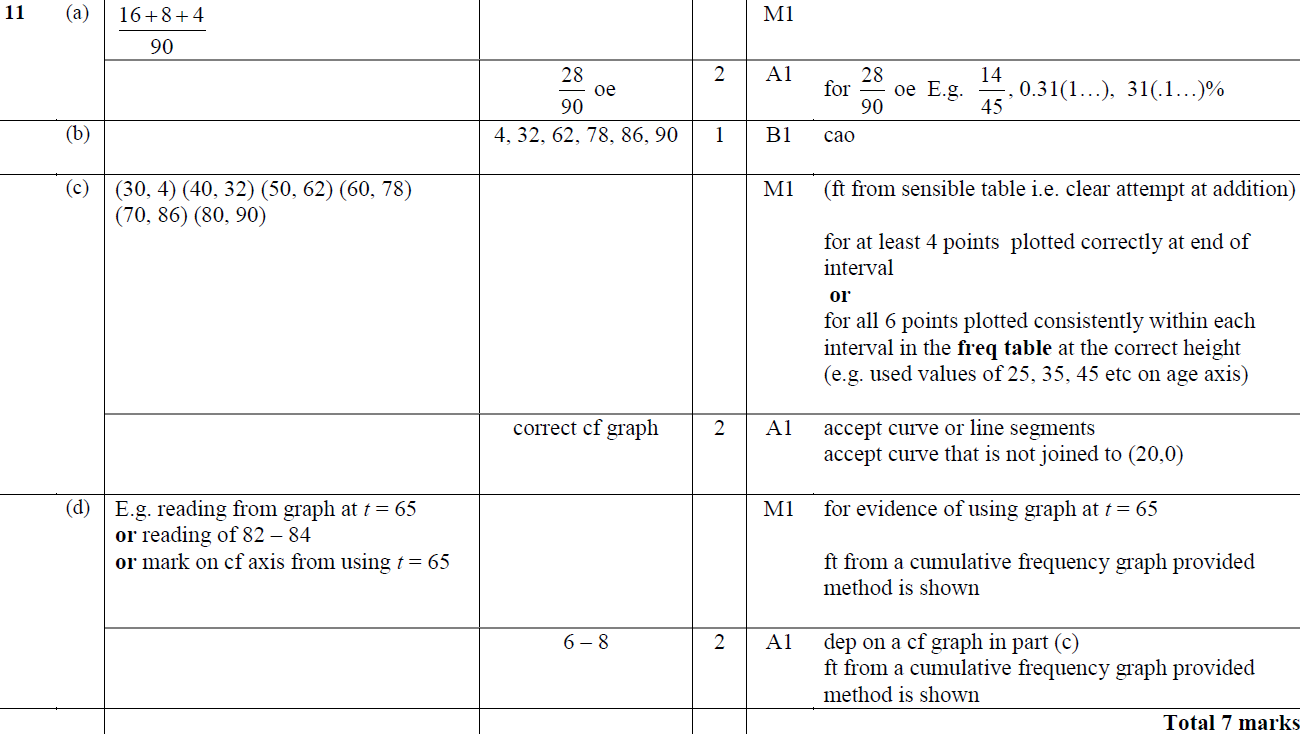 A
B
C
D
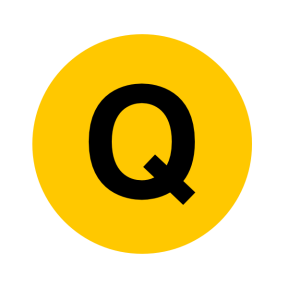 June 2017 4HR Q6
Grouped Data
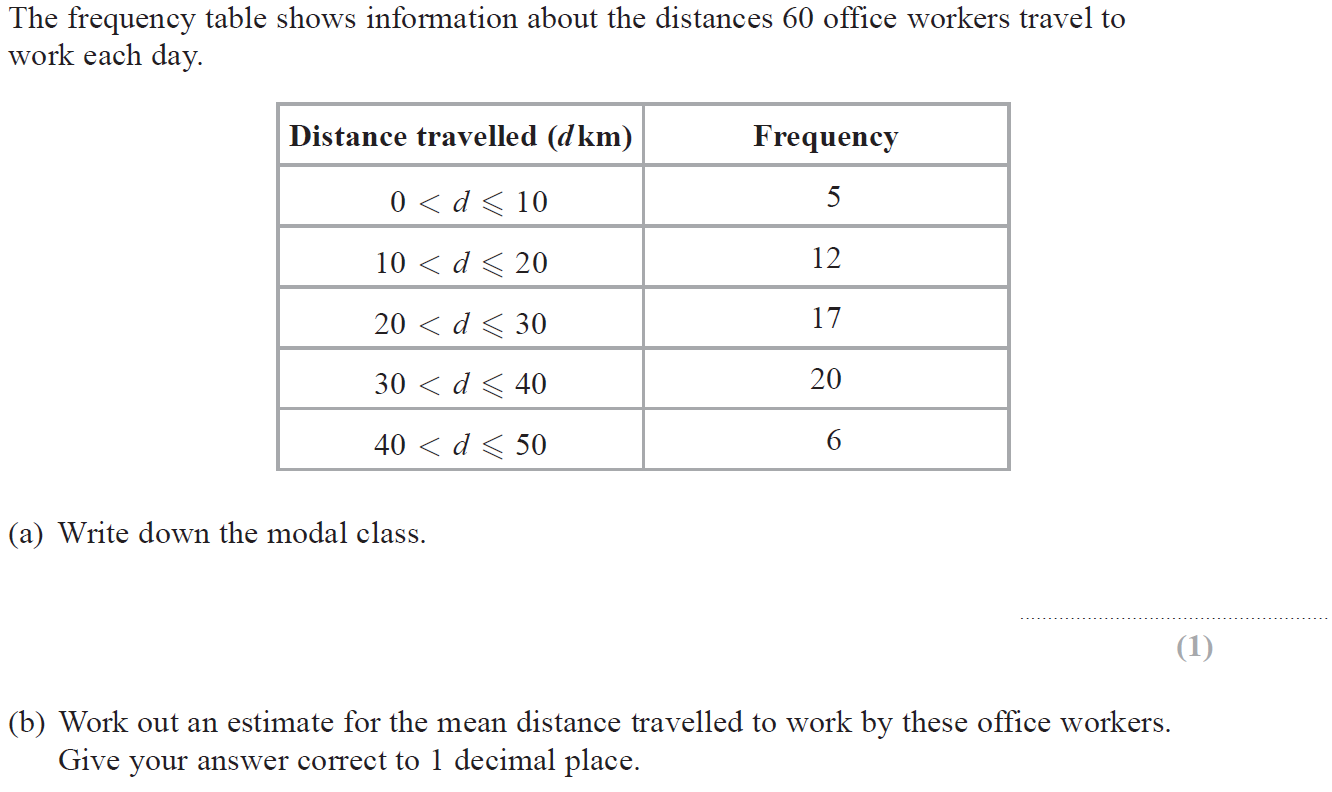 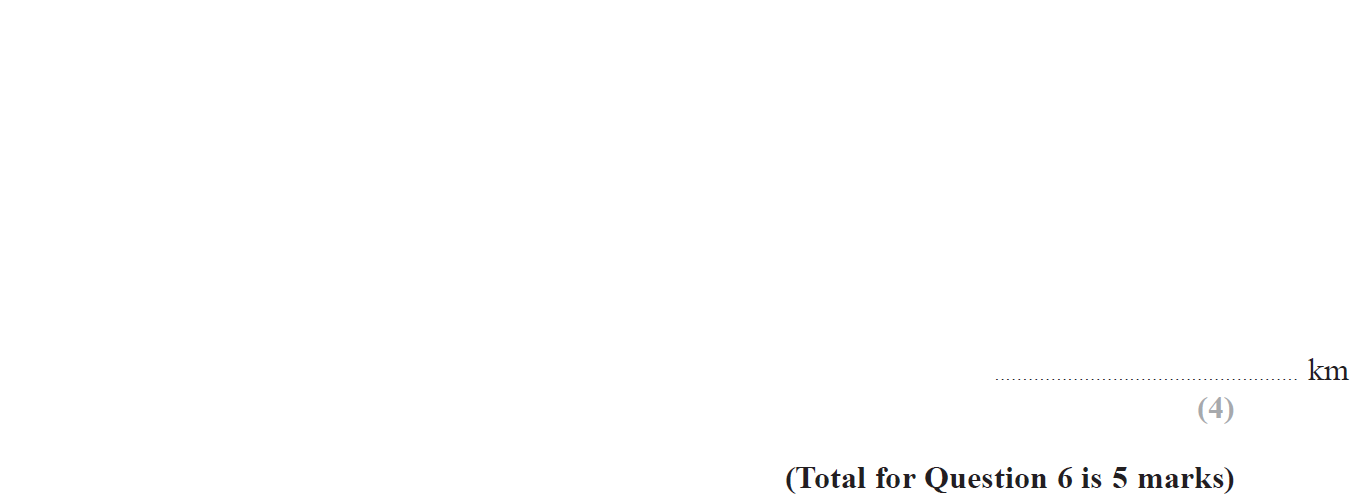 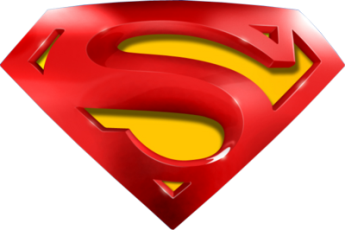 June 2017 4HR Q6
Grouped Data
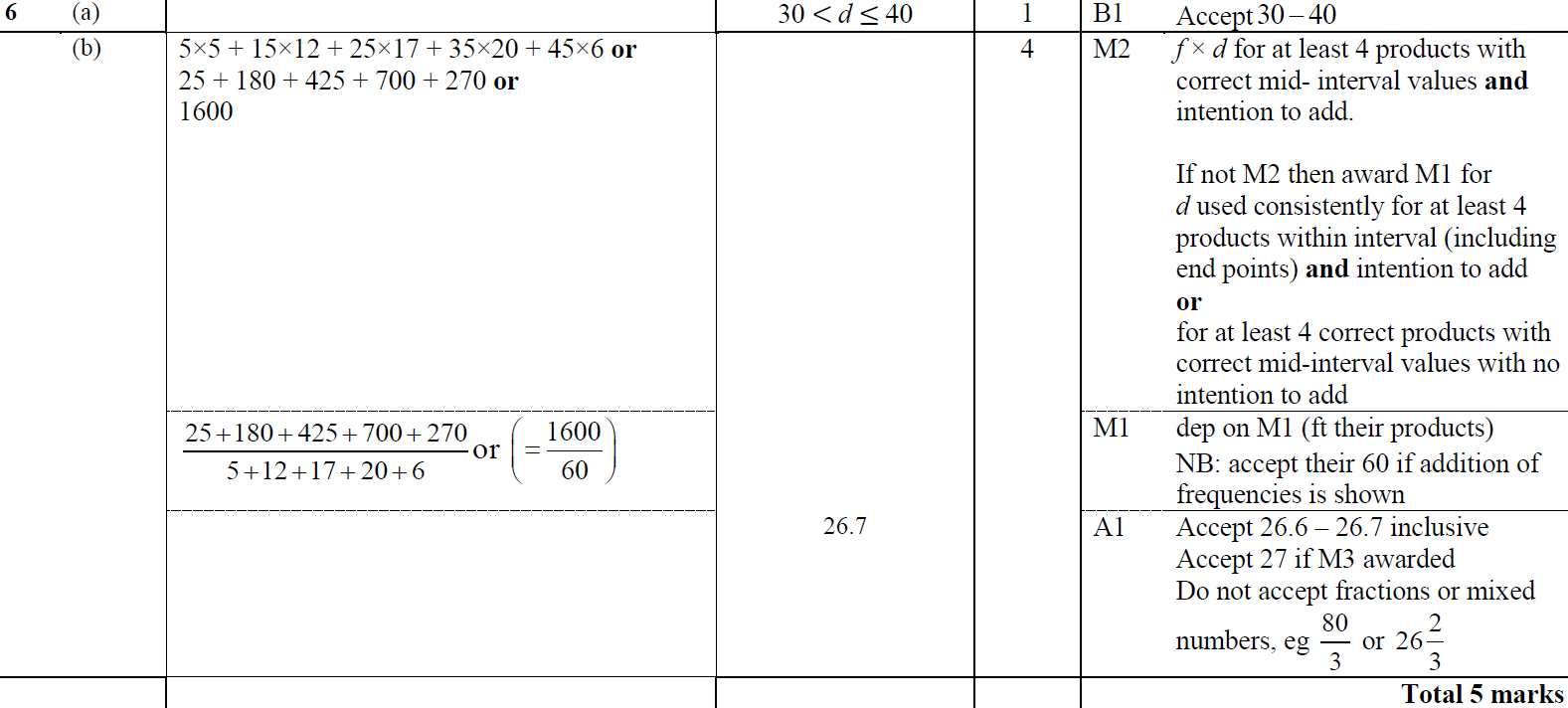 A
B
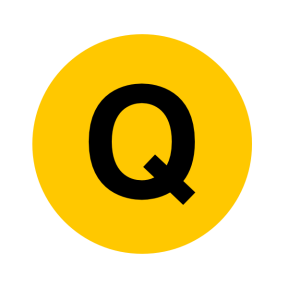 May 2018 3H Q10
Grouped Data
Show Graph
Hide Graph
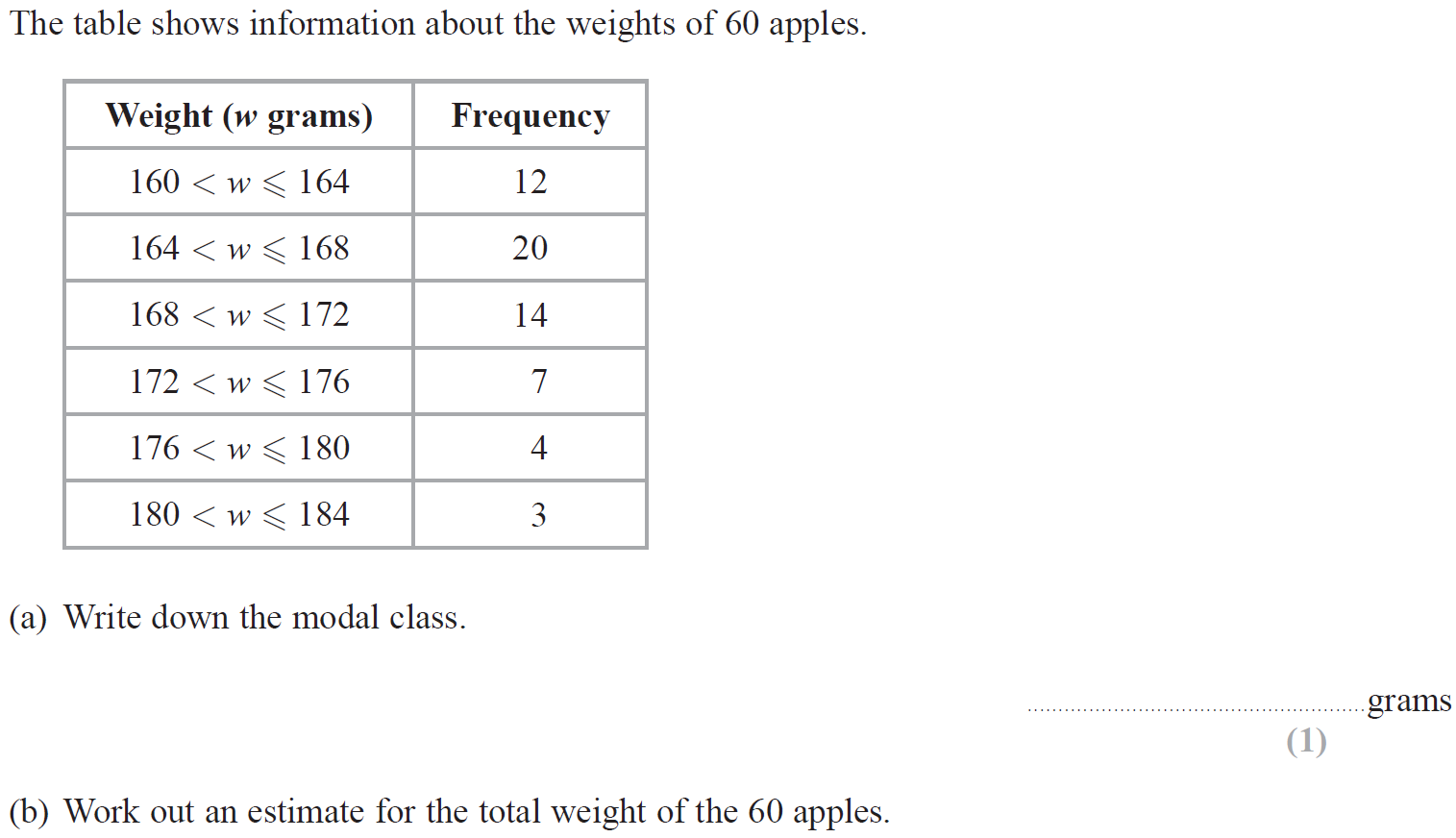 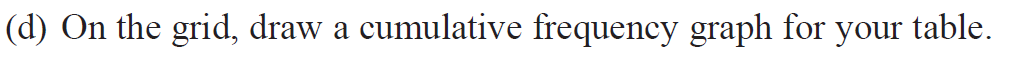 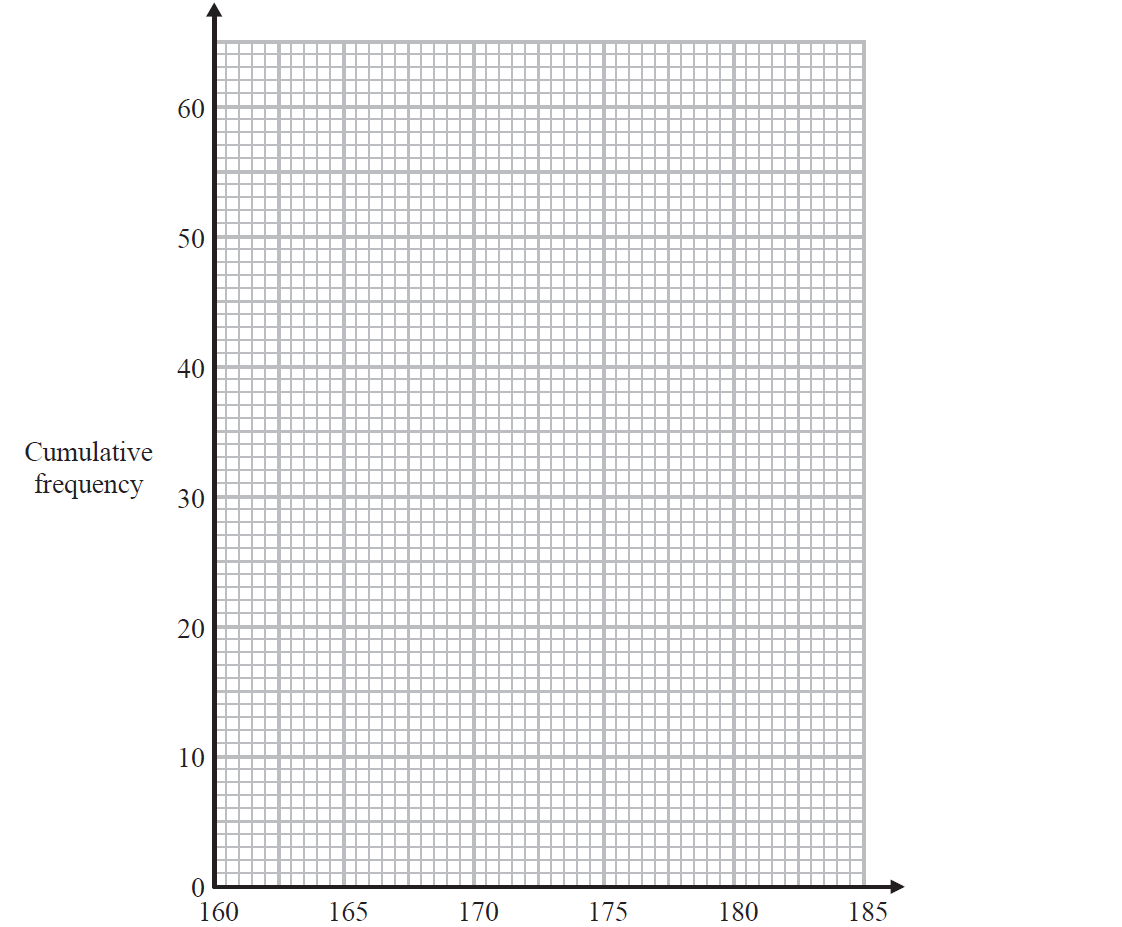 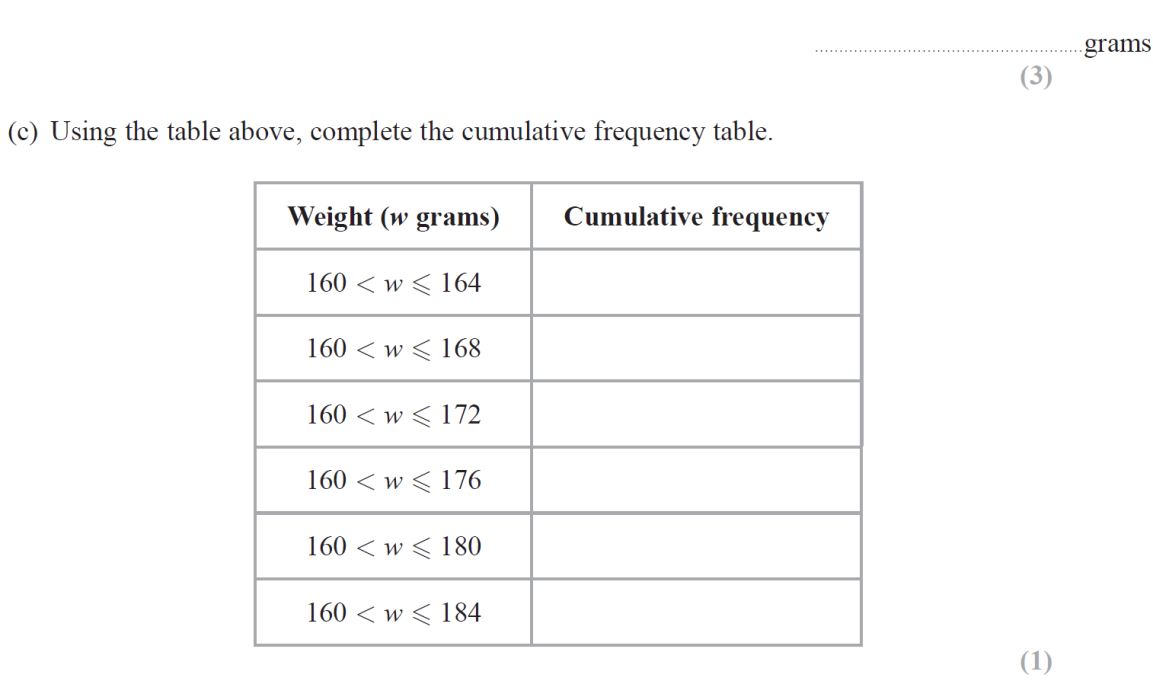 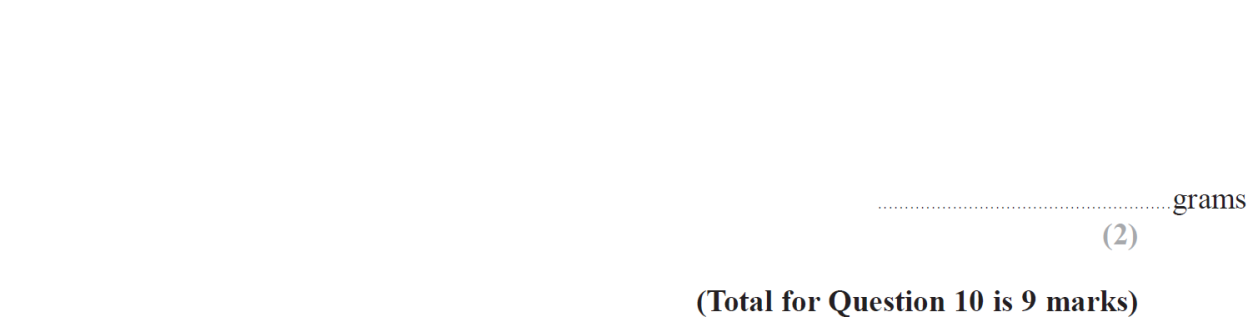 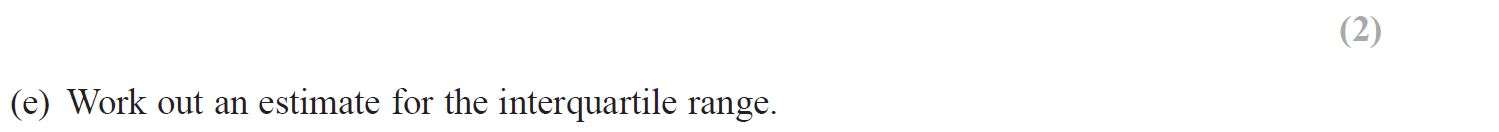 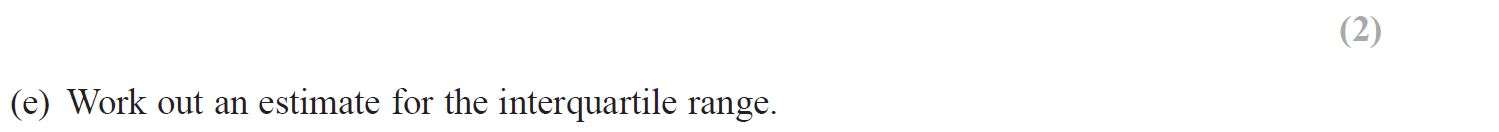 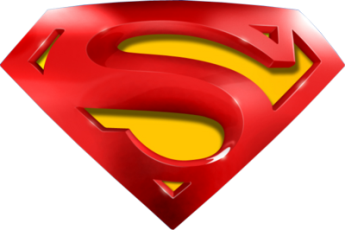 May 2018 3H Q10
Grouped Data
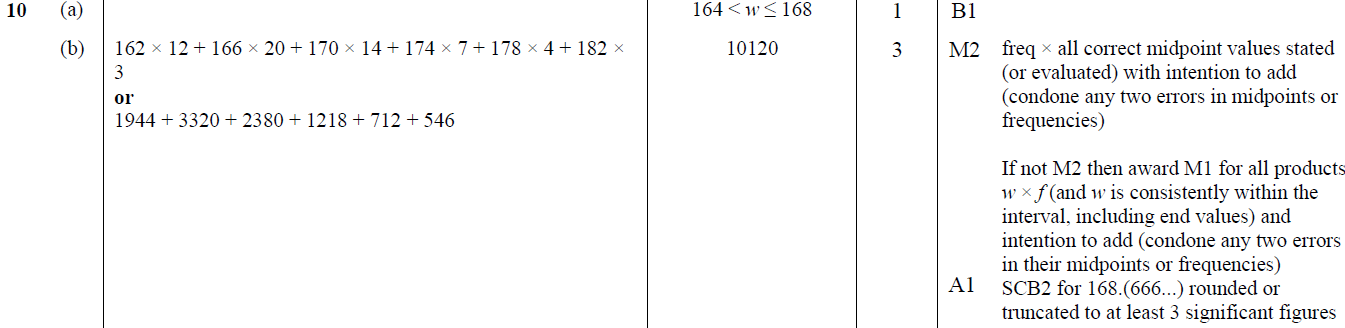 A
B
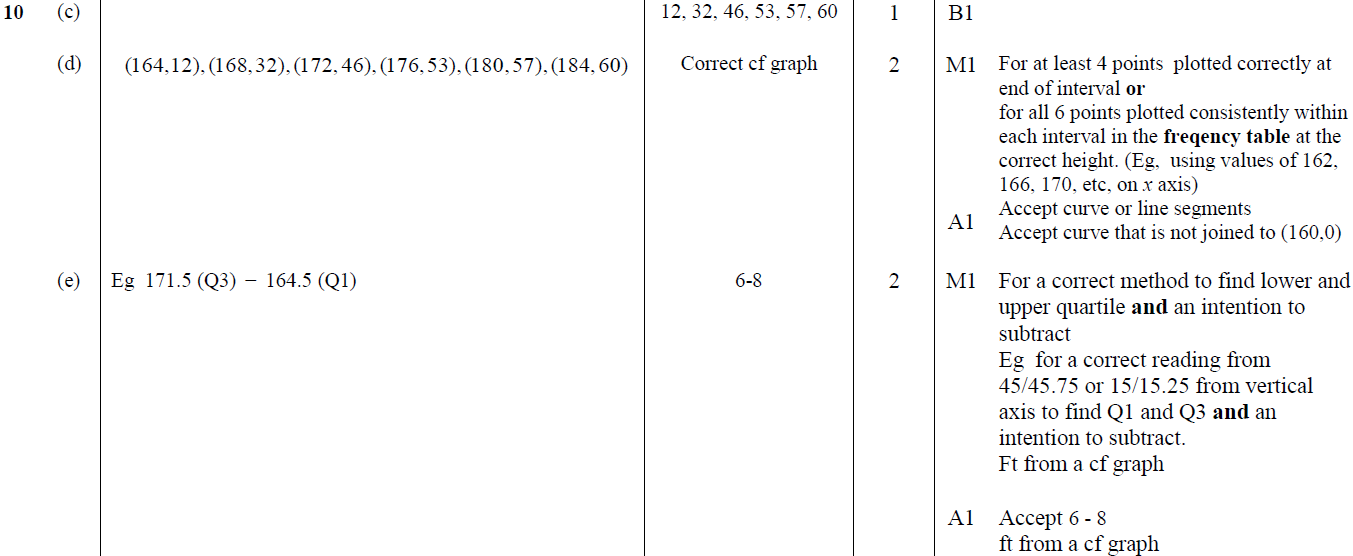 C
D
E
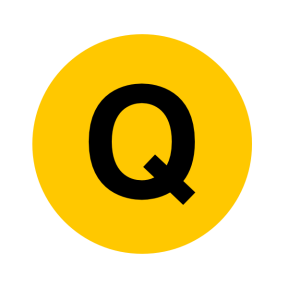 May 2018 3HR Q8
Grouped Data
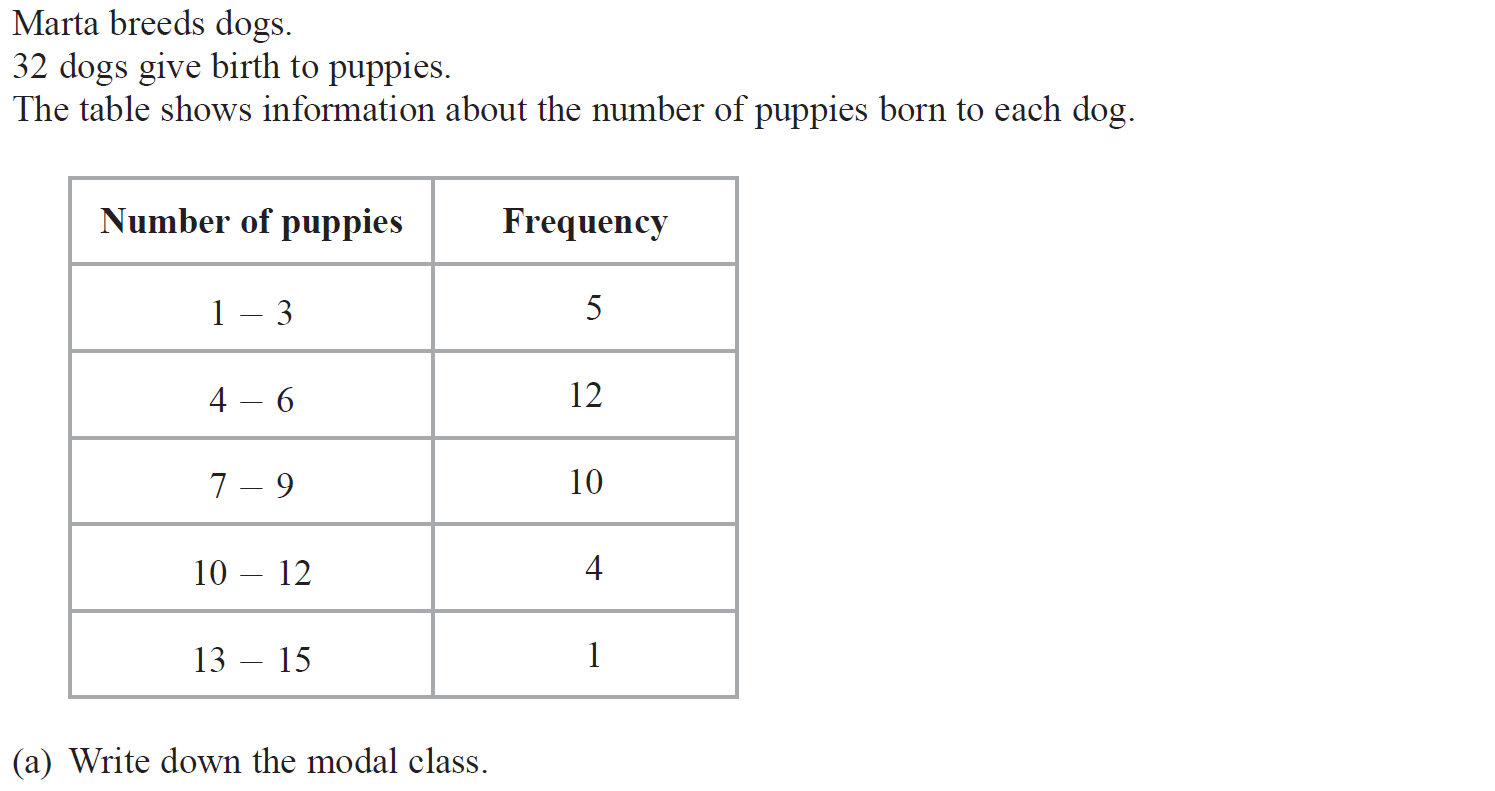 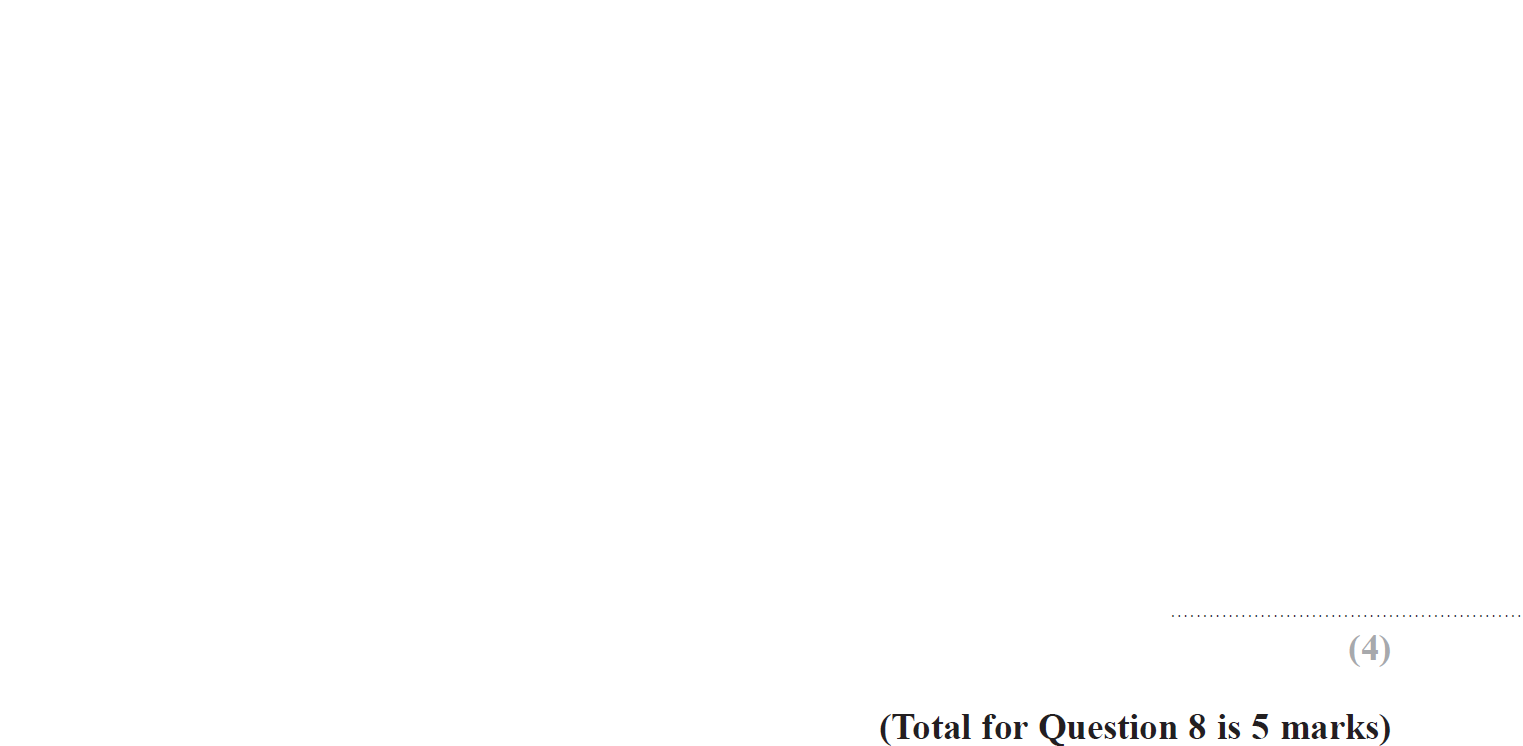 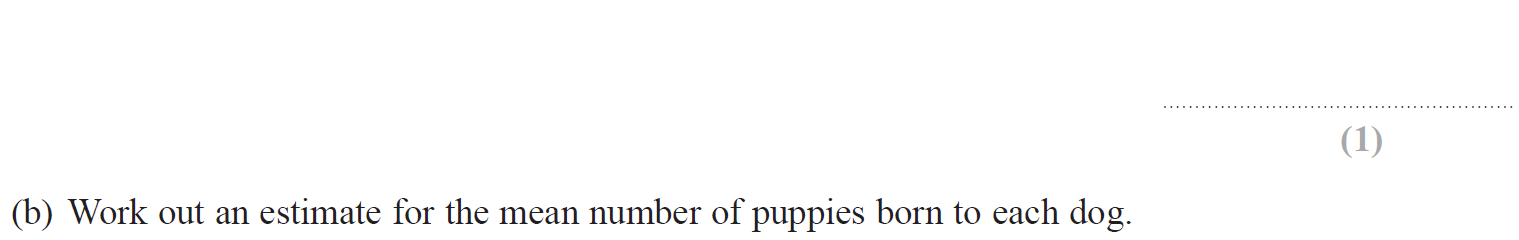 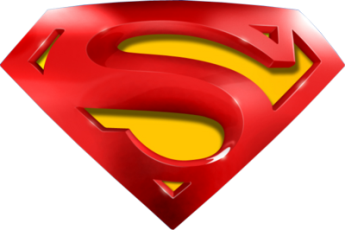 May 2018 3HR Q8
Grouped Data
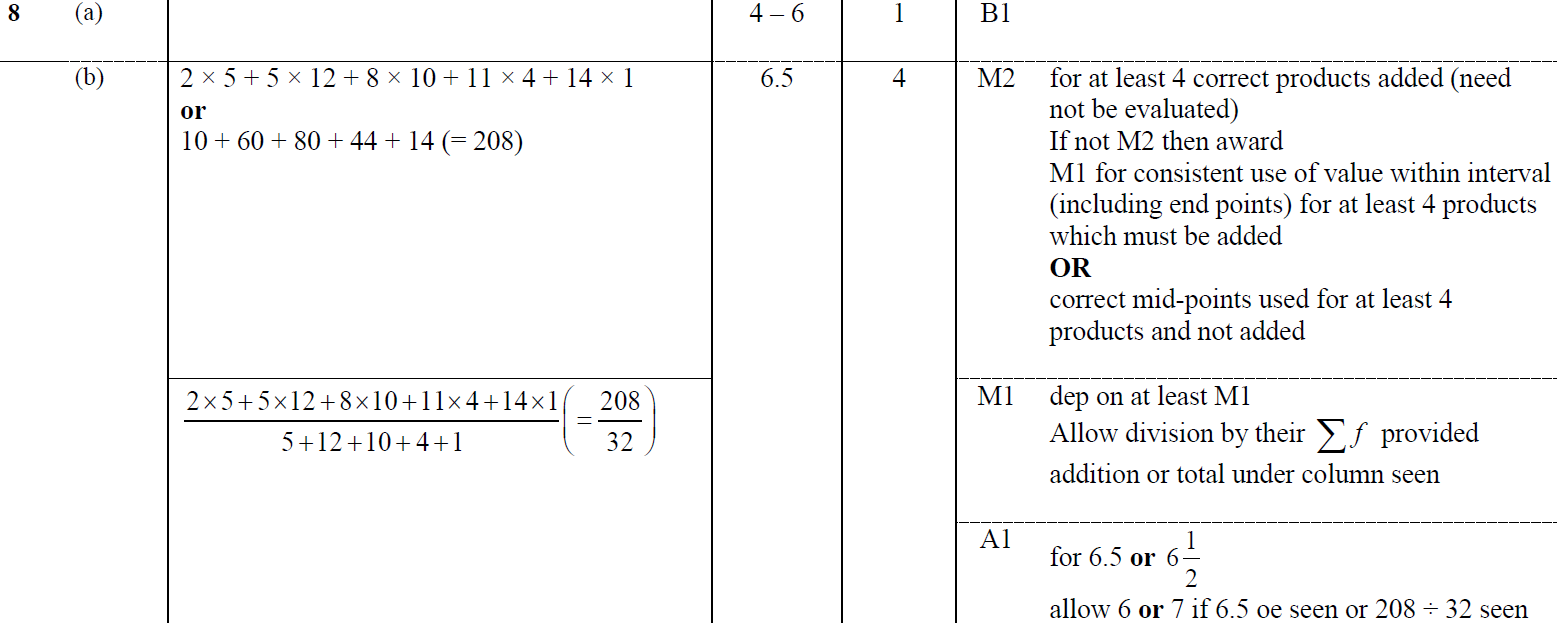 A
B
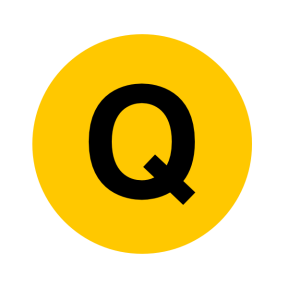 June 018 4HR Q3
Grouped Data
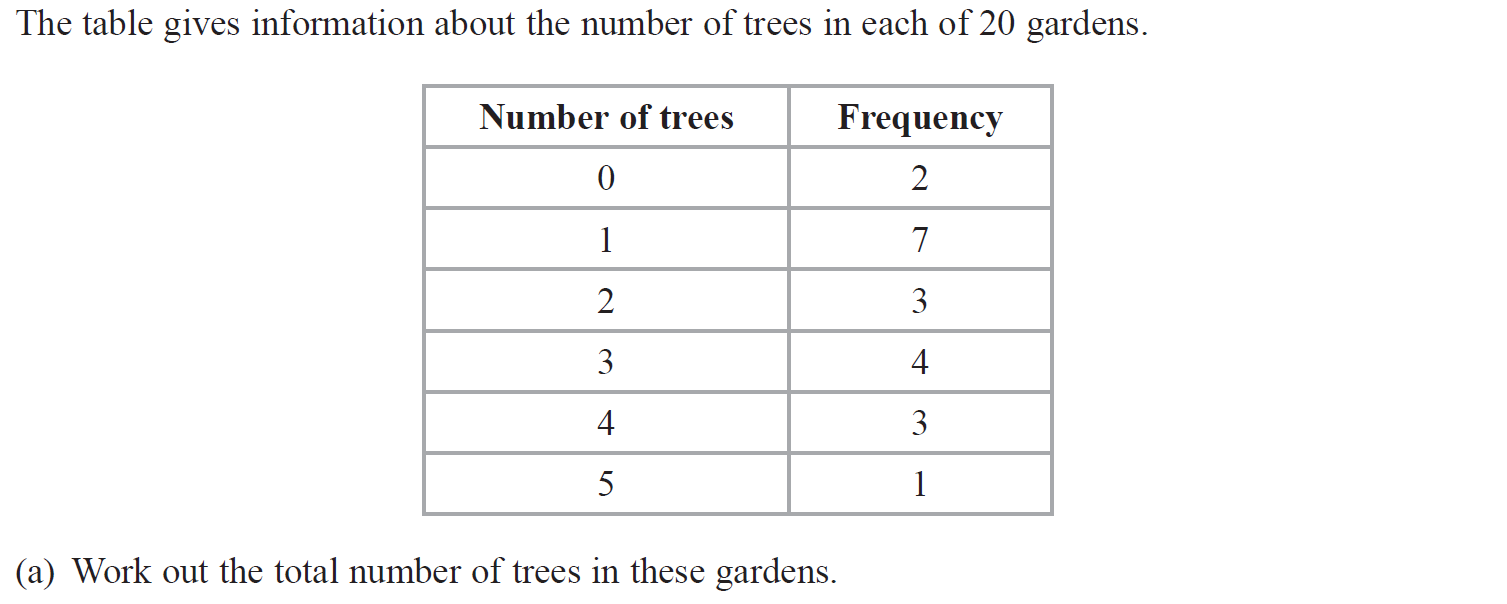 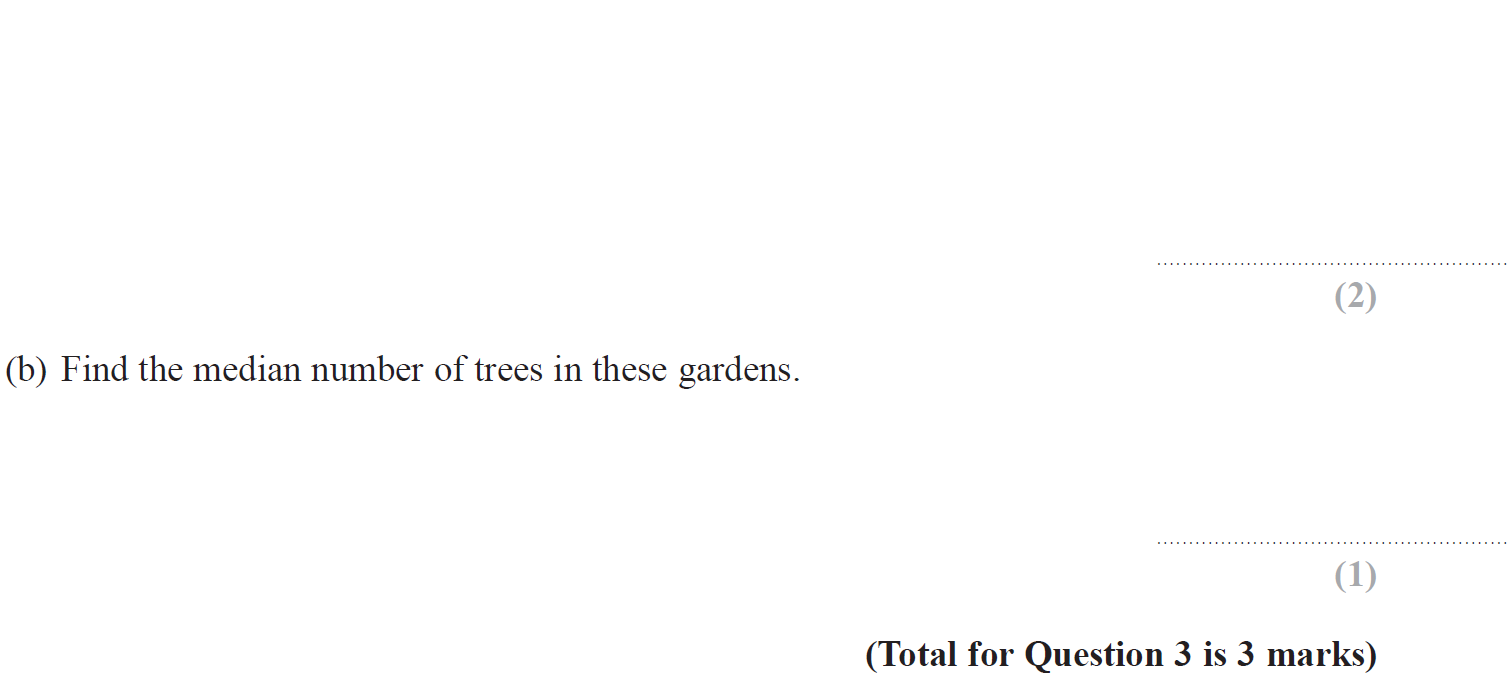 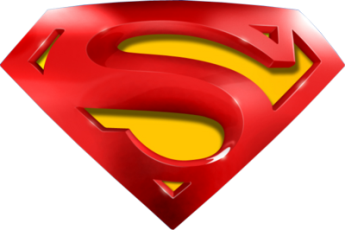 June 018 4HR Q3
Grouped Data
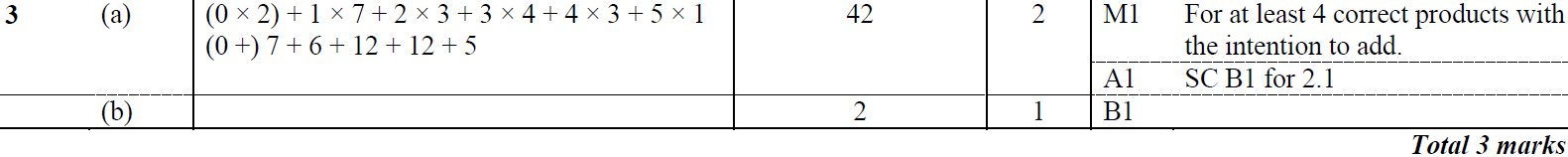 A
B
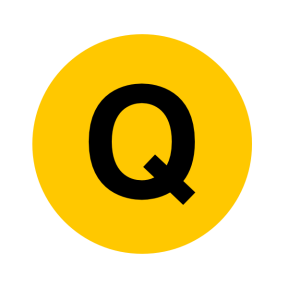